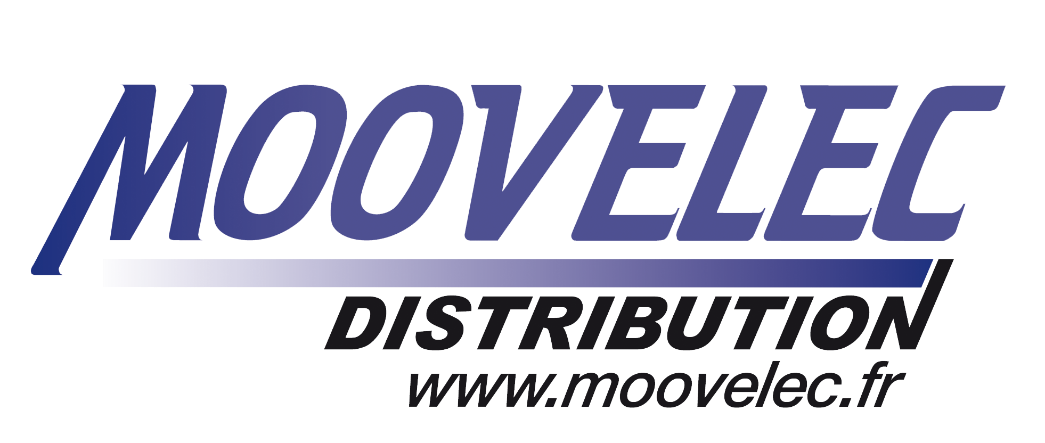 Guide d’utilisation rapide - AX PRO
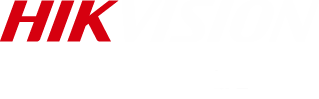 CONTENU
Déballage de l’AXPRO

Connexion de l’AXPRO

Ajout des périphériques 
(Produits concernés : Clavier, Badges, Télécommande, PIRCAM Int/Ext, Sirènes, Contact Magnétique, PIR et Bouton d’Urgence)

Fonctionnement via Hik-Connect (Réglage de la zone, comment armer / désarmer, partage de périphériques, fonctionnement du système, SMS et appels et vérification vidéo)
[Speaker Notes: 目前可操作外设只有键盘、卡片以及PIRCAM]
Famille de produits AX PRO
AX PRO Accessoire
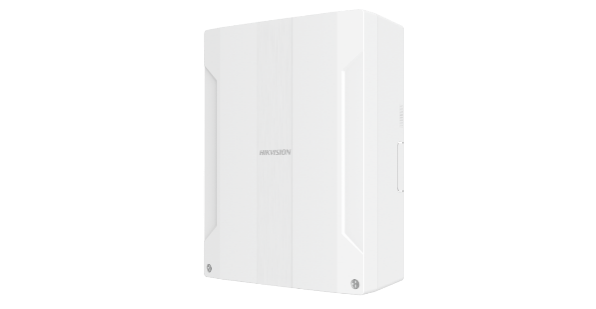 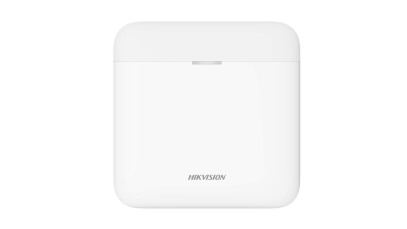 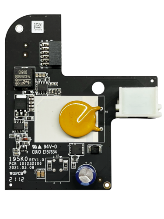 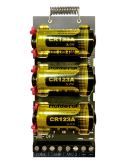 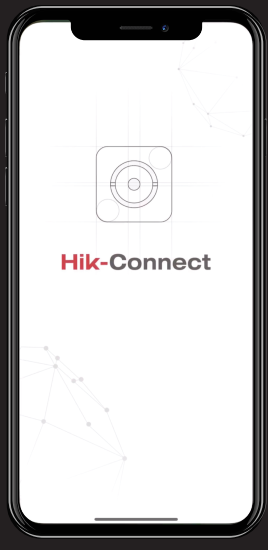 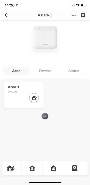 Aremement
RF Répétiteur
Sounder intérieur/extérieur
I/O Transmitteur
12V PSU
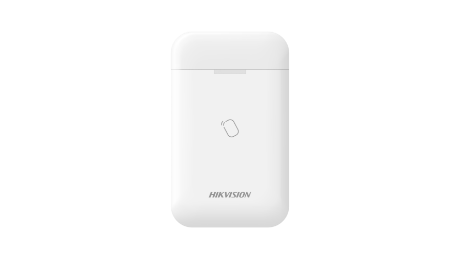 AX PRO
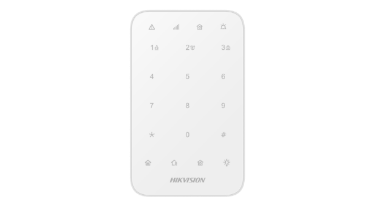 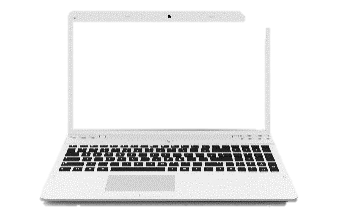 Détecteur intérieur
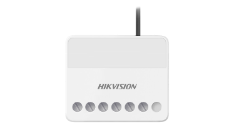 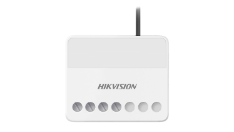 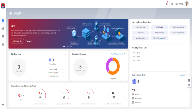 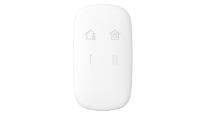 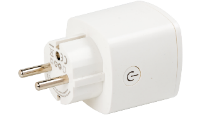 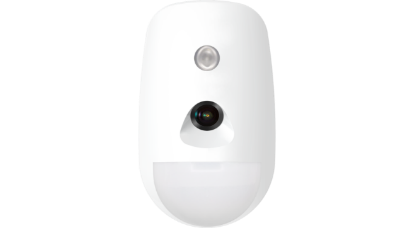 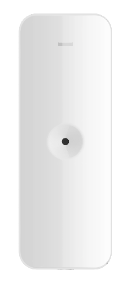 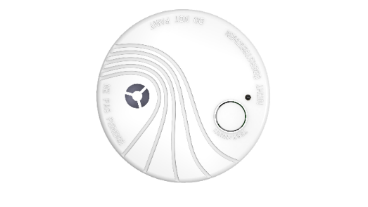 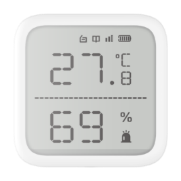 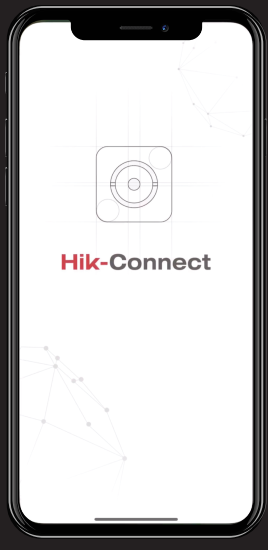 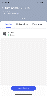 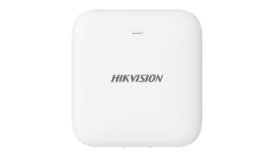 PIR/Dual-tech
Contact magnétique
Bouton panique
Bris de verre
PIRCAM
Détecteur d’environnement
Détecteur de fumée
Détecteur extérieur
App
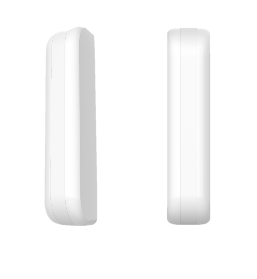 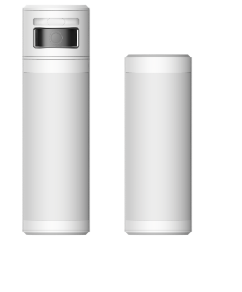 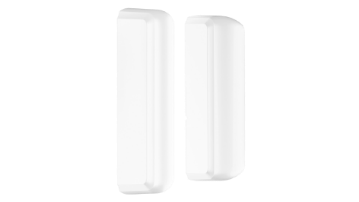 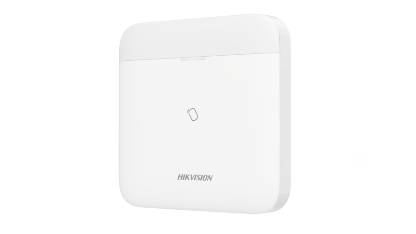 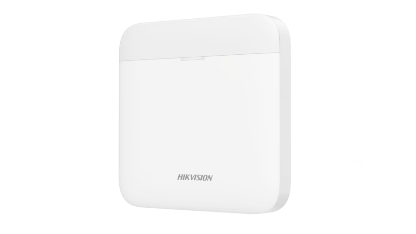 Contact magnétique
Curtain PIR/DT
Tri-Tech Detector
Hik-ProConnect
Hik-Connect
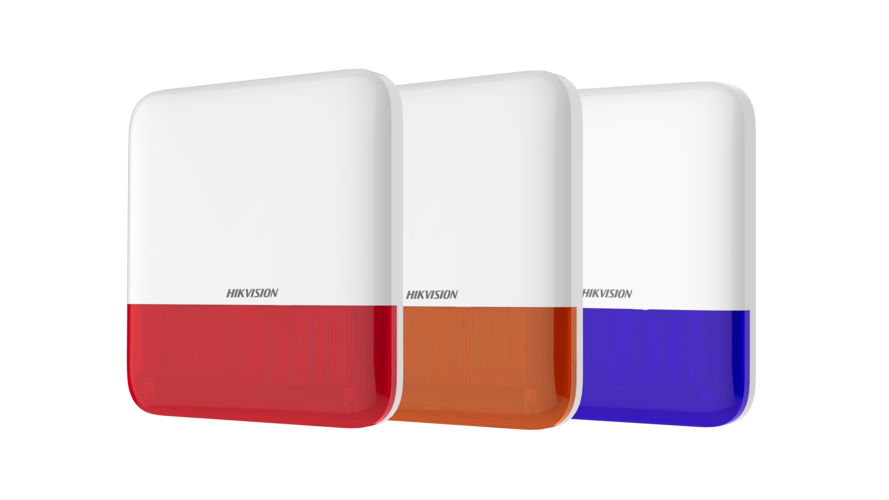 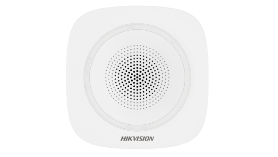 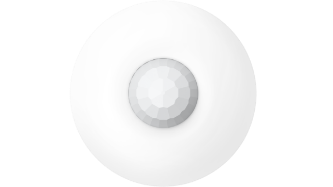 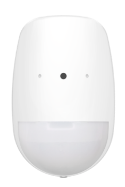 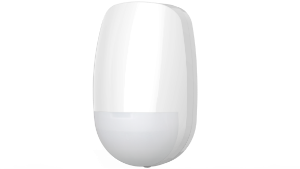 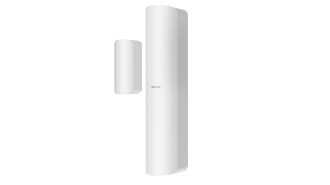 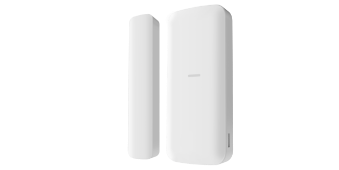 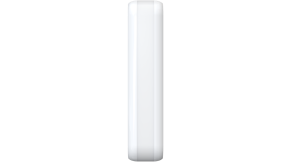 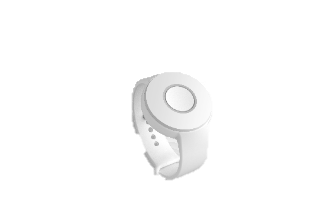 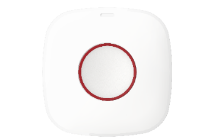 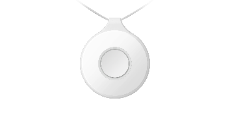 [Speaker Notes: 无线产品家族]
1
Déballage
Déballage
Modèle : DS-PWA96-M-WE
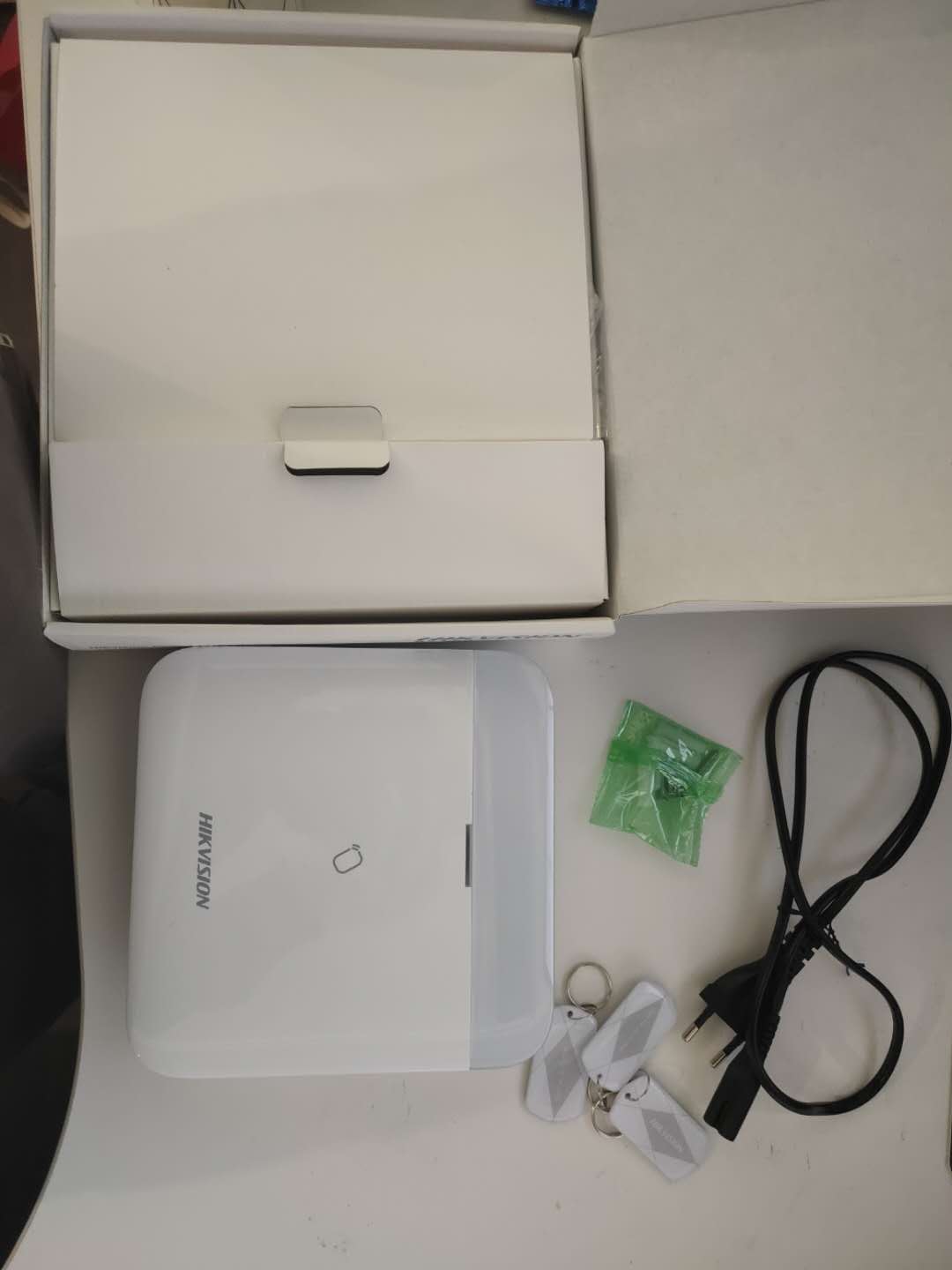 Accessoires
Adapteur d’alimentation
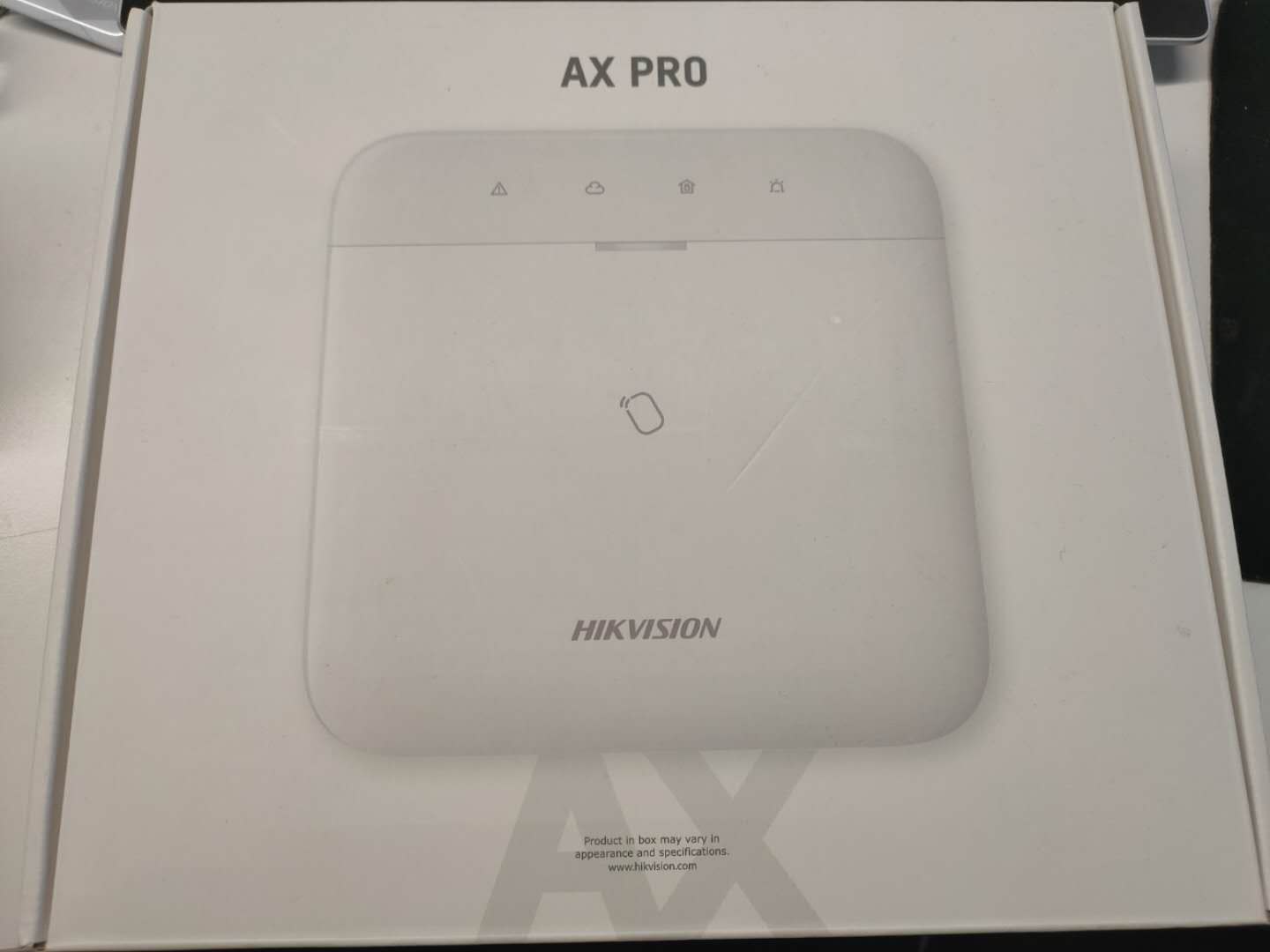 Badges
CentraleAX PRO
Déballage
Indicateurs du statut du système
Interface LAN
(RJ45)
Interrupteur
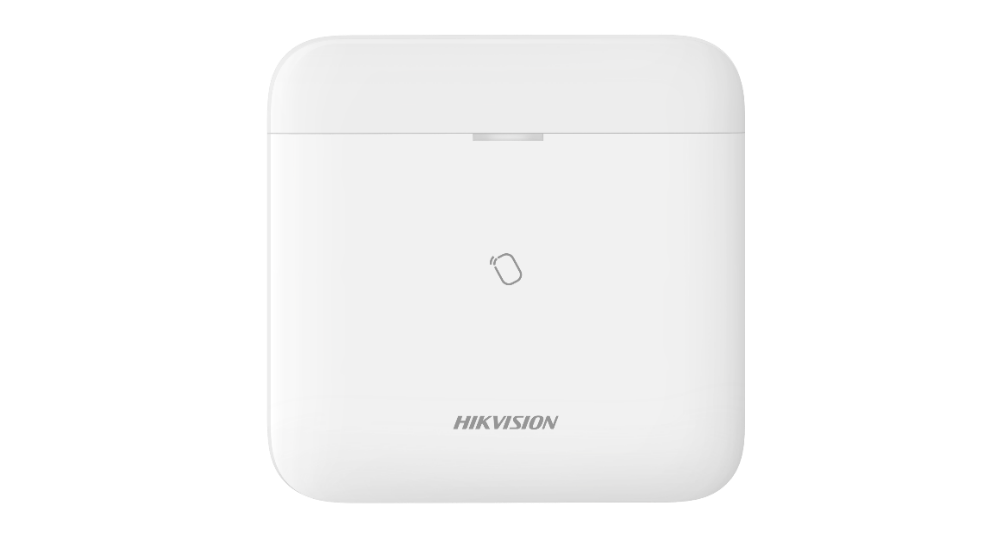 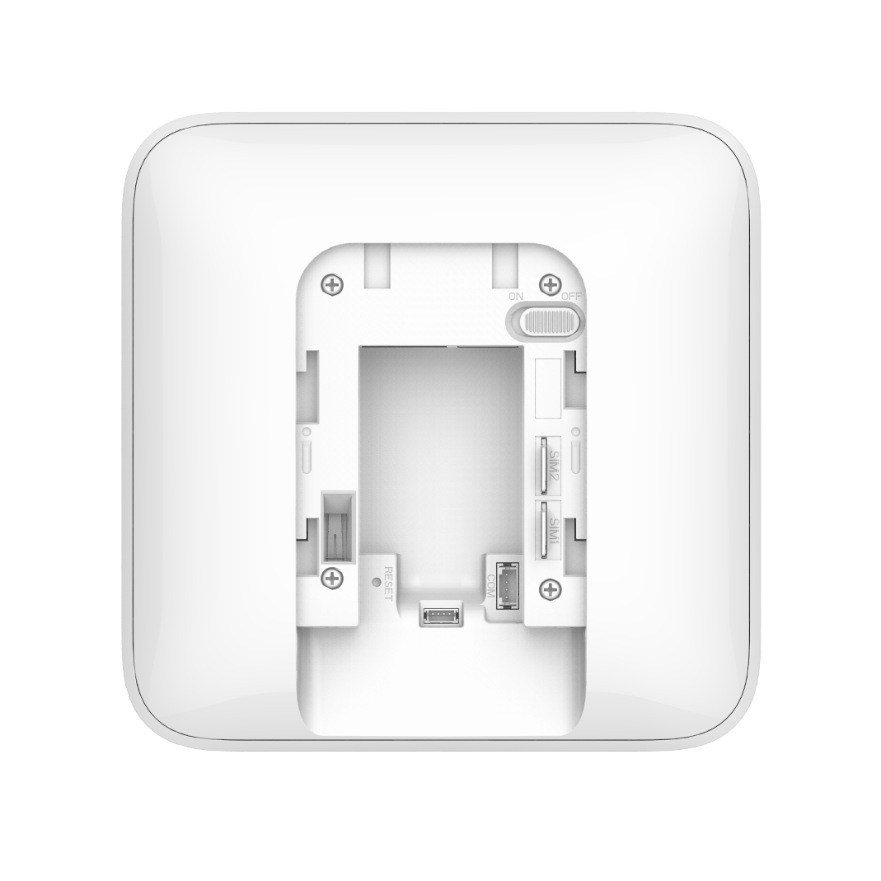 LED d'alimentation
Bloc 
d’alimentation
Emplacement carte SIM (2)
Interrupteur anti-sabotage
Bouton de réinitialisation
Port RS232
Lecteur de badge intégré
Face arrière de AX PRO
Face avant de l’AX PRO
2
Connexion de l’AX PRO
Trois façons de connecter la centrale au Cloud
1. Utiliser l’application Hik-Connect/Hik Pro-connect pour connecter la centrale via Wi-Fi

2. Utiliser le port LAN pour connecter la centrale via LAN

3. Utiliser une carte SIM
Connexion via Hik-Connect/Hik Pro-Connect en Wi-Fi
Dans un premier temps, connecter le téléphone au réseau Wi-Fi
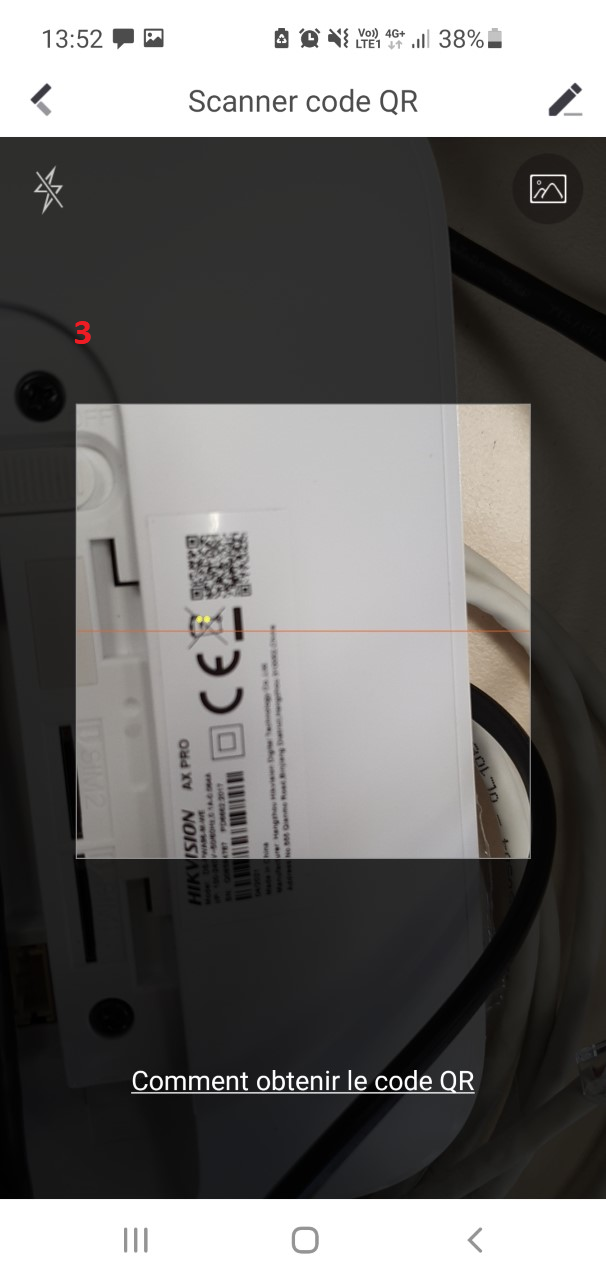 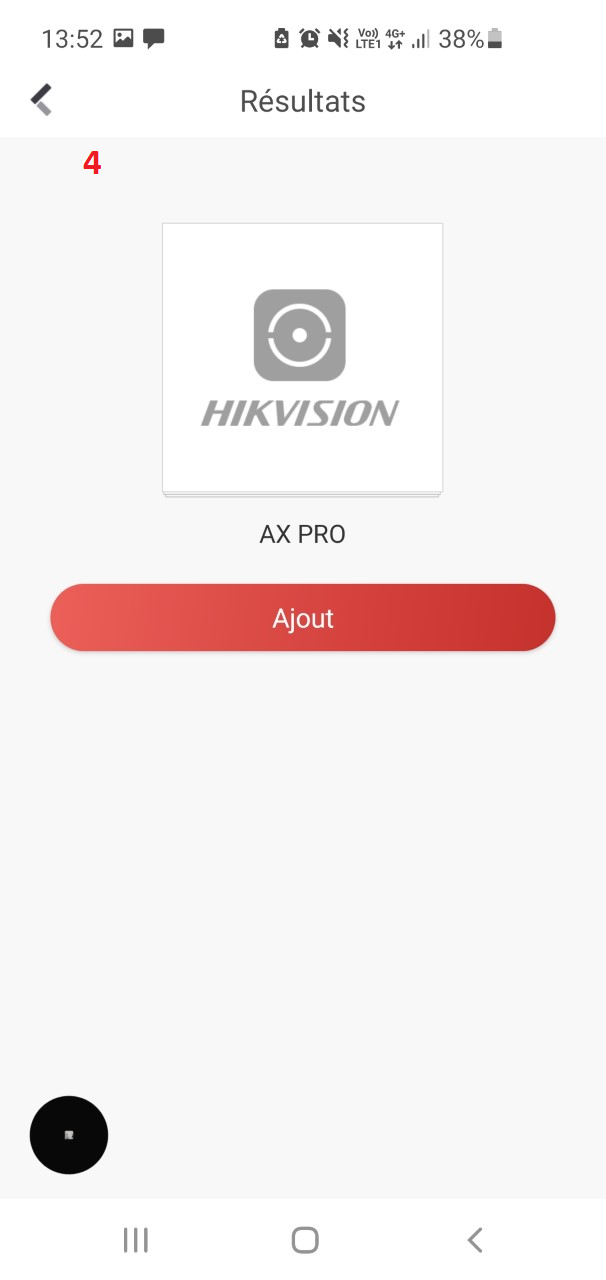 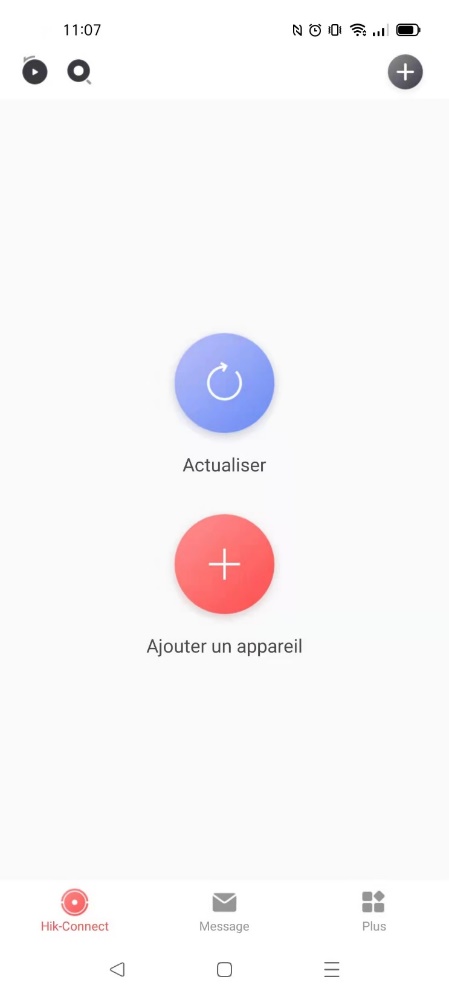 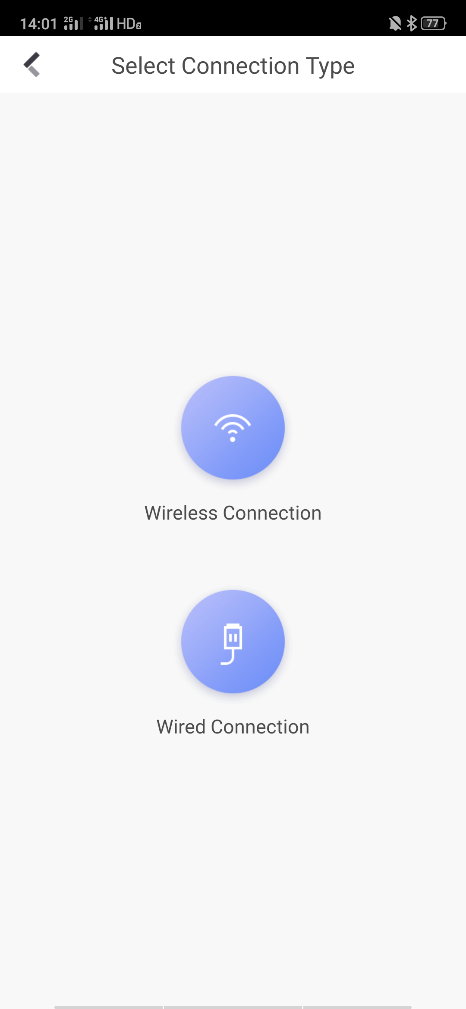 Choisir le type de connexion
(nous sélectionnons wireless ici)
Appuyer sur ‘Ajouter un appareil’
Scanner le QR code du produit
Appuyer sur ‘Ajout’
Connexion via Hik-Connect
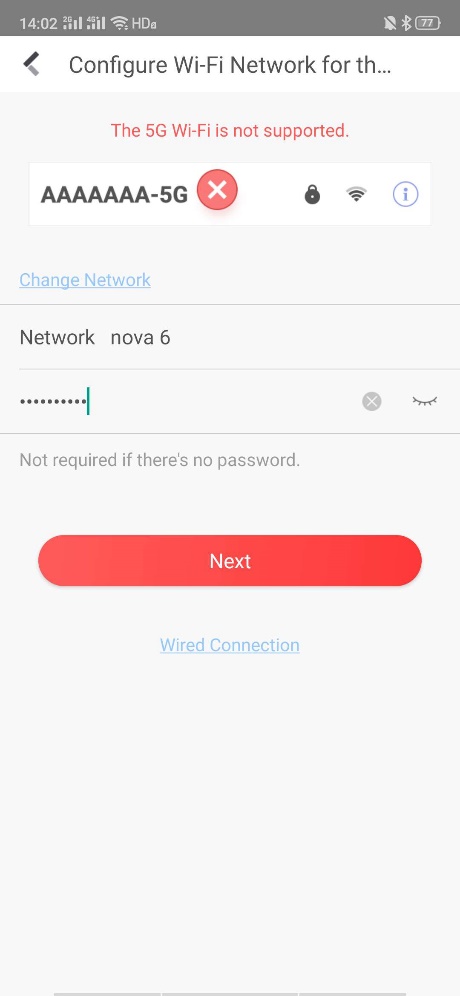 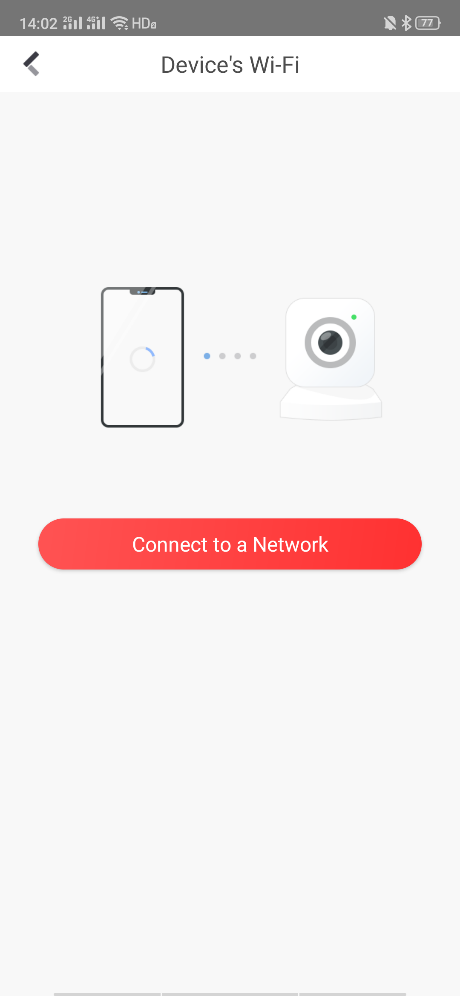 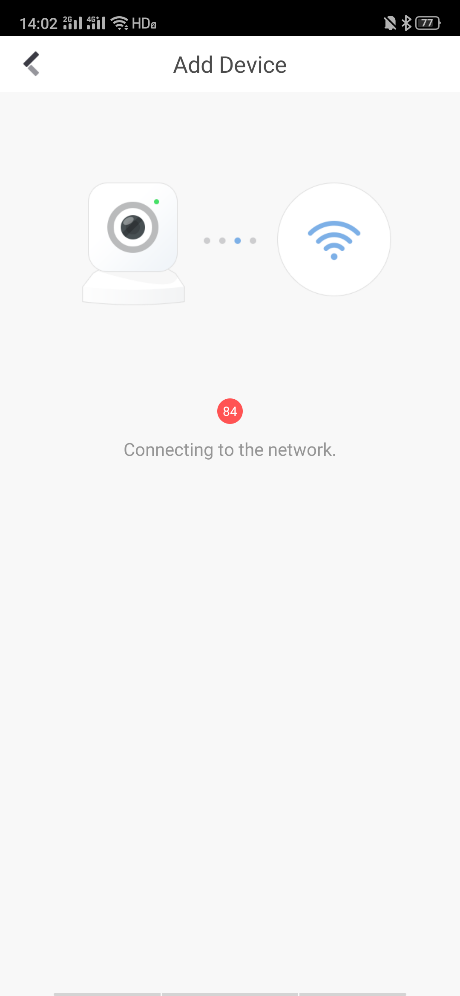 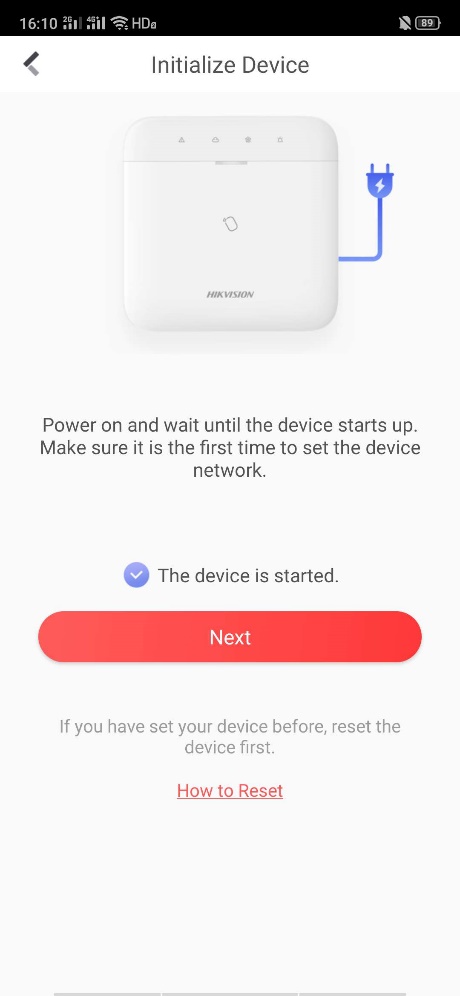 Attendre que l’appareil se connecte
Appuyer sur ‘Connect to a Network’
Choisir ‘The device is started’et appuyer sur ‘Next’
Configurer le Wi-Fi
Vidéo didactique
Ajouter le Wi-Fi
[Speaker Notes: 目前APP操作还有问题，仅供参考]
Connexion au Cloud via une carte SIM
Indicateur du statut du Cloud
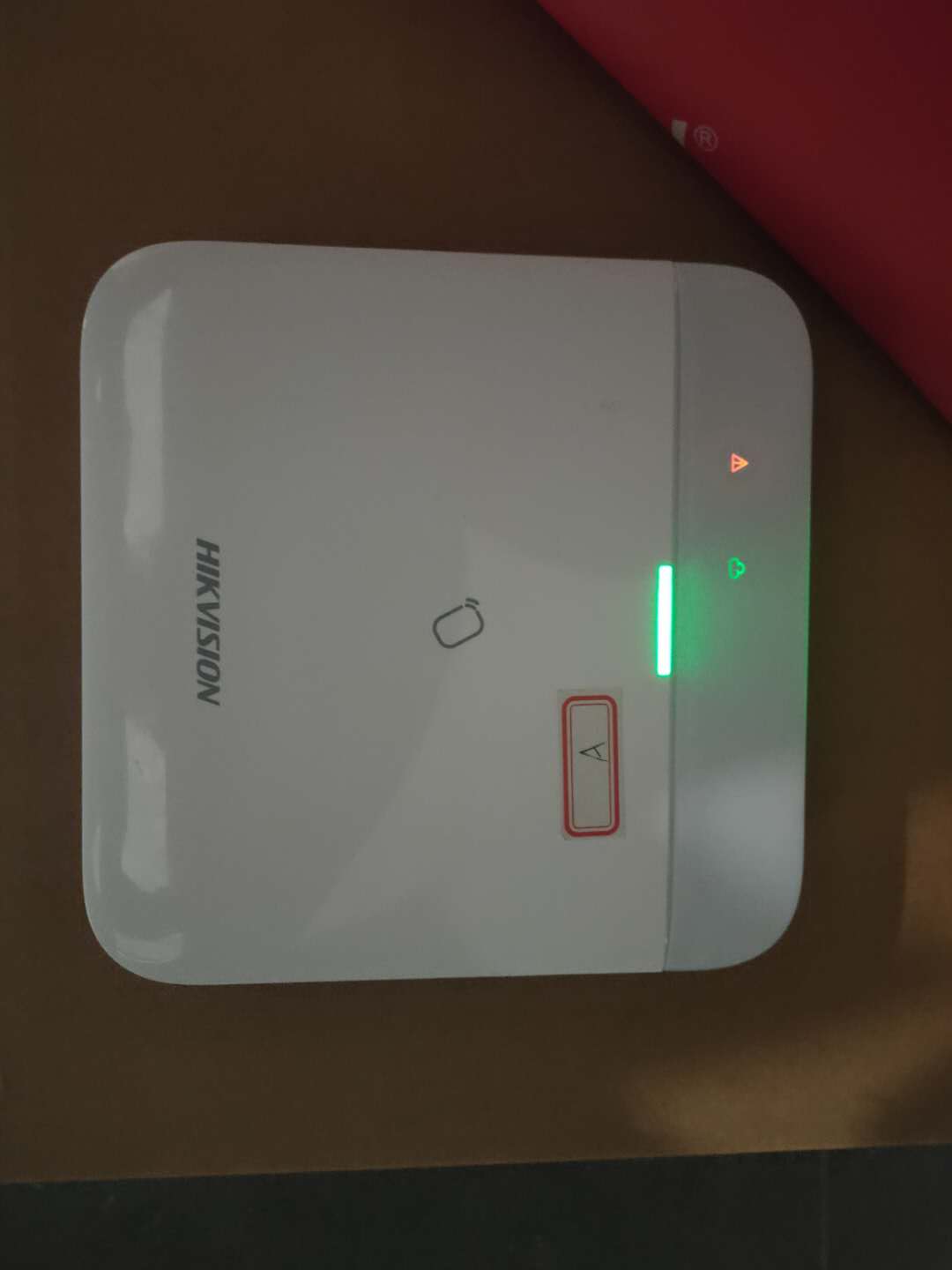 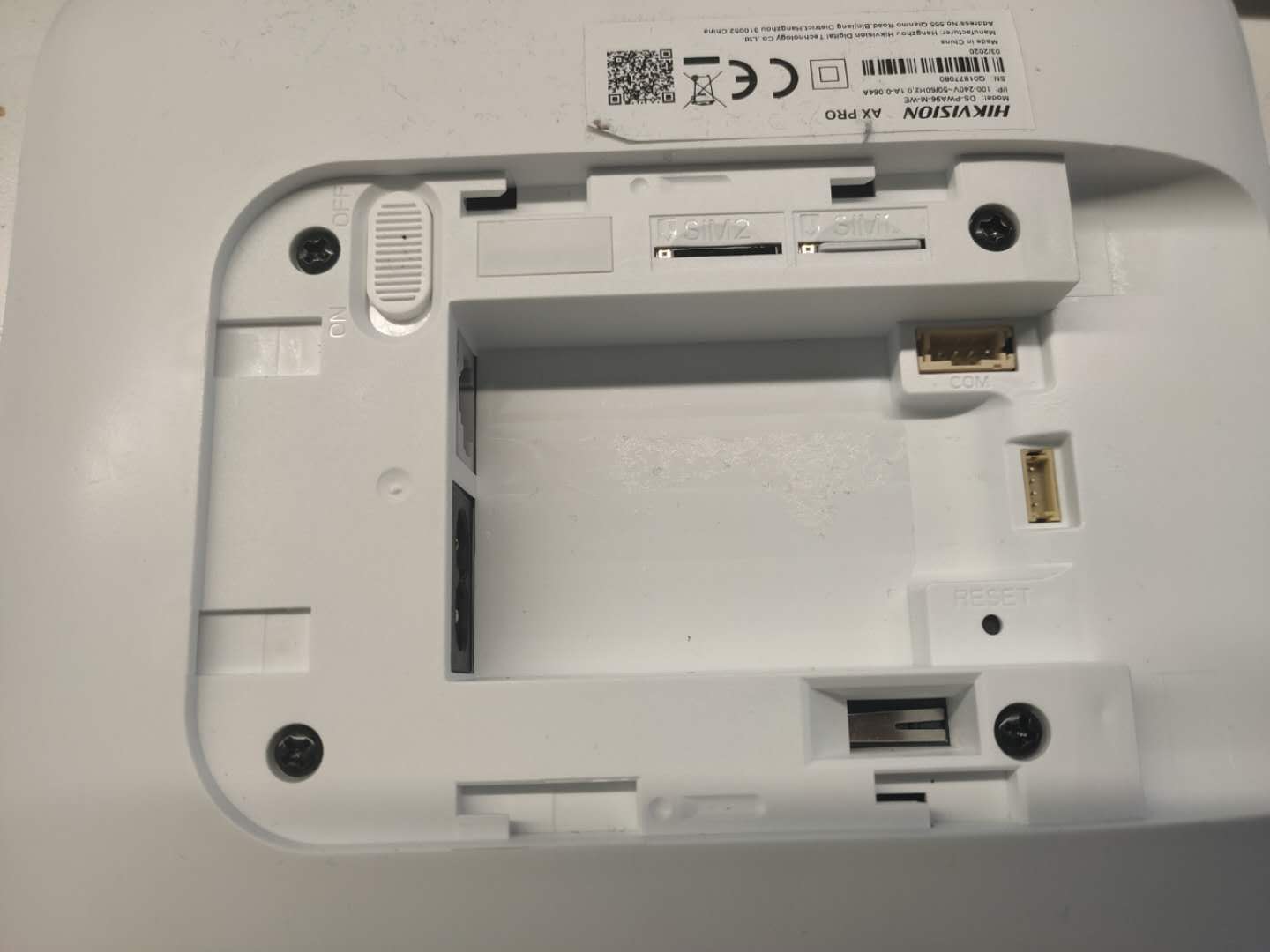 Compatible avec les opérateurs principaux(Orange, Free, Bouygues etc.) en France. Aussi les Carte M2M.
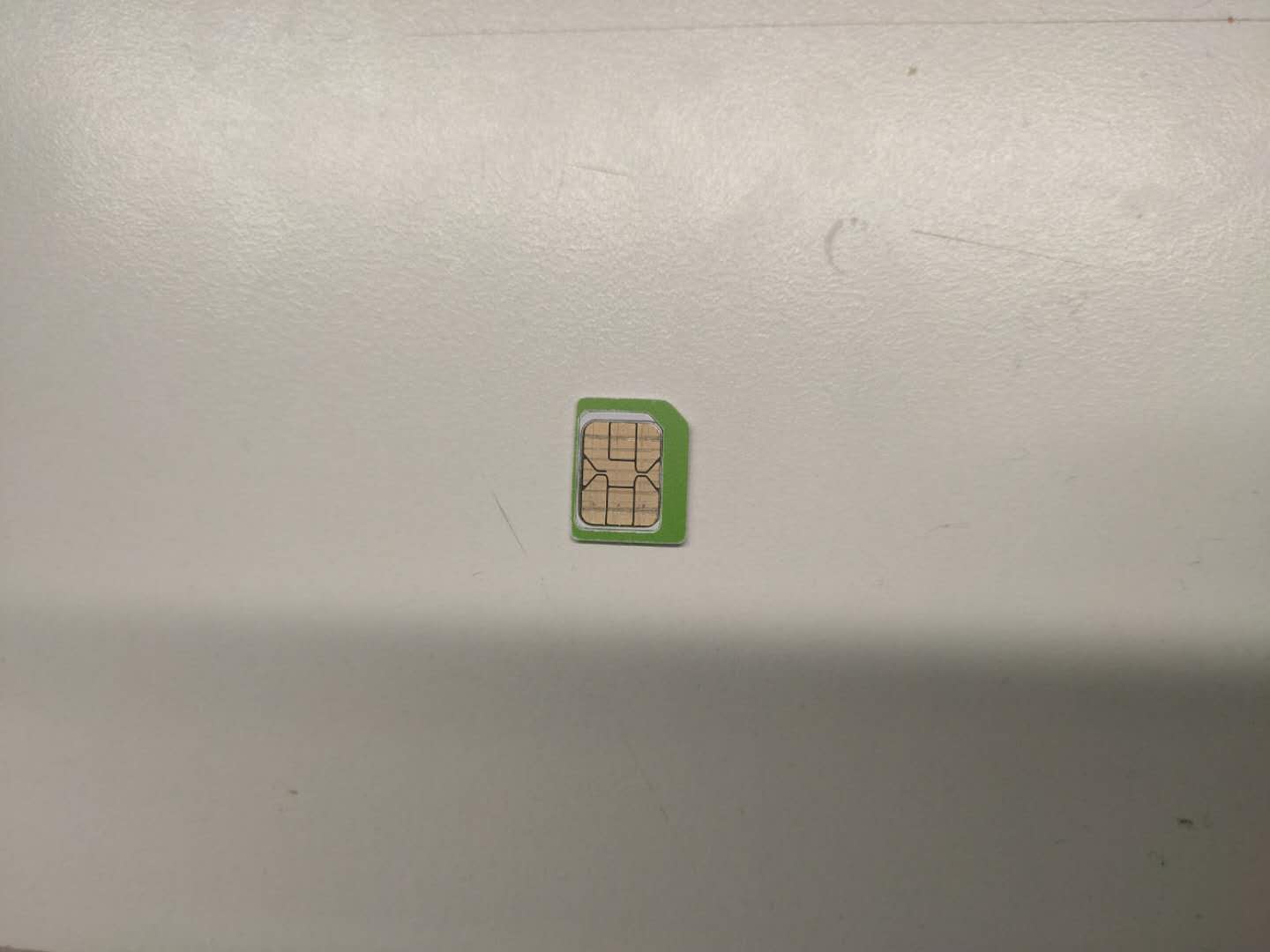 Carte Nano avec porte-cartes
Insérer la carte SIM dans l’emplacement prévu à cet effet
Attendre que l’indicateur devienne vert
Connexion à l’application Hik-Connect
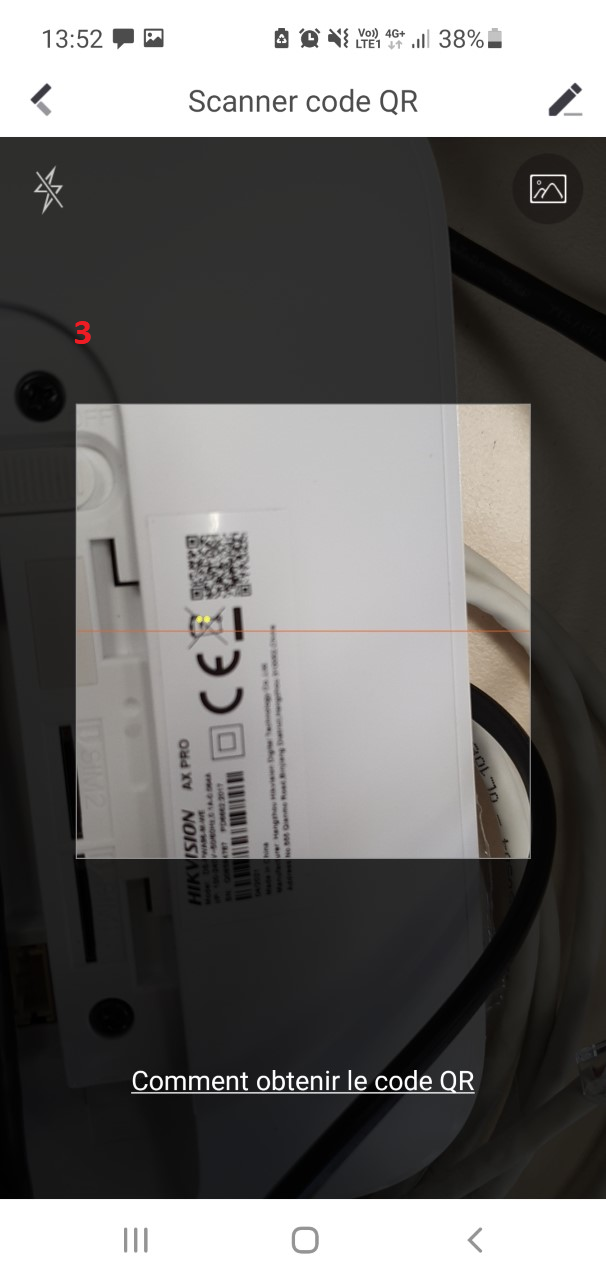 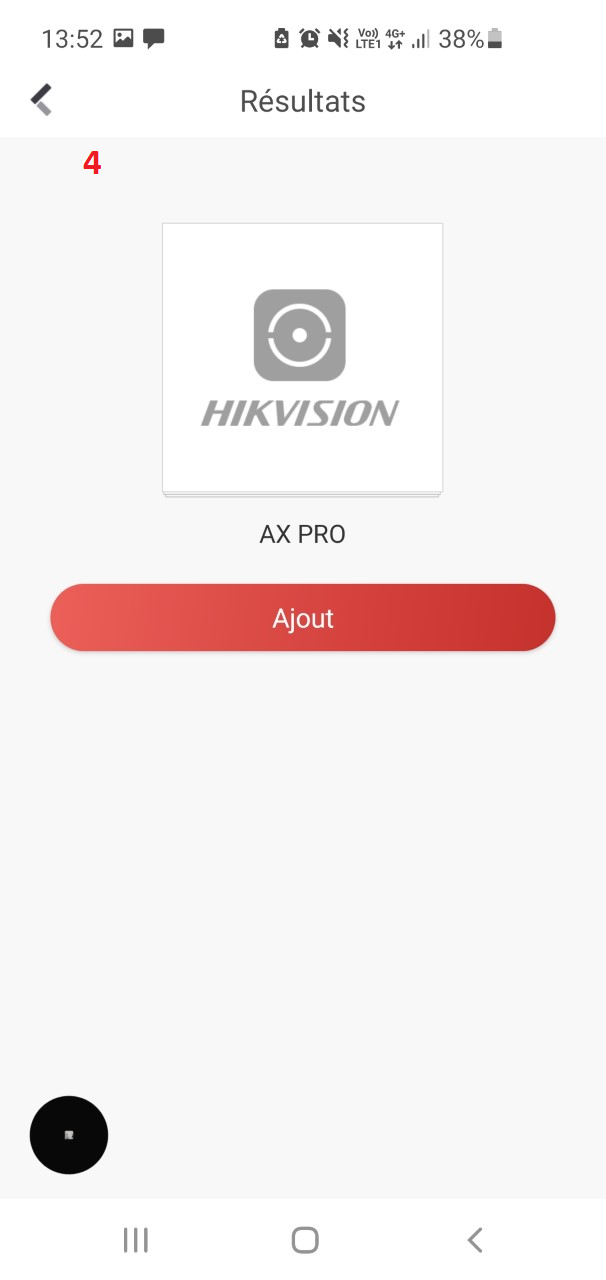 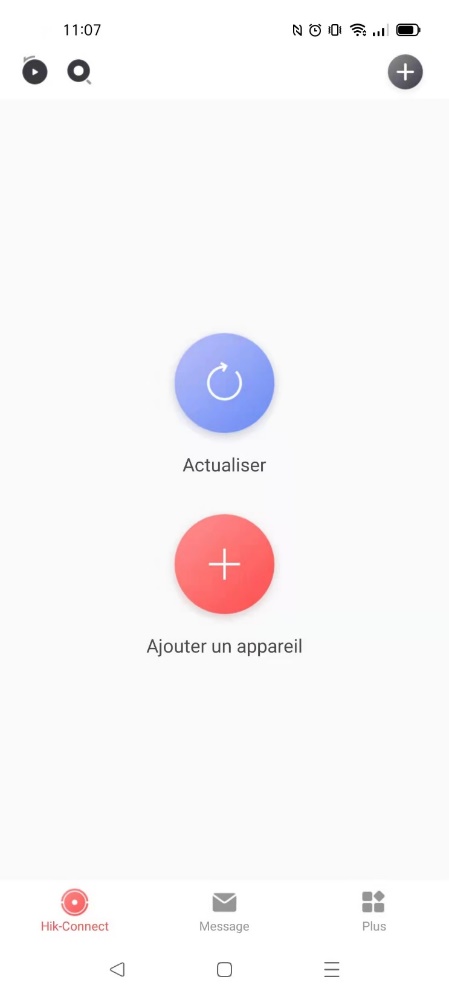 Ajouter l’appareil
Appuyez sur ‘Add Device’
Scanner le QR code
Vidéo didactique
Connexion au Cloud via le routeur
Indicateur du statut du Cloud
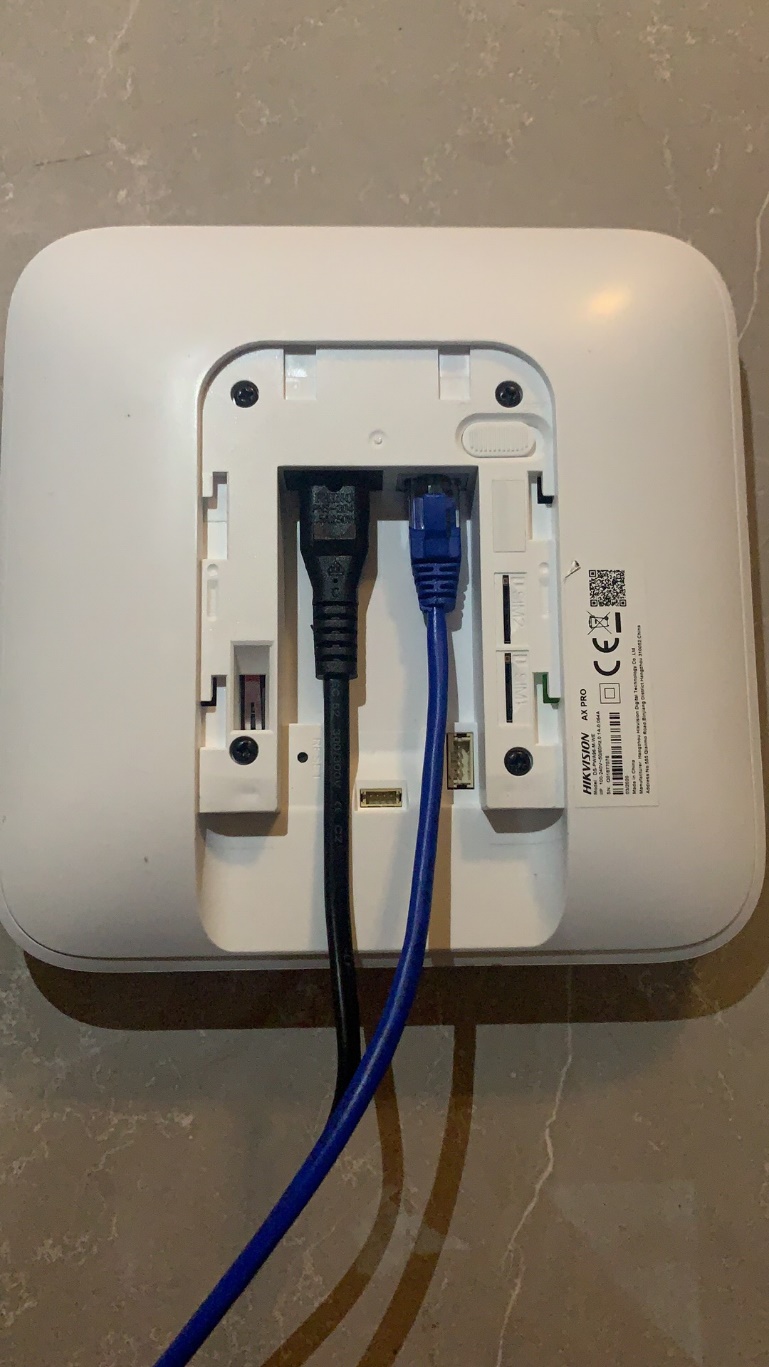 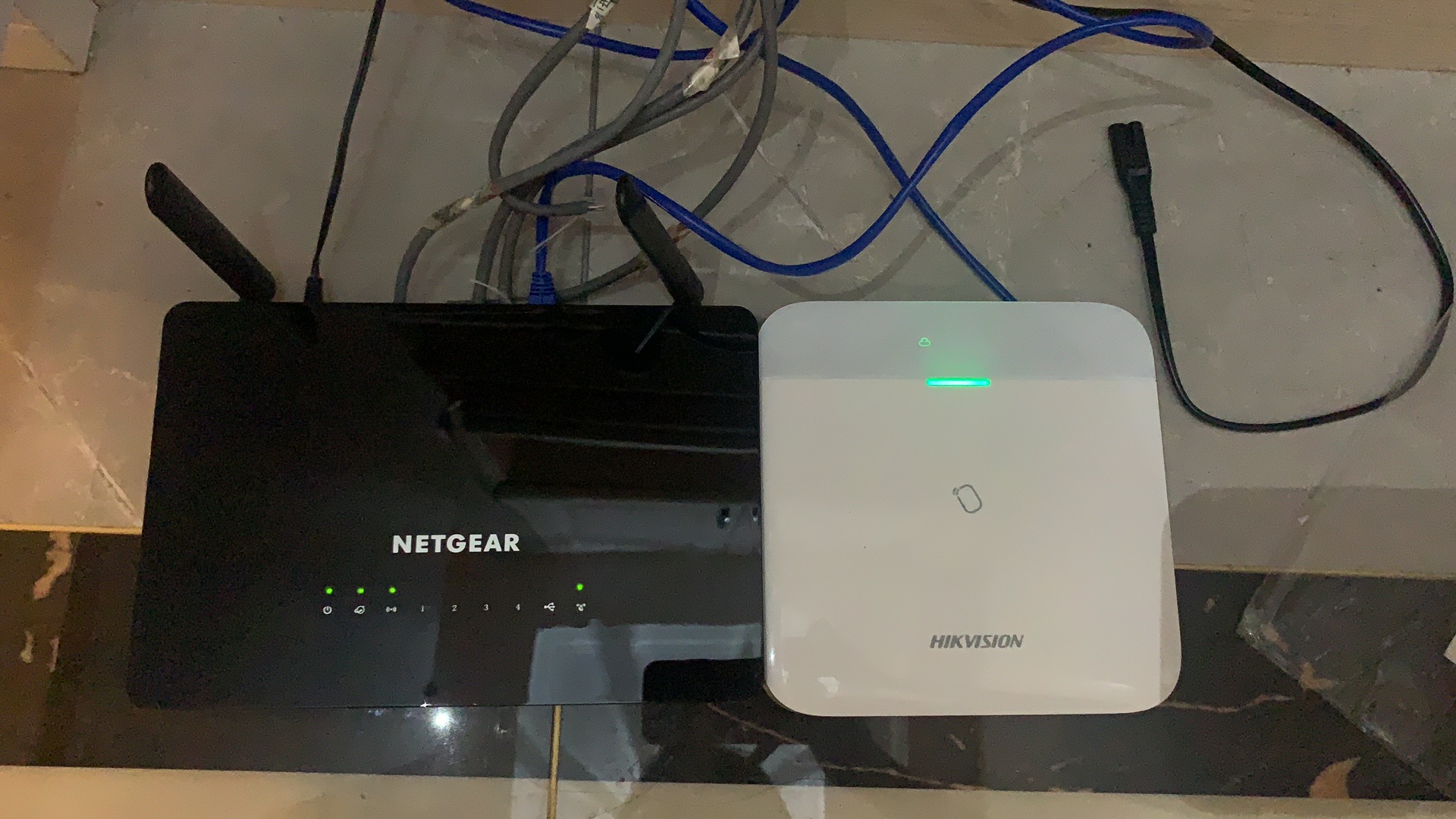 Connecter la centrale au routeur, attendre que l’indicateur devienne vert
Connexion à Hik-Connect
Similaire à la méthode de connexion par carte SIM
Vidéo didactique
Réinitialisation
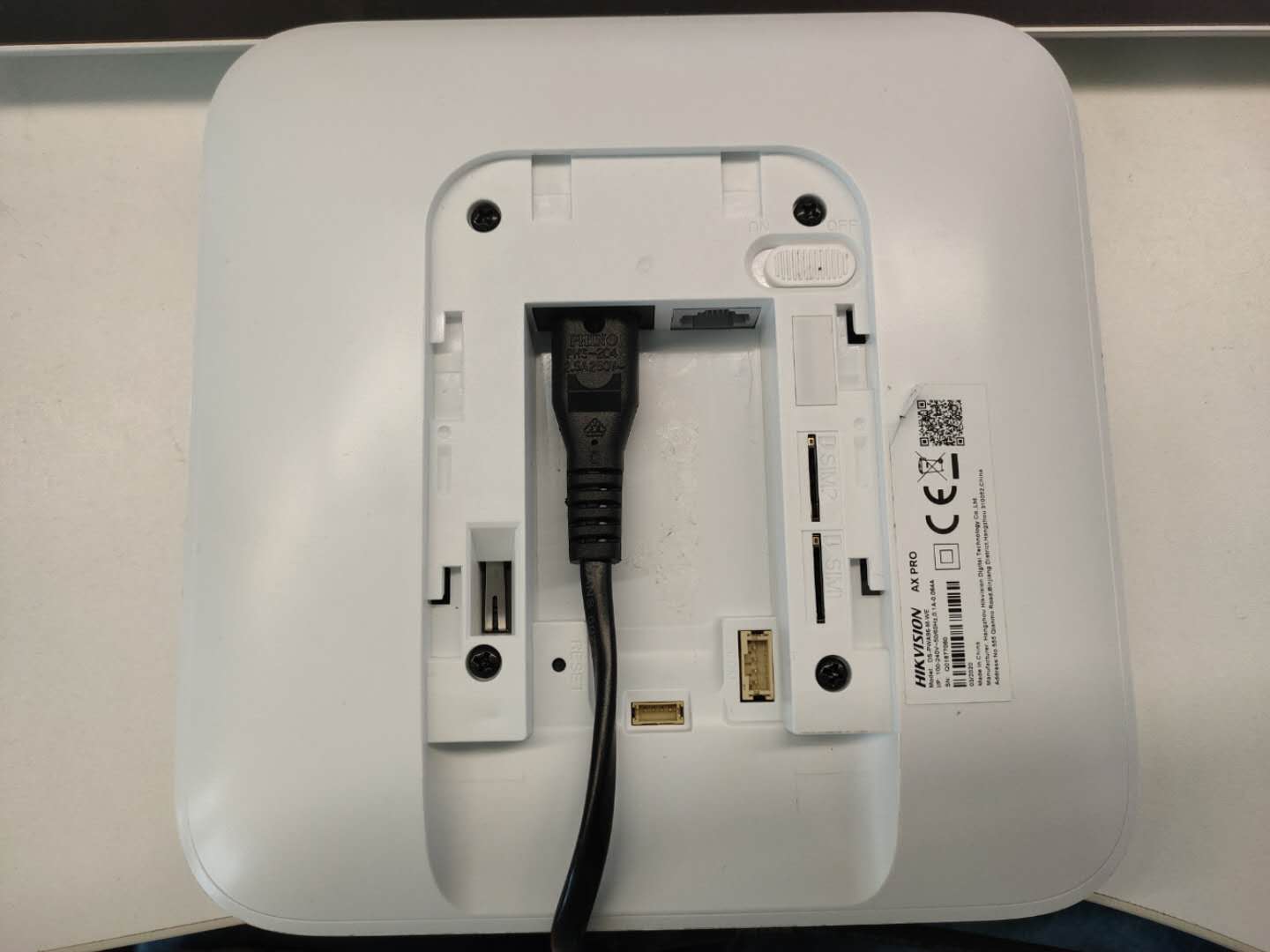 Bouton de réinitialisation
Appuyer le bouton de réinitialisation, et puis allumer la centrale.
Maintenir le bouton de réinitialisation jusqu'à ce que le son apparaisse
Vidéo didactique
3
Ajout des périphériques
Dans cette partie, vous aurez sans doute besoin de
DS-PK1-E-WE
DS-PKF1-WE
DS-PTS-MF
DS-PDPC12P-EG2-WE
DS-PDC15-EG2-WE
DS-PDMC-EG2-WE
DS-PS1-E-WE
DS-PDEB2-EG2-WE

DS-PDTT15AM-LM-WE + DS-PDCM15PF-IR
DS-PS1-I-WE/Blue
DS-PT1-WE
DS-PDSMK-S-WE
DS-PR1-WE
Clavier sans-fil
Télécommande sans-fil
Badge                                                     
PIRCAM                                             
Détecteur PIR                                                      
Contact magnétique sans-fil             
Sirène d’extérieur sans-fil
Bouton d’urgence sans-fil

PIRCAM exterieur
Sirène interieur
Lecteur de Badge  
Capteur de fumée     
Répétiteur
Ajout d’un clavier
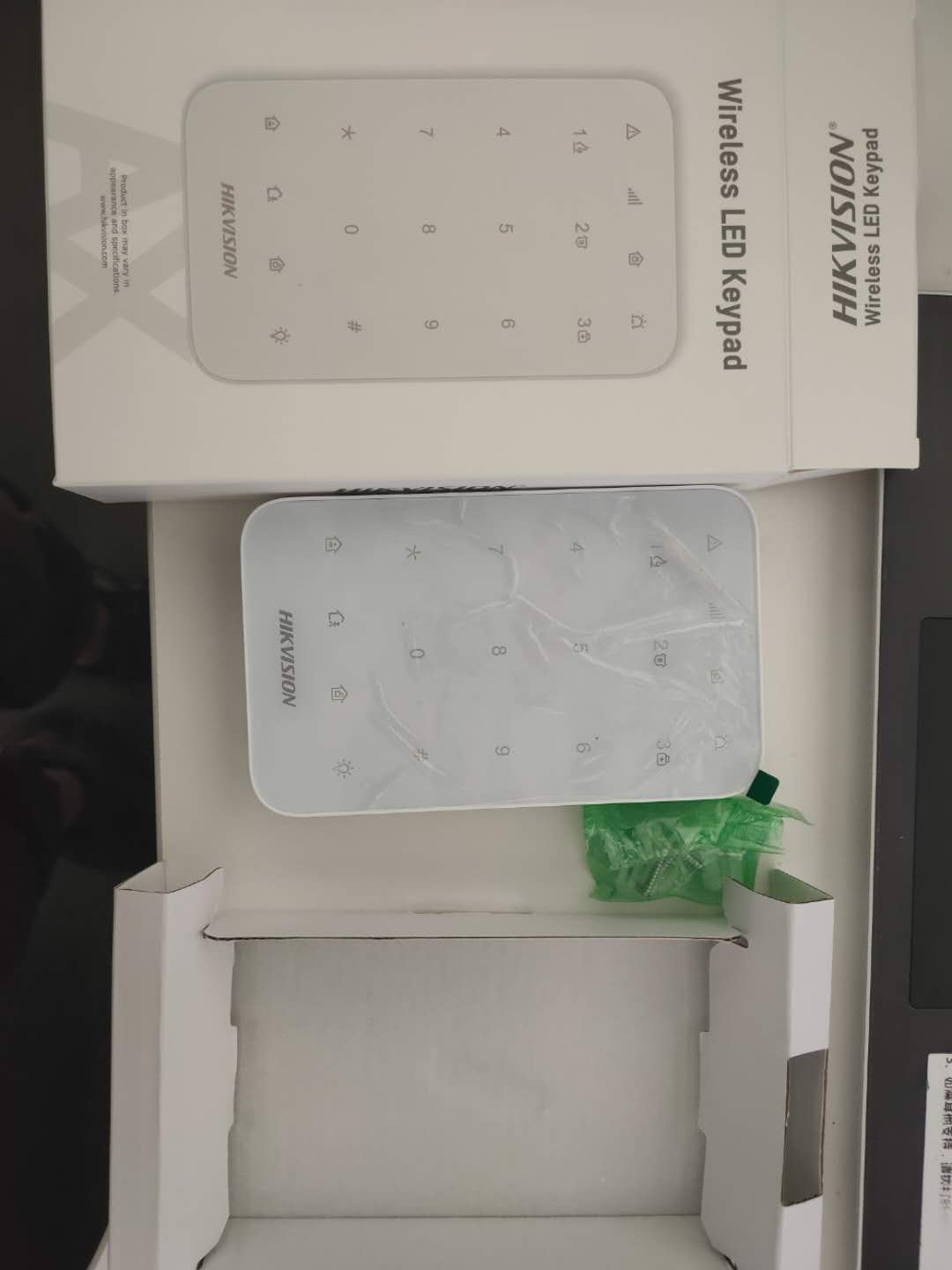 Clavier
Accessoires
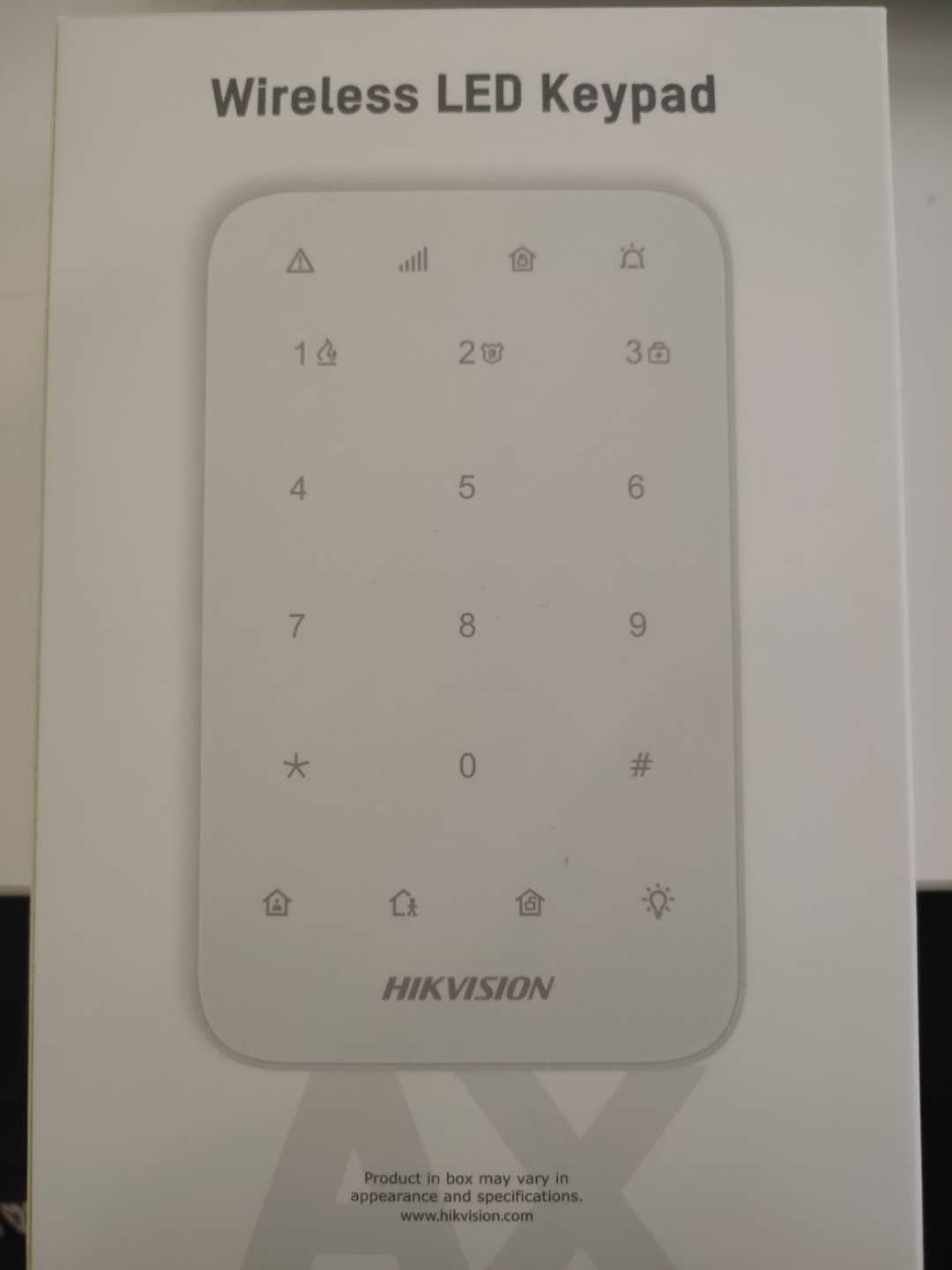 Déballage
Ajout d’un clavier
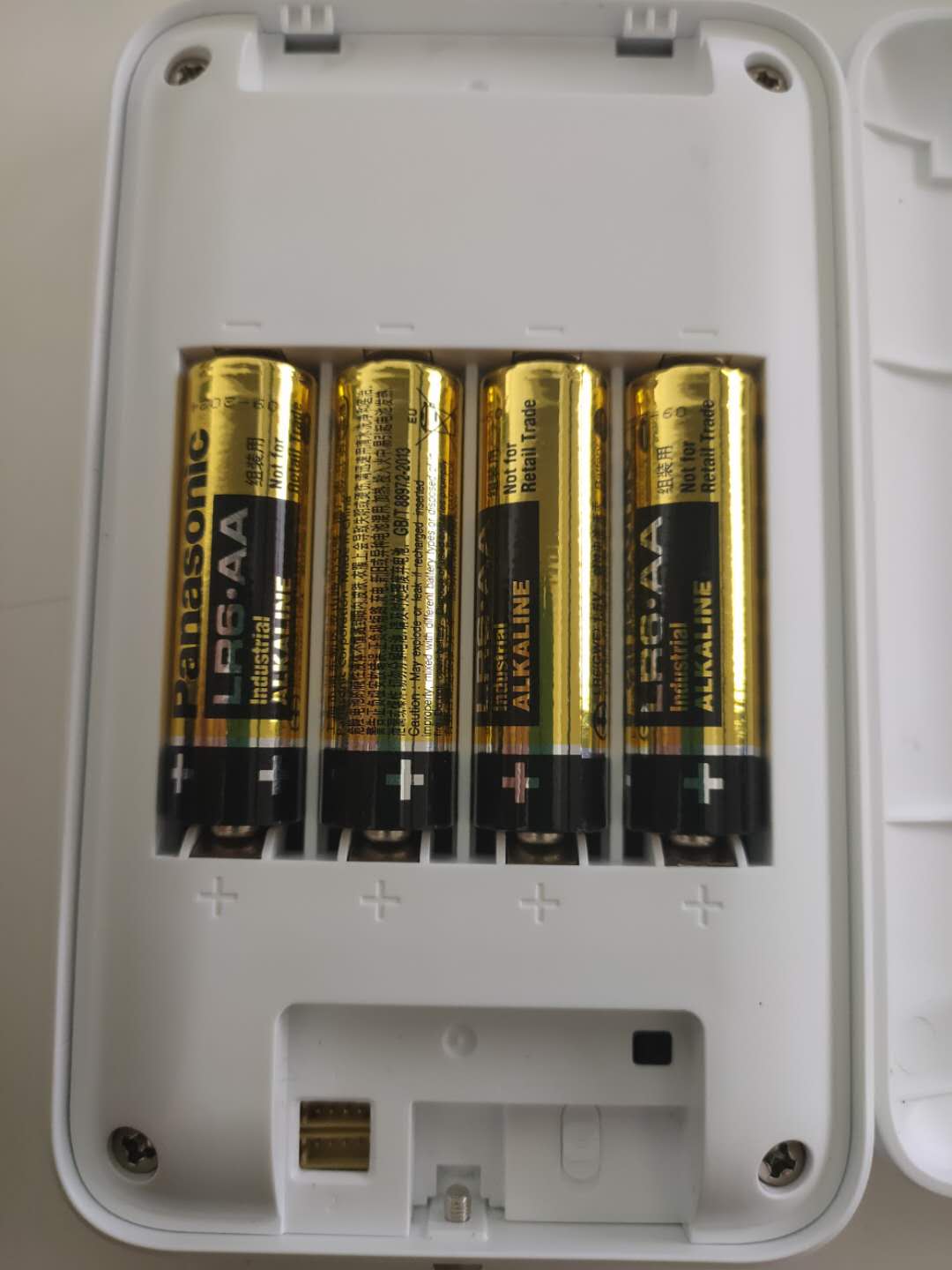 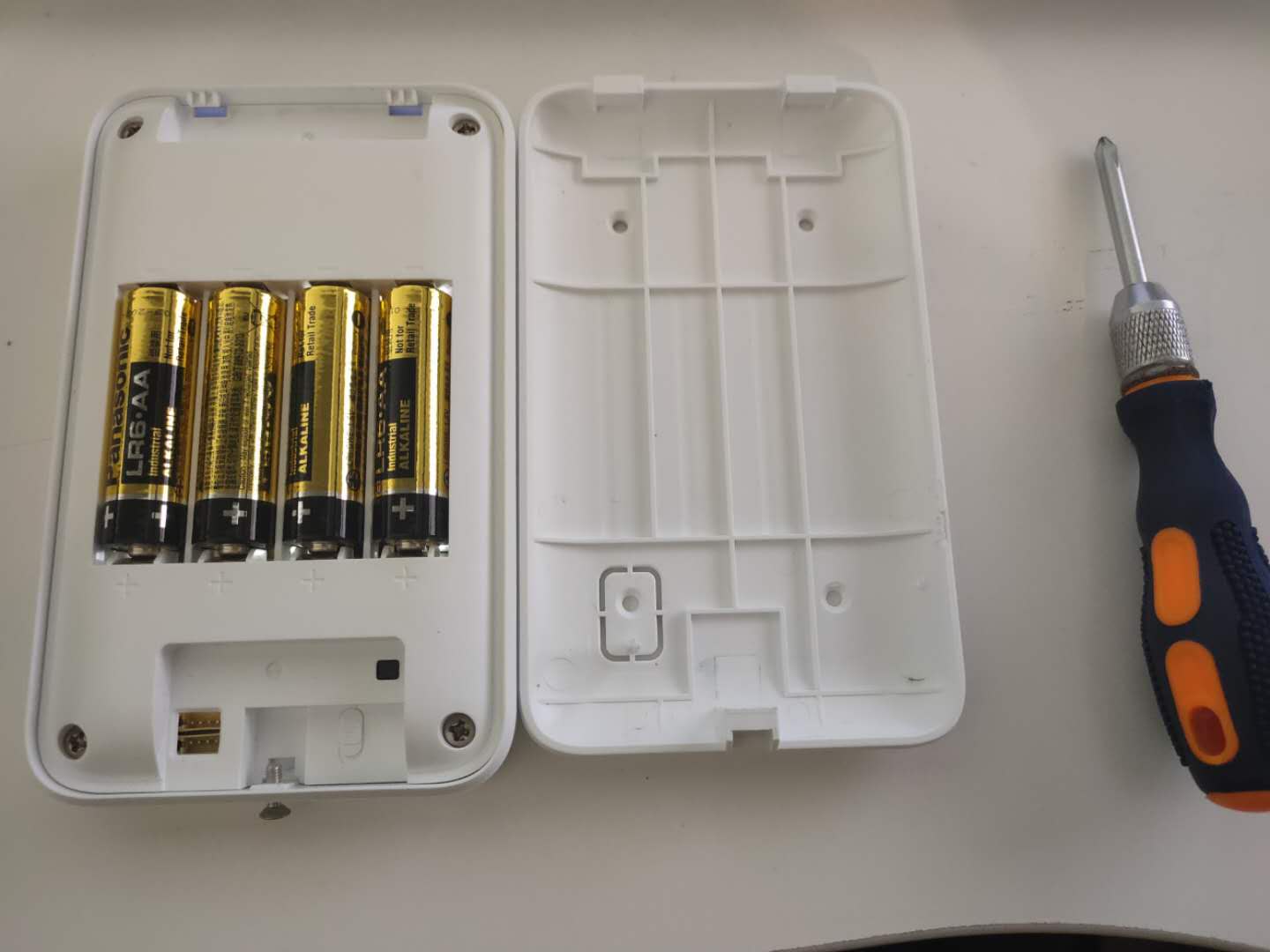 Interrupteur
Ouvrir le clavier avec un tournevis
Ajout d’un clavier
Nous préconisons d’ouvrir le clavier avant de l’ajouter
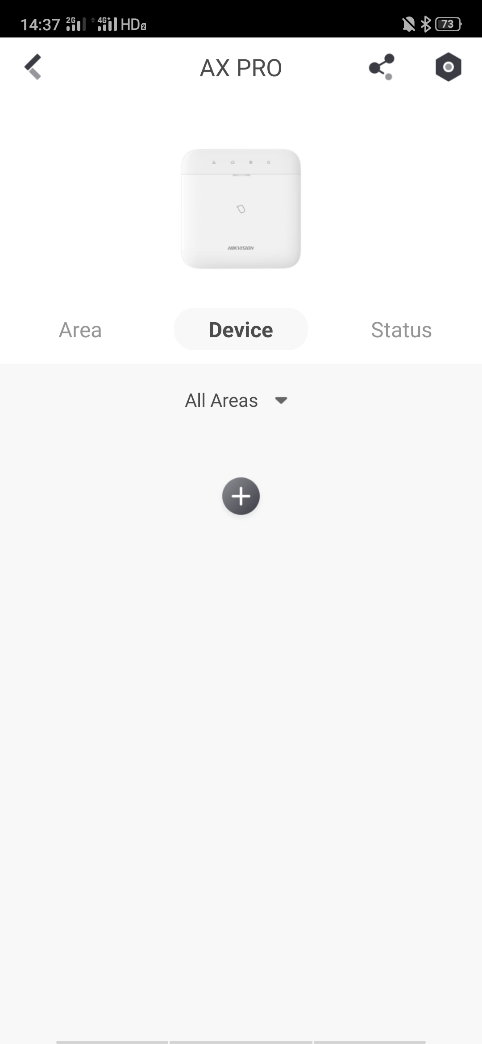 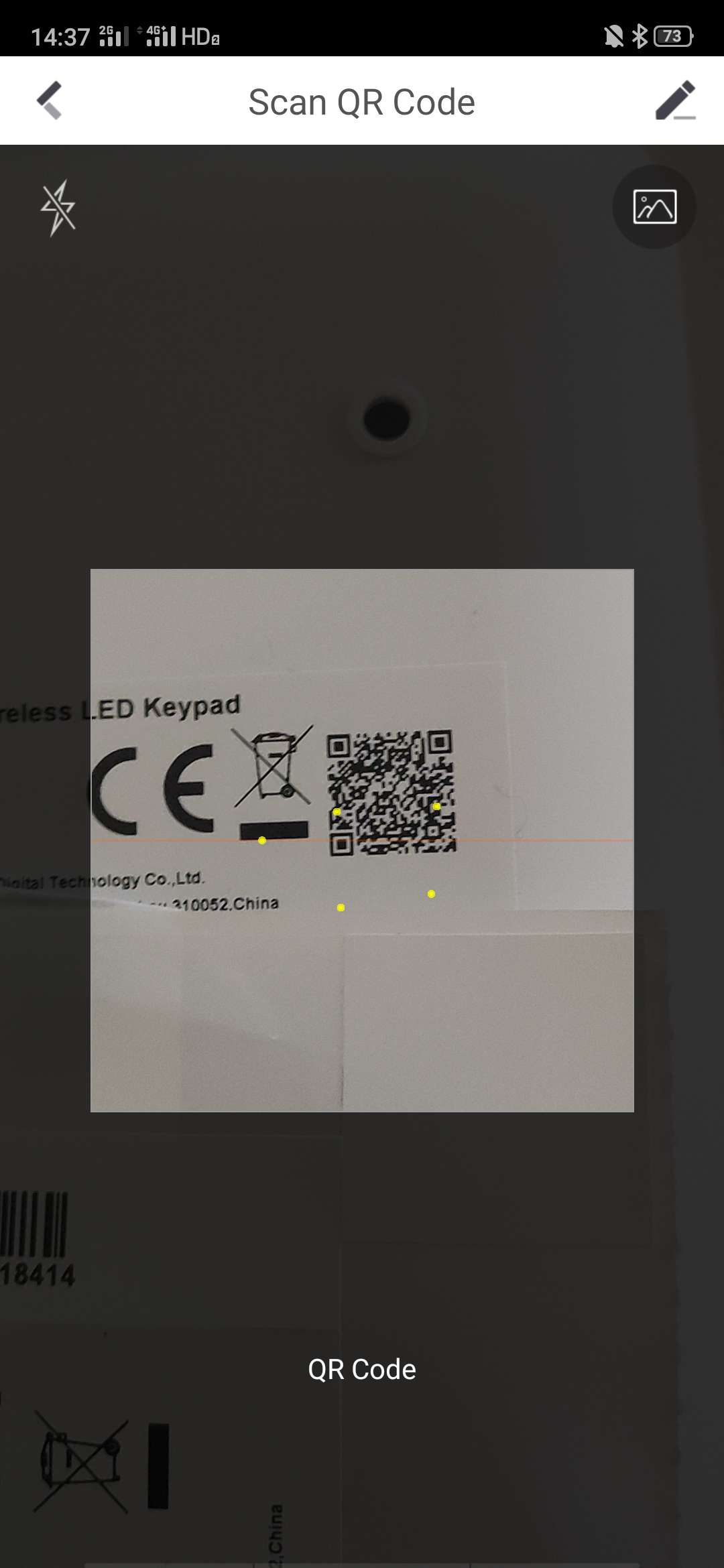 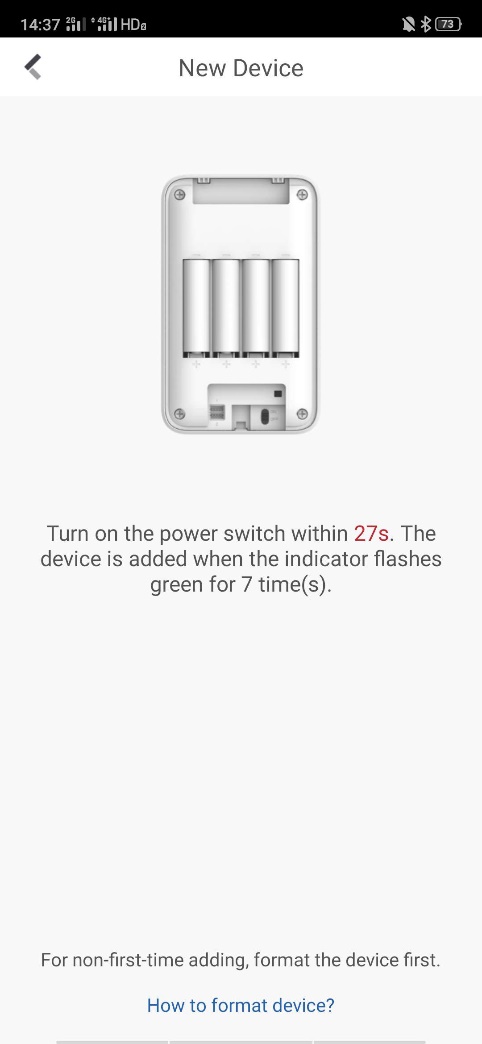 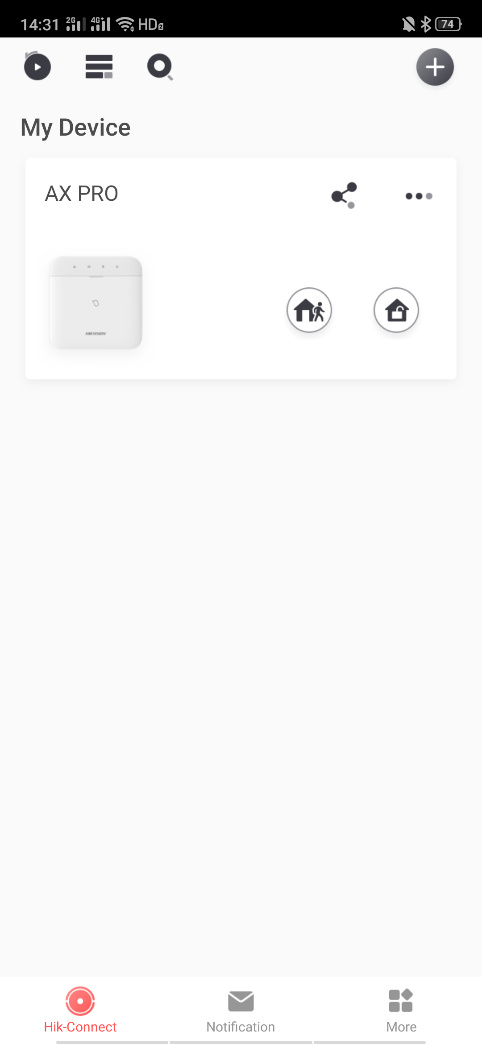 Appuyer sur l’interface AX PROpour configurer le site
Allumer le clavier pour terminer
Scanner le QR code du clavier
Appuyer sur  ‘+’ pour ajouter
Configuration du clavier
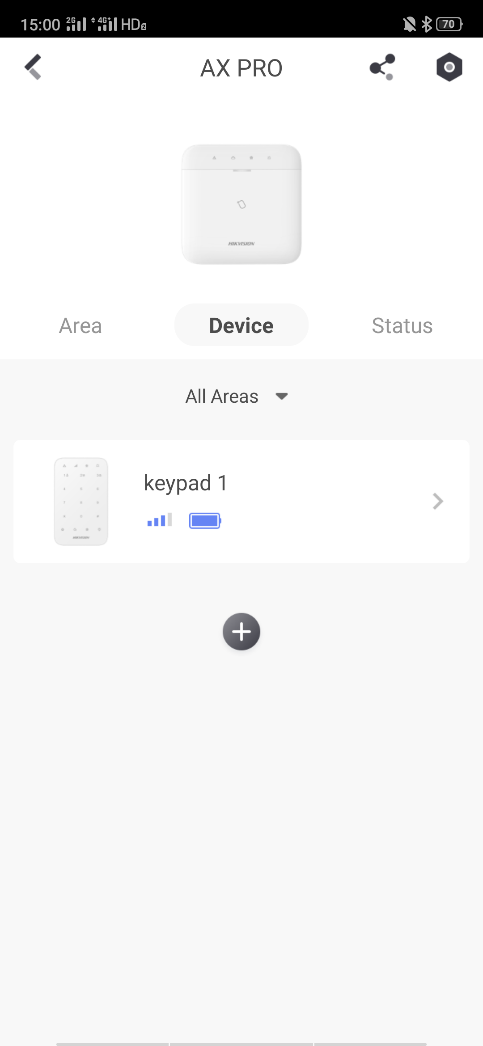 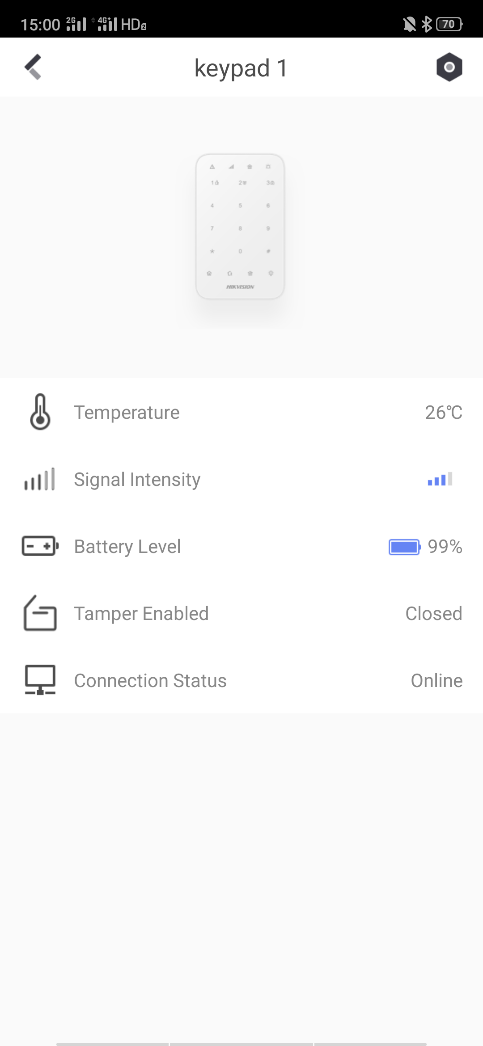 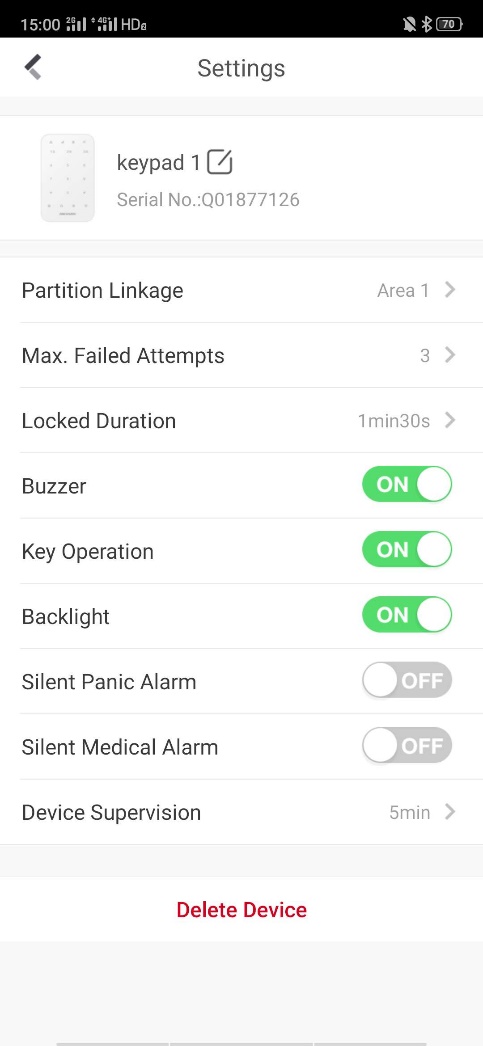 Interface de configuration du clavier
Appuyer sur ‘>’ pour contrôler le statut
Appuyer sur le bouton de Réglages pour configurer
Configuration du mot de passe
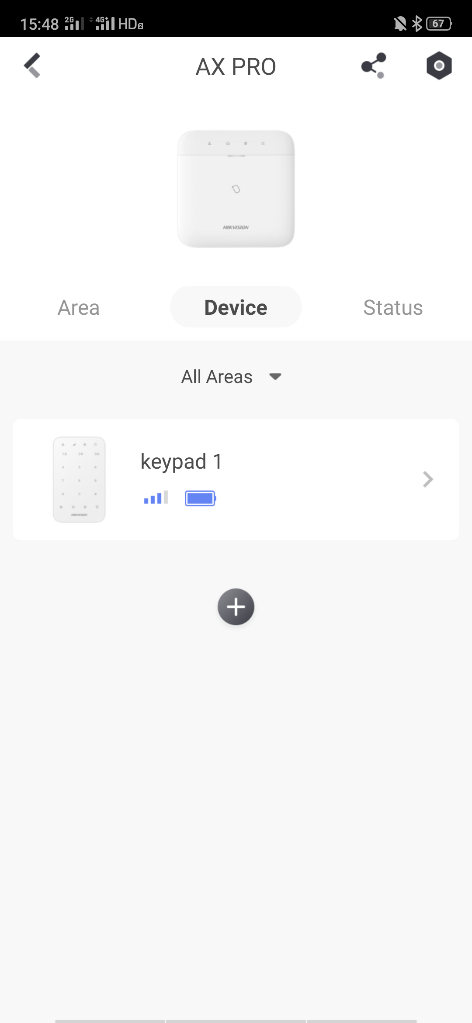 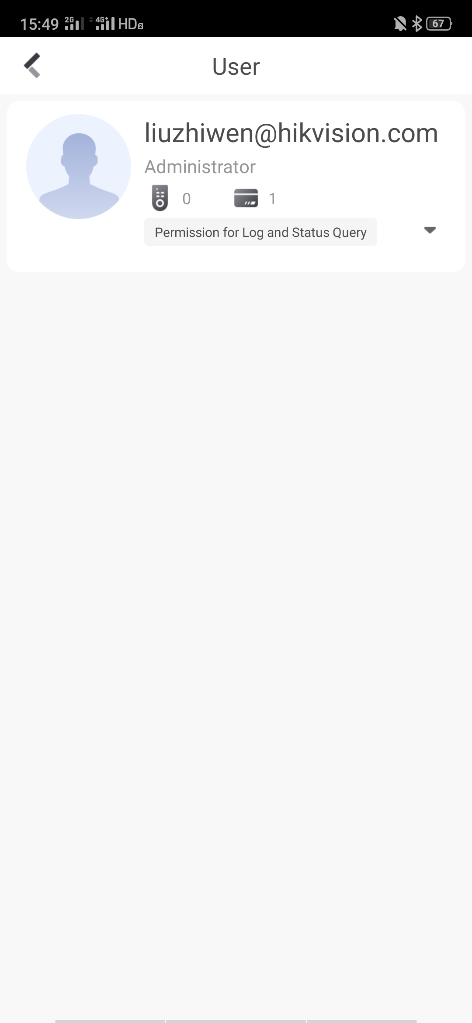 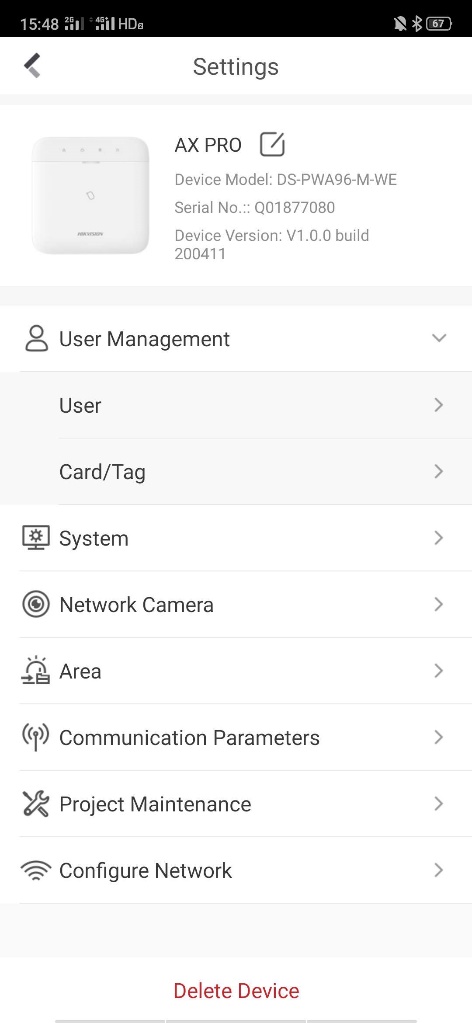 Appuyer sur l’interface utilisateur pour manager le site
Appuyer sur ‘>’ pour accéder à l’interface utilisateur
Appuyer sur le bouton de Réglagespour configurer
Configuration du mot de passe
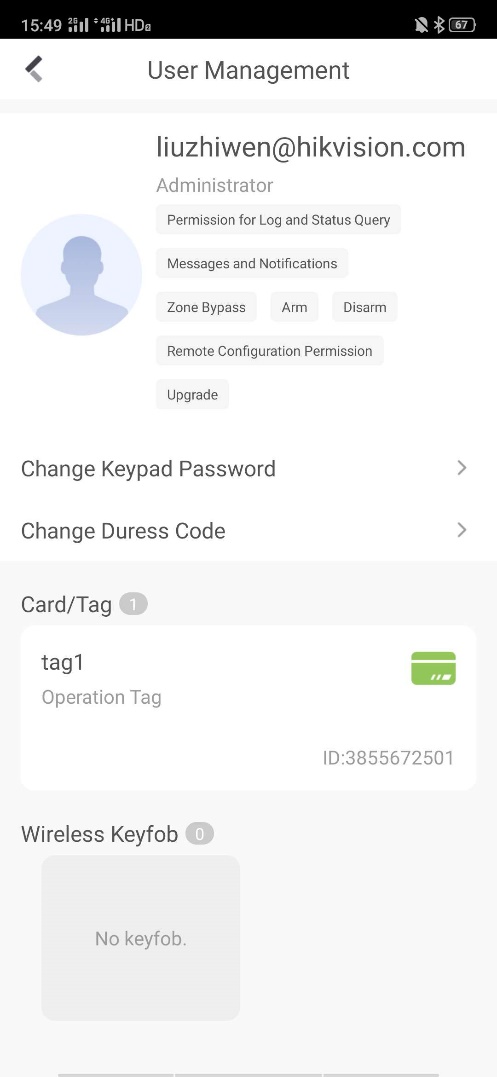 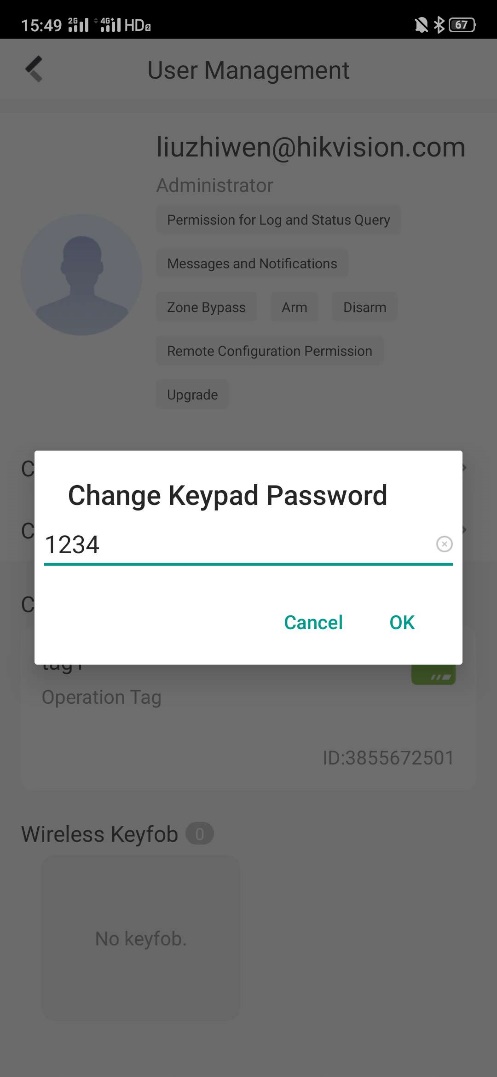 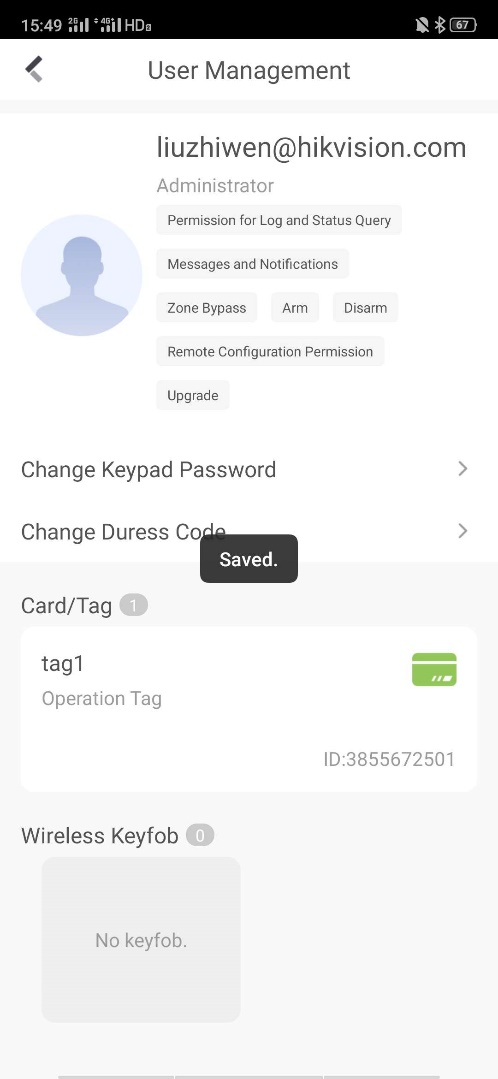 Terminer
Mettre un mot de passe et appuyer sur OK
Appuyer sur ‘>’ pour configurer le mot de passe
Vidéos didactiques pour le clavier
Ajouter
Paramètres
Armement et désarmement via clavier
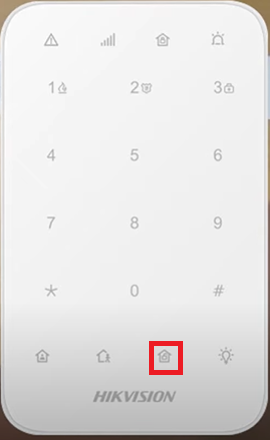 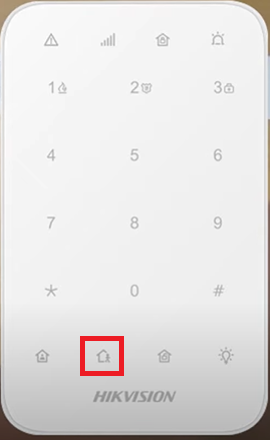 Appuyez sur ce bouton après avoir saisi le mot de passe pour désarmer, si vous appuyez sur ce bouton et le maintenez enfoncé, l'alarme disparaîtra mais ne sera pas désarmée.
Appuyez sur ce bouton après avoir saisi votre mot de passe pour armer.
Armer en presence de panne
& Aremement forcé
Armer en presence de panne
Aremement forcé
Vidéos didactiques pour armement et désarmement
via clavier
(Armer en présence de panne fonction désactivée)
Entrez le mot de passe et appuyez brièvement sur le bouton de désarmement pour désarmer toutes les zones.
Entrez le mot de passe et appuyez longuement sur le bouton désarmé pour effacer l'alarme.
Entrez votre mot de passe et appuyez le bouton d'armement pour armer toutes les zones.
Vidéos didactiques pour armement et désarmement
via clavier
(Armer en présence de panne fonction activée)
Entrez votre mot de passe et appuyez le bouton d'armement pour armer toutes les zones. S'il y a un défaut du système, vous verrez le voyant orange, mais vous pouvez toujours appuyer à nouveau sur le bouton d'armement pour continuer à armer.
Entrez le mot de passe et appuyez longuement sur le bouton désarmé pour effacer l'alarme.
Entrez le mot de passe et appuyez brièvement sur le bouton de désarmement pour désarmer toutes les zones.
Vidéos didactiques pour armement et désarment 
de la zone spécifiée via clavier
(Armer en présence de panne fonction activée)
Saisissez le mot de passe et appuyez sur le symbole dièse ou hashtag "#" et le numéro de zone, puis appuyez brièvement sur le bouton d'armement pour armer une zone spécifiée. S'il y a un défaut du système, vous verrez le voyant orange, mais vous pouvez toujours appuyer à nouveau sur le bouton d'armement pour continuer à armer.
Saisissez le mot de passe et appuyez sur le symbole dièse ou hashtag "#" et le numéro de zone, puis appuyez brièvement sur le bouton de désarmement pour désarmer une zone spécifiée.
Ajout d'un lecteur de Badge
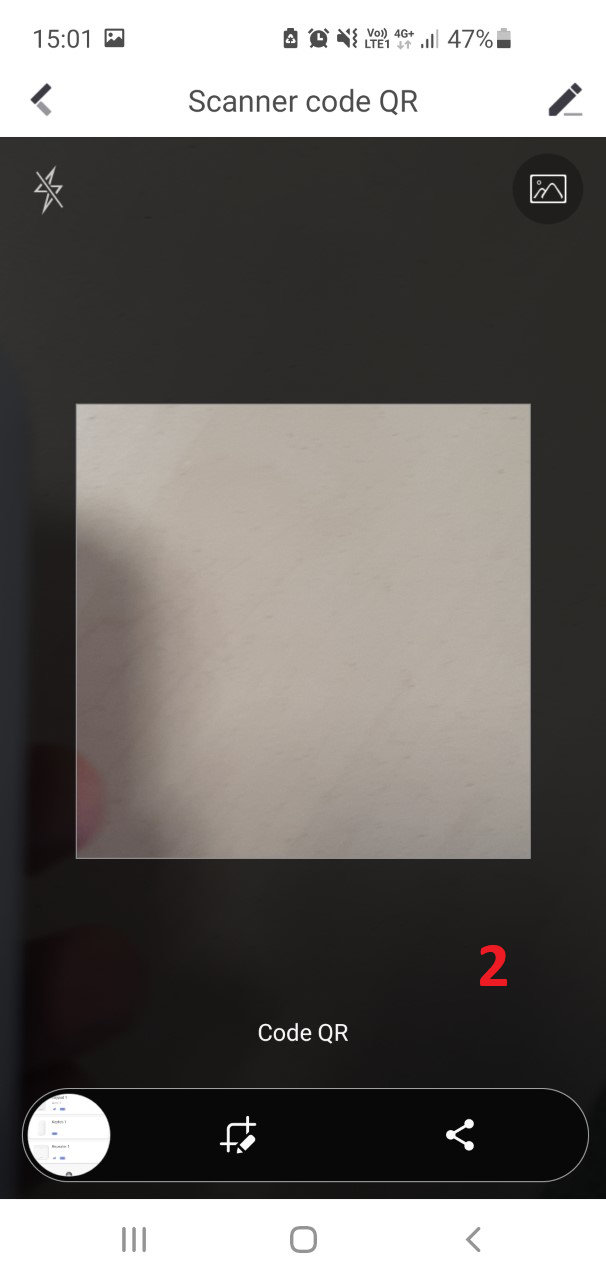 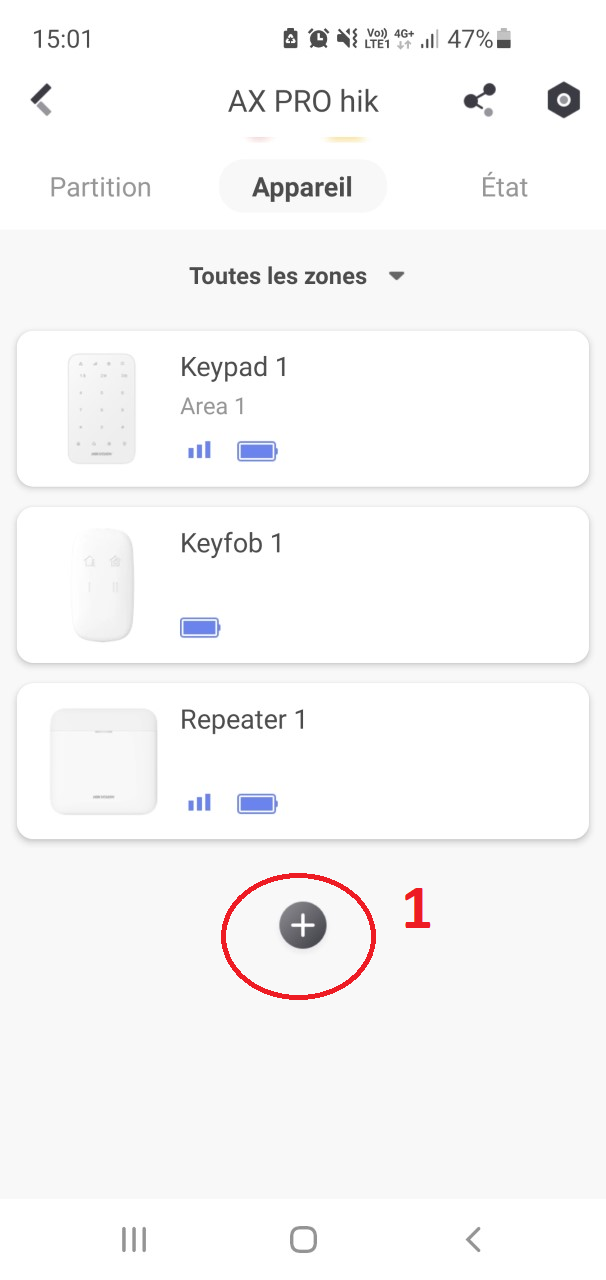 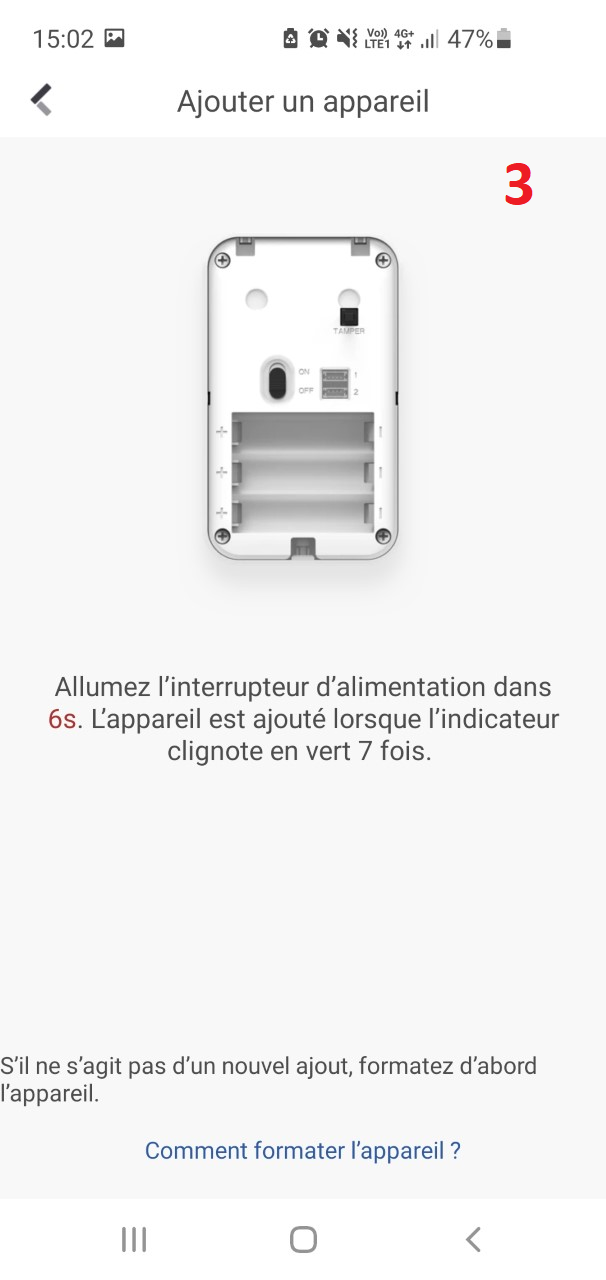 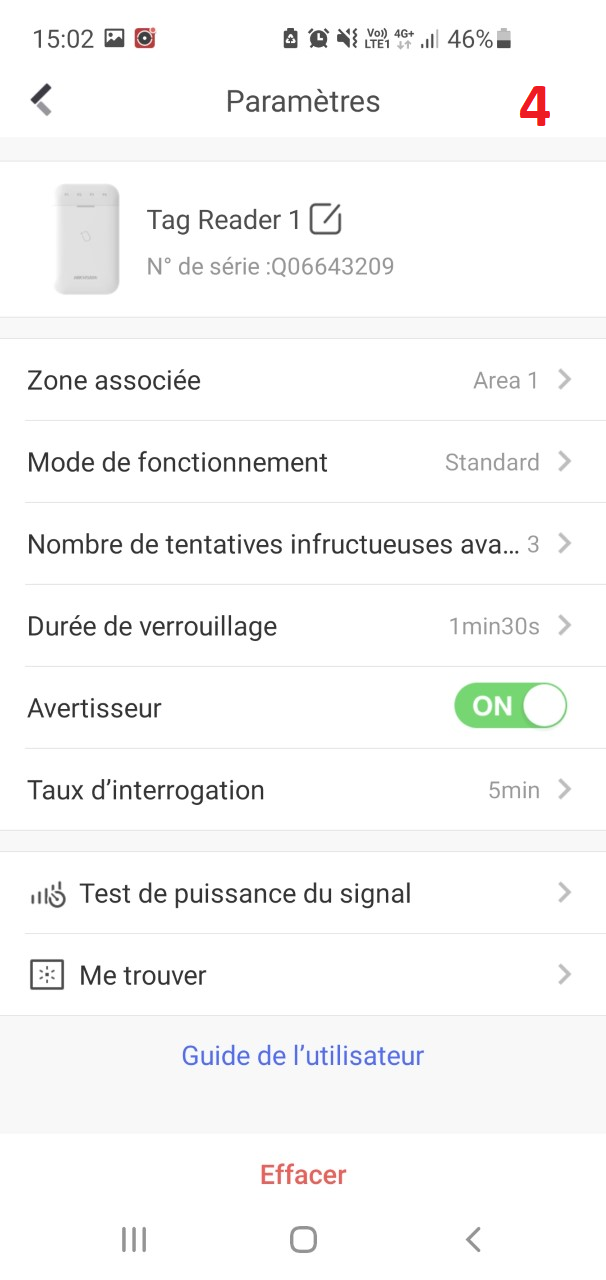 Interface de configuration du 
lecteur de Badge
Allumer l’interrupteur d’alimentation
Appuyer sur ‘+’ pour l’ajouter
Scanner QR code
Ajout d’un badge
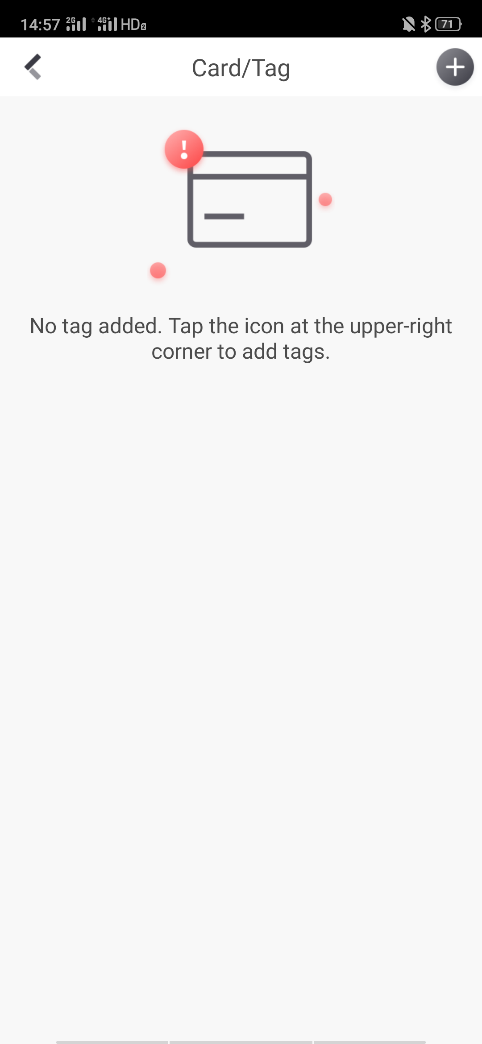 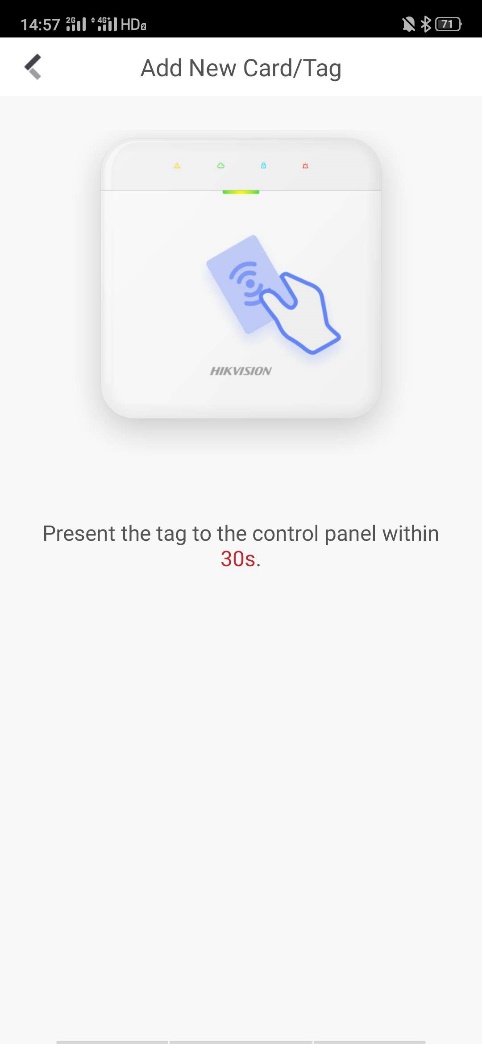 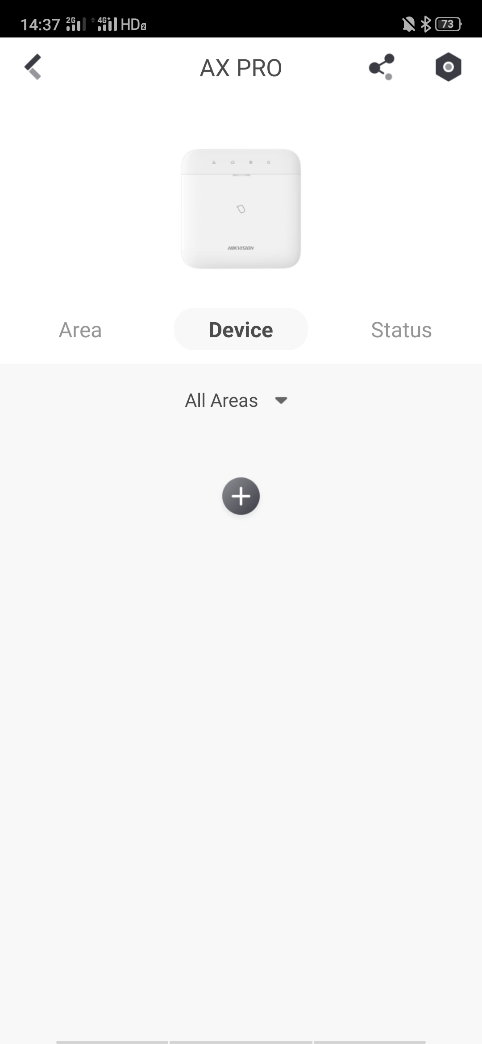 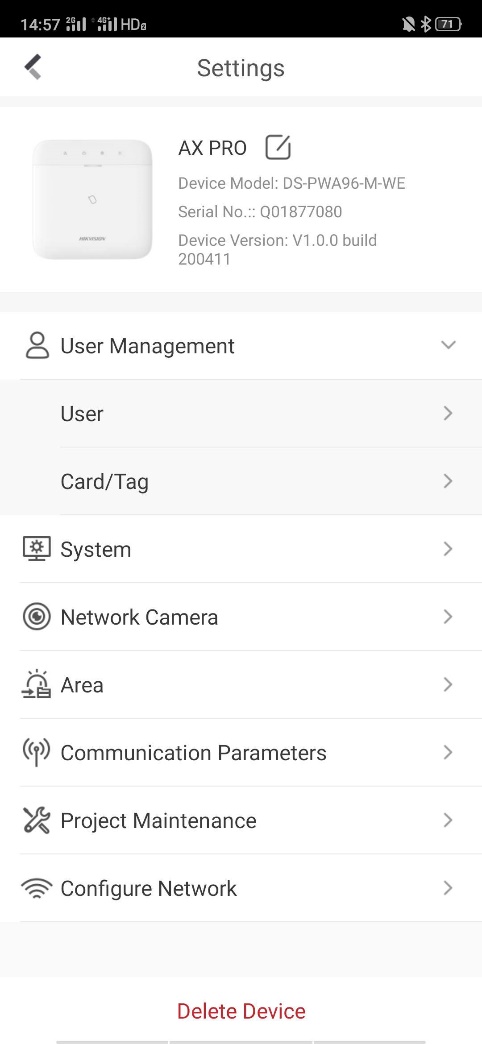 Appuyer sur ‘>’ pour accéder à l’interface
Passer le tag sur le lecteur du Hub
Appuyer sur ‘+’ pour ajouter un tag
Appuyer sur Réglages pour configurer
Configuration du badge
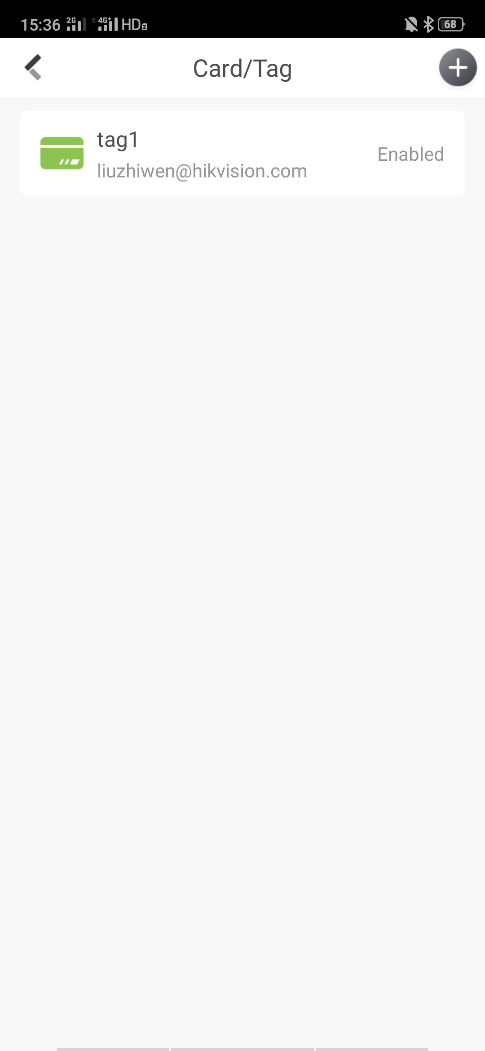 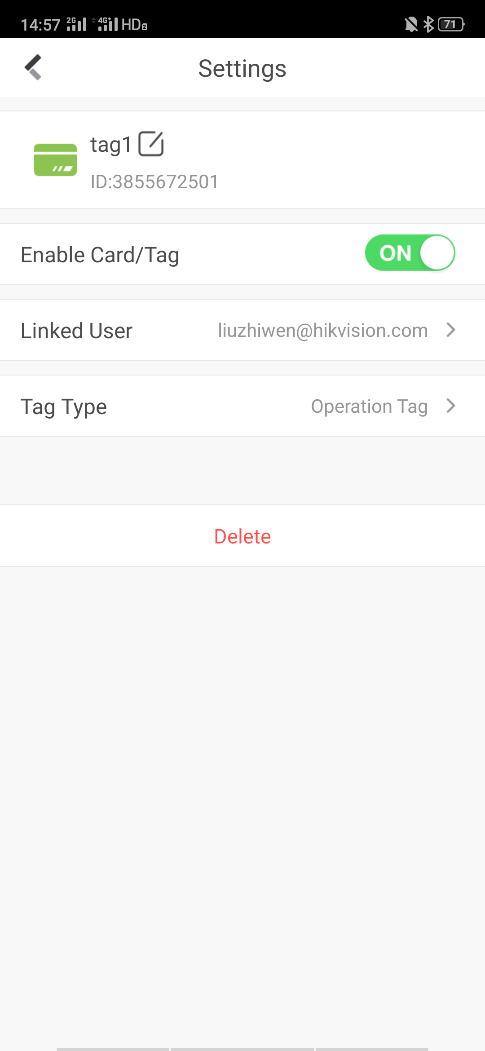 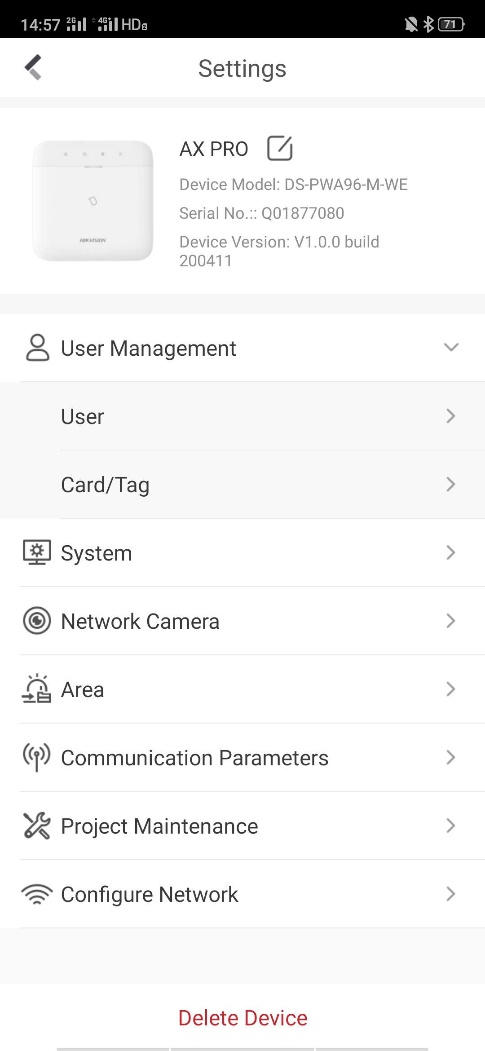 Appuyez sur l’interface pour configure le site
Interface de paramètrage du tag
Appuyer sur ‘>’ pour accéder à l’interface
Vidéo didactique
Vidéos didactiques pour armement et désarmement via lecteur de badge
(Armer en présence de panne fonction activée)
Pour armer toutes les zones, vous devez faire présenter le lecteur de badge deux fois rapidement, après quoi le voyant orange s'allume et vous devez le faire présenter à nouveau pour confirmer l'armement.
De même, le désarmement de toutes les zones se fait en passant deux fois sur le lecteur de badge.
Vidéos didactiques pour armement et désarmement de la zone spécifiée via lecteur de badge
(Armer en présence de panne fonction activée)
Pour armer  la zone spécifiée, la lumière dans le coin supérieur gauche s'allume après vous présentez le badge au lecteur
Et pour désarmer se fait en passant une fois sur le lecteur de badge.
Passez le badge pour faire taire l'alarme
Mode simple du lecteur de badge
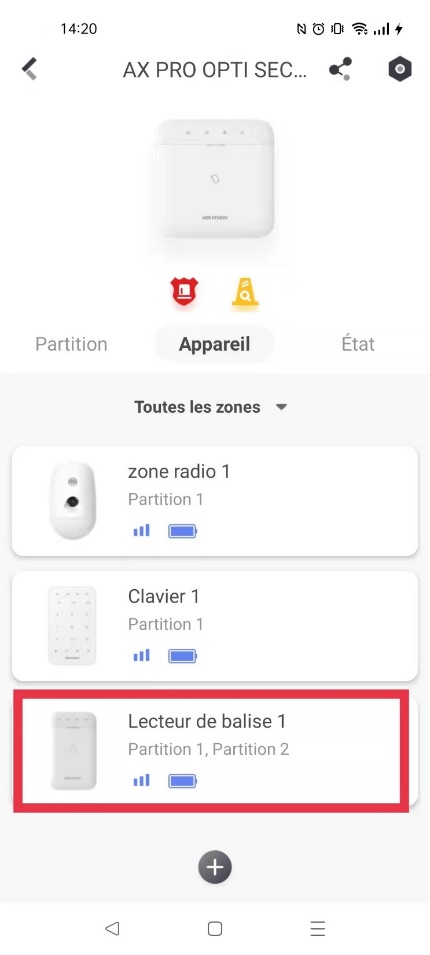 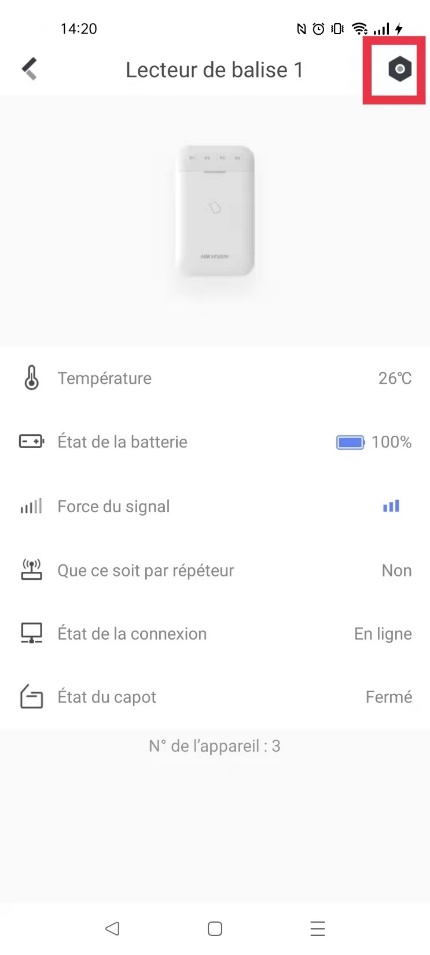 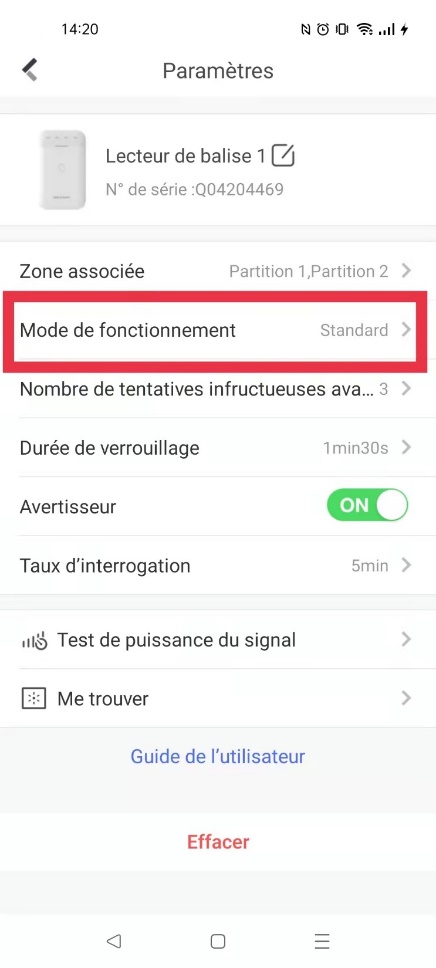 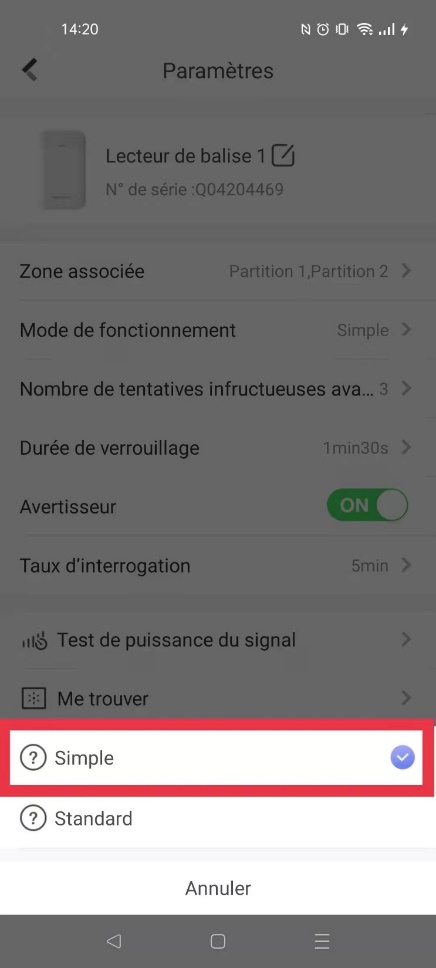 Cliquez sur le coin supérieur droit pour accéder à la page de configuration de notre lecteur de badge
Cliquez sur notre lecteurs de badge
Choisissez "Simple"
Cliquez sur “Mode de fonctionnement”
Vidéos didactiques
Ajout d’une télécommande
Nous préconisons d’ouvrir la télécommande avant de l'ajouter
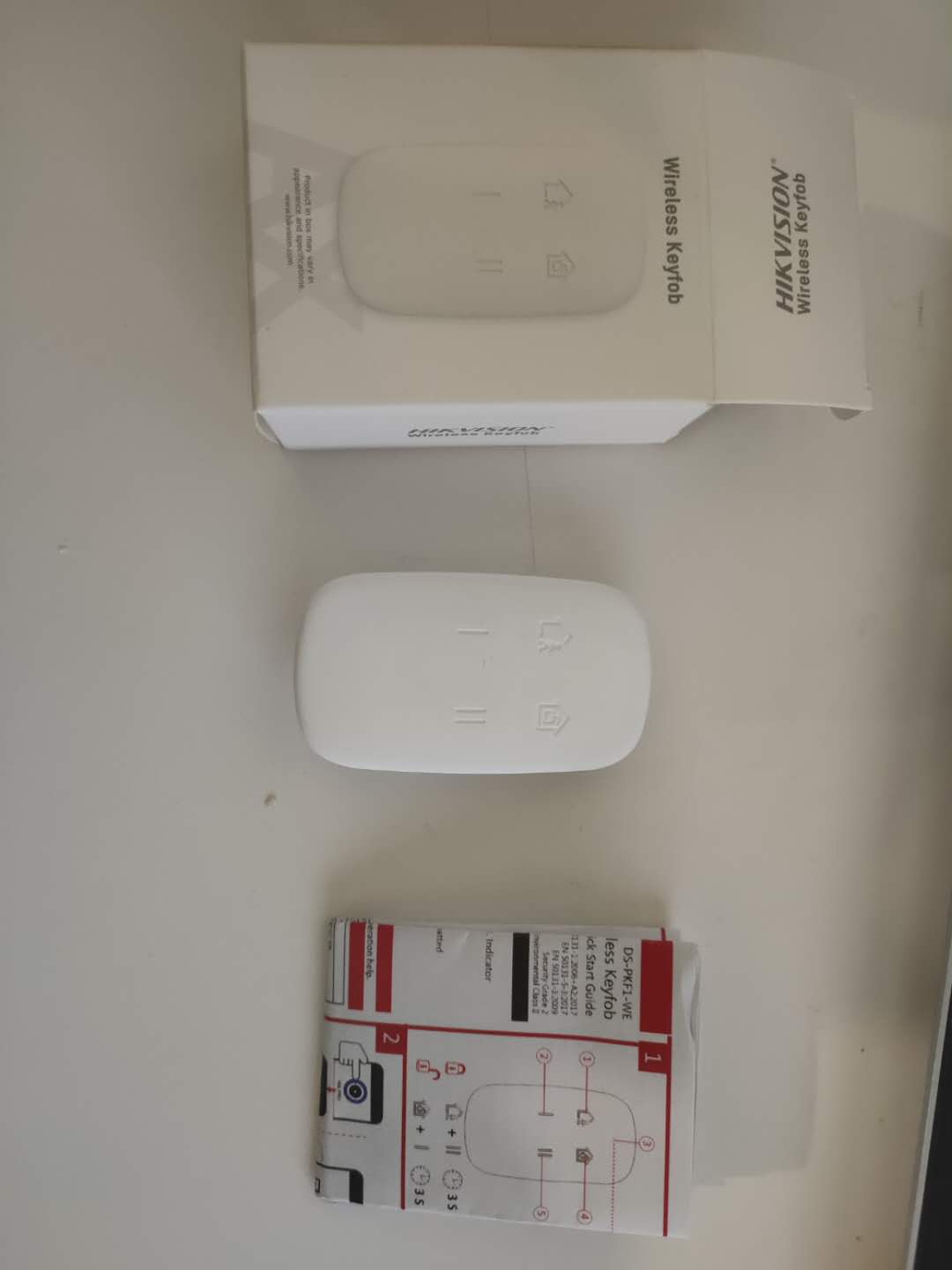 Télécommande
Manuel d’utilisation
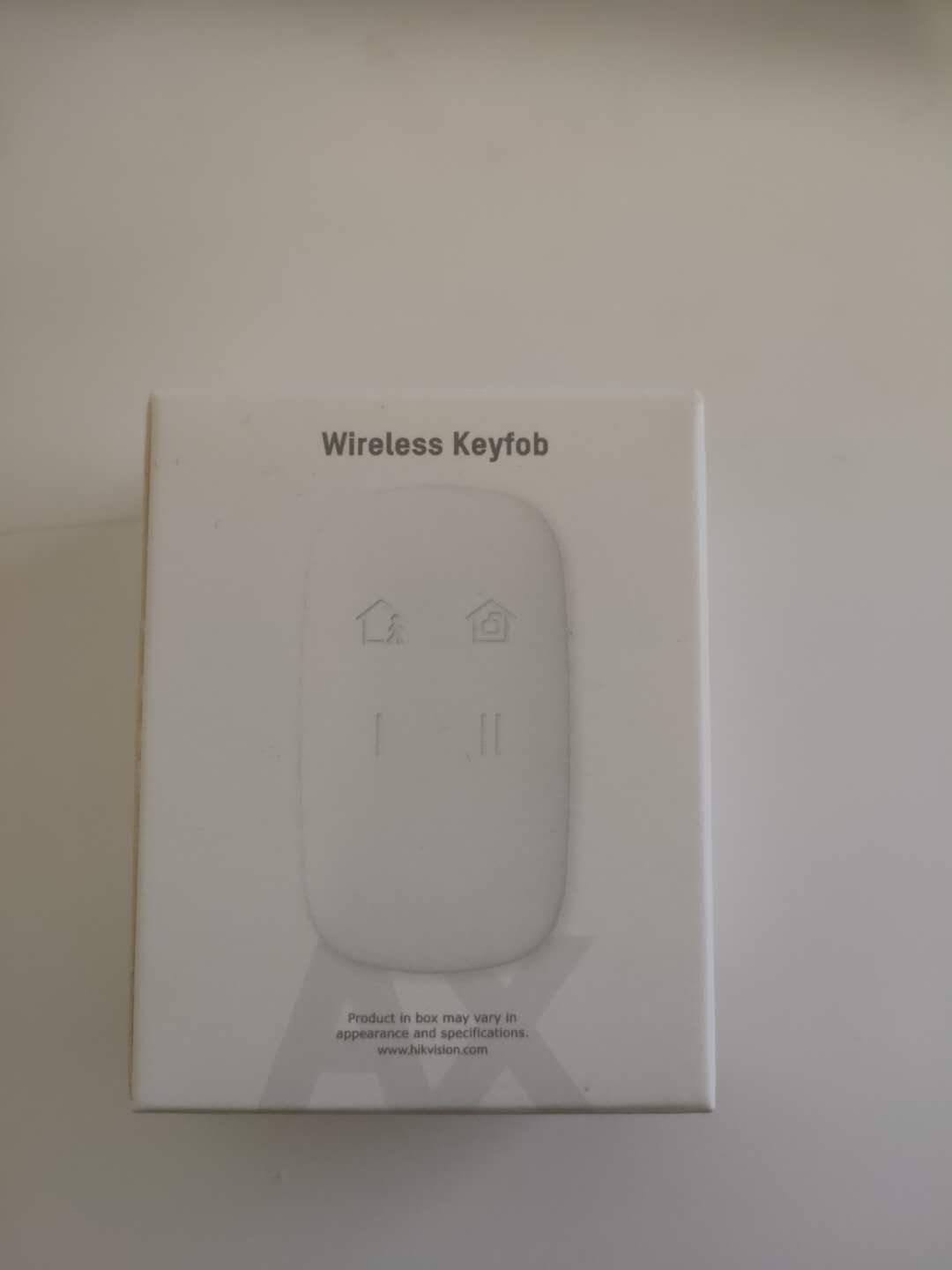 Déballage
Ajout d’une télécommande
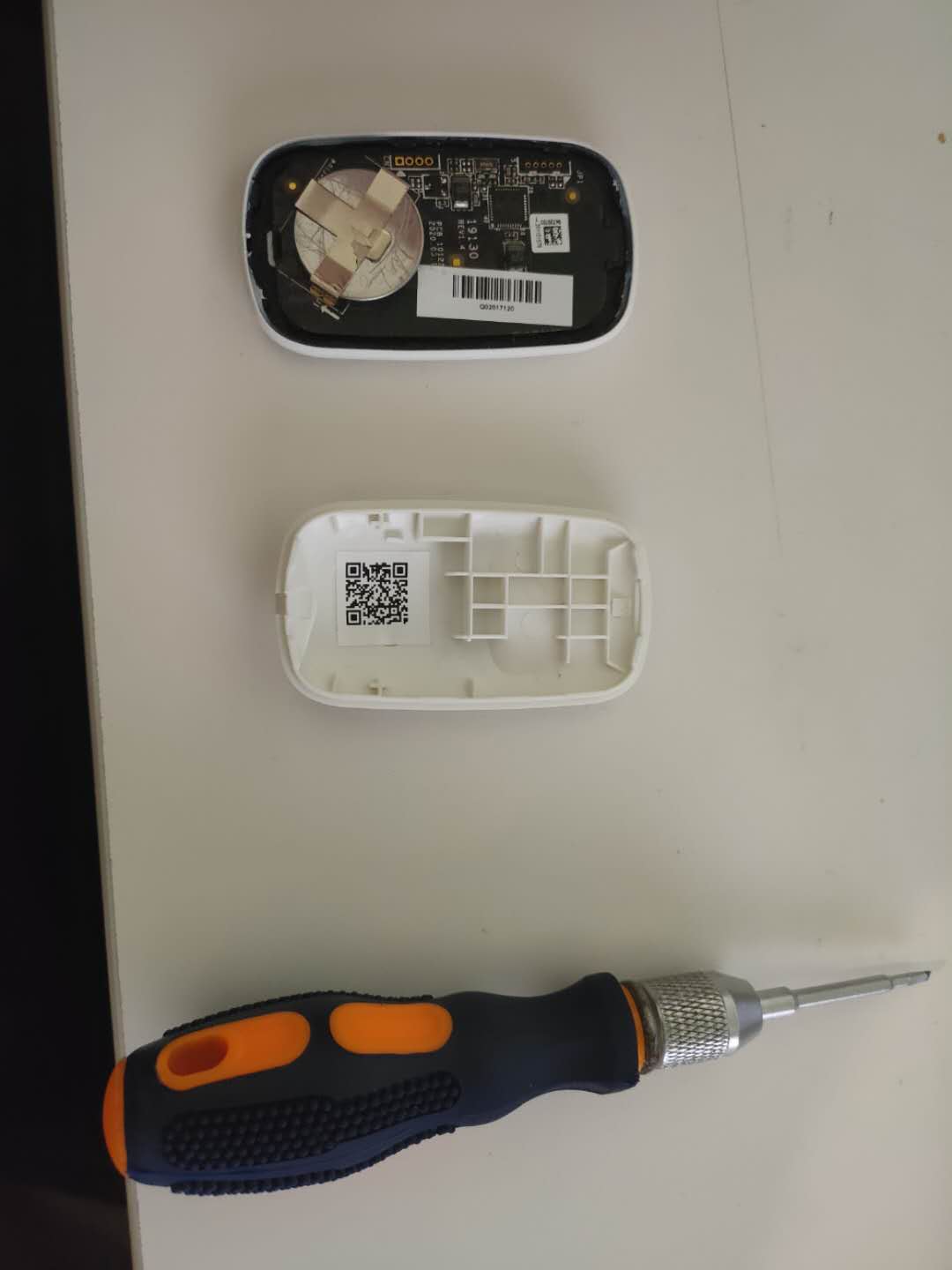 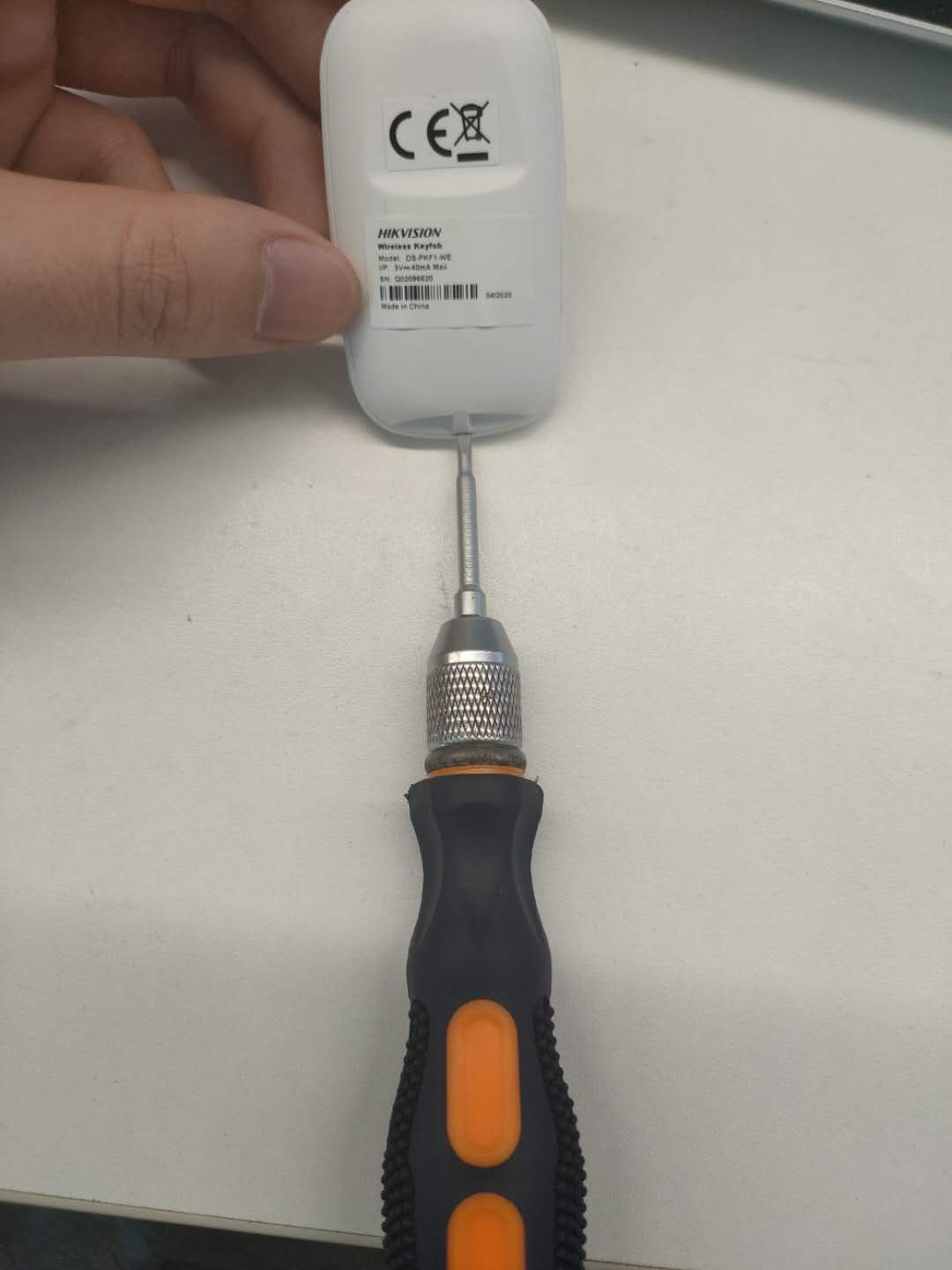 Ouvrir la télécommande avec un tournevis
Ajout d’une télécommande
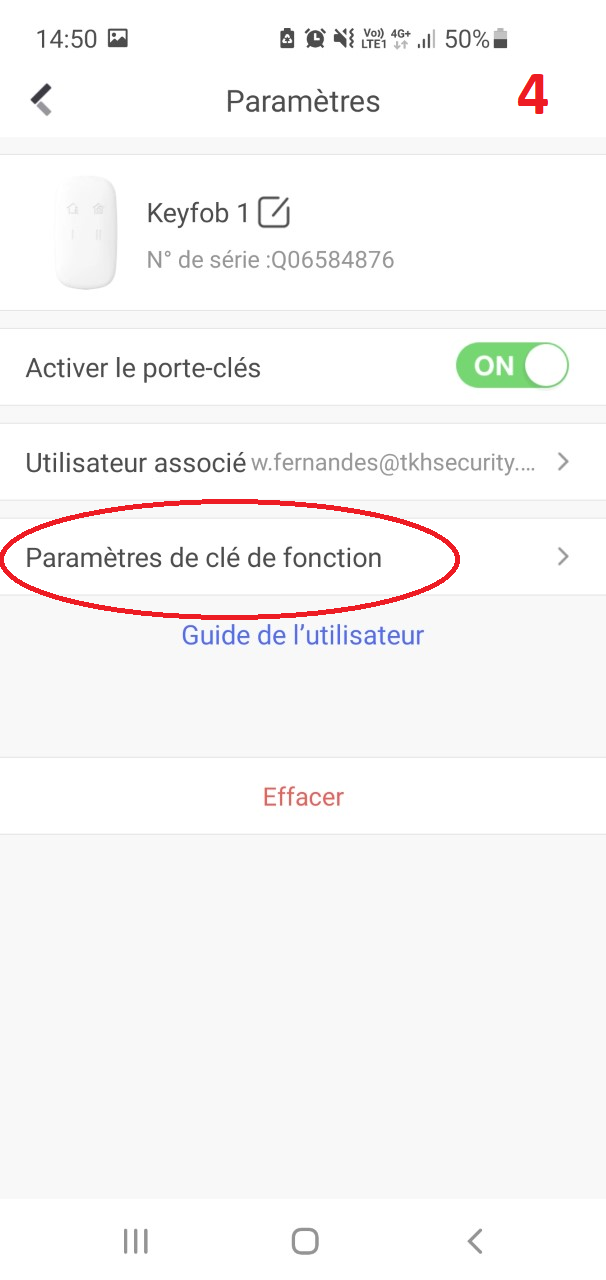 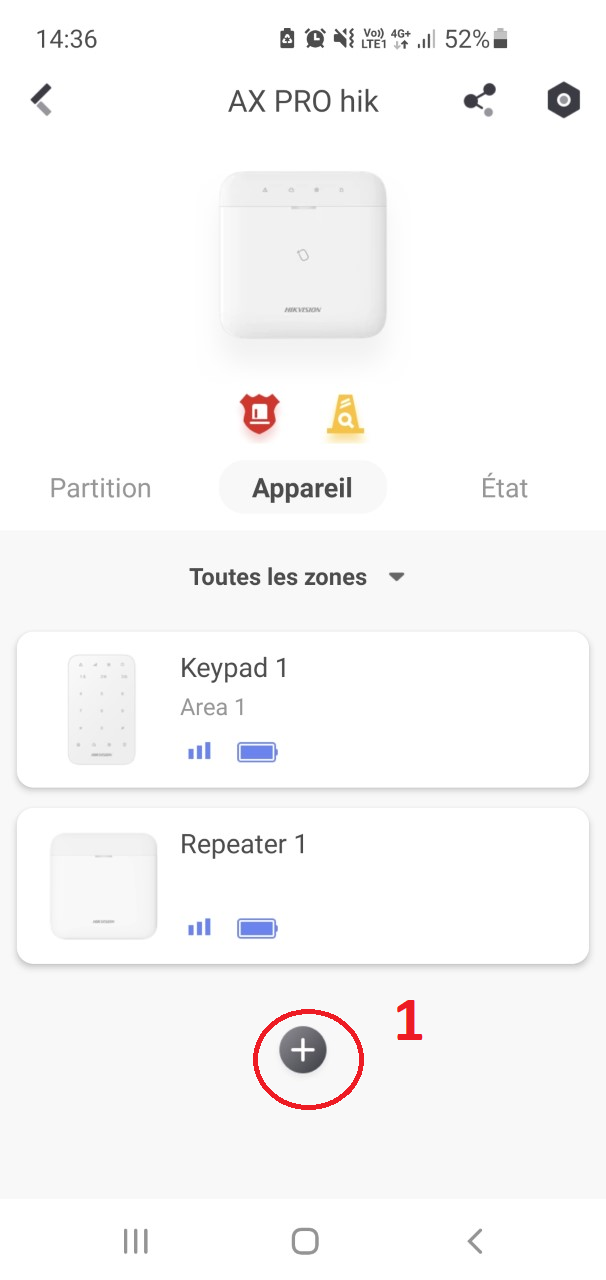 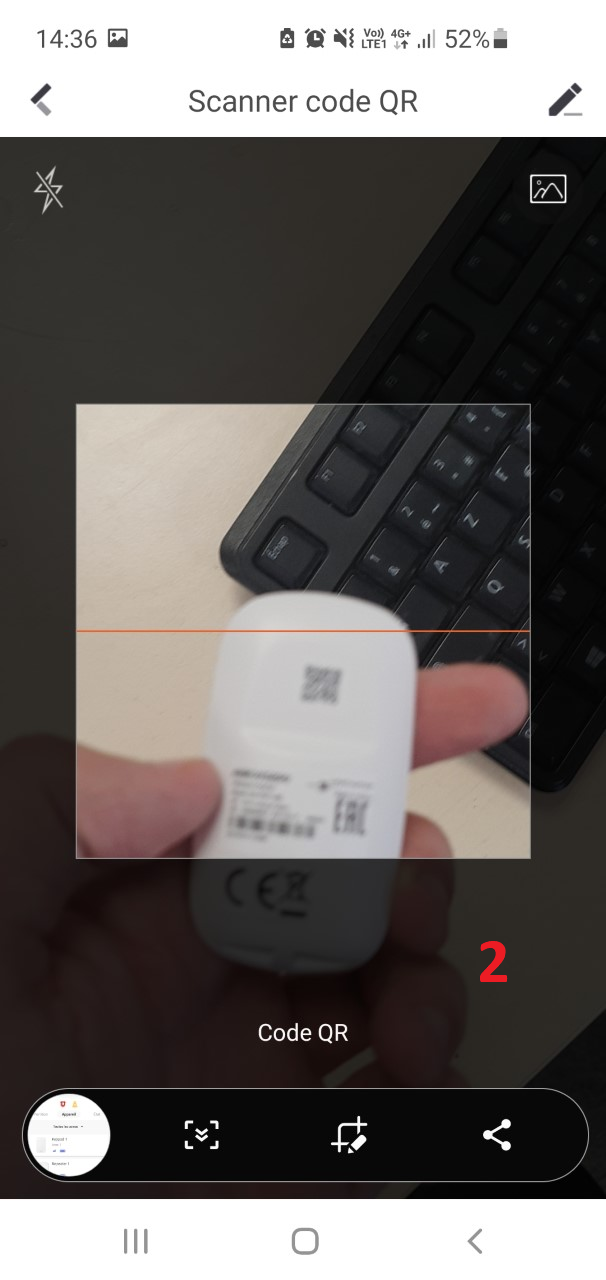 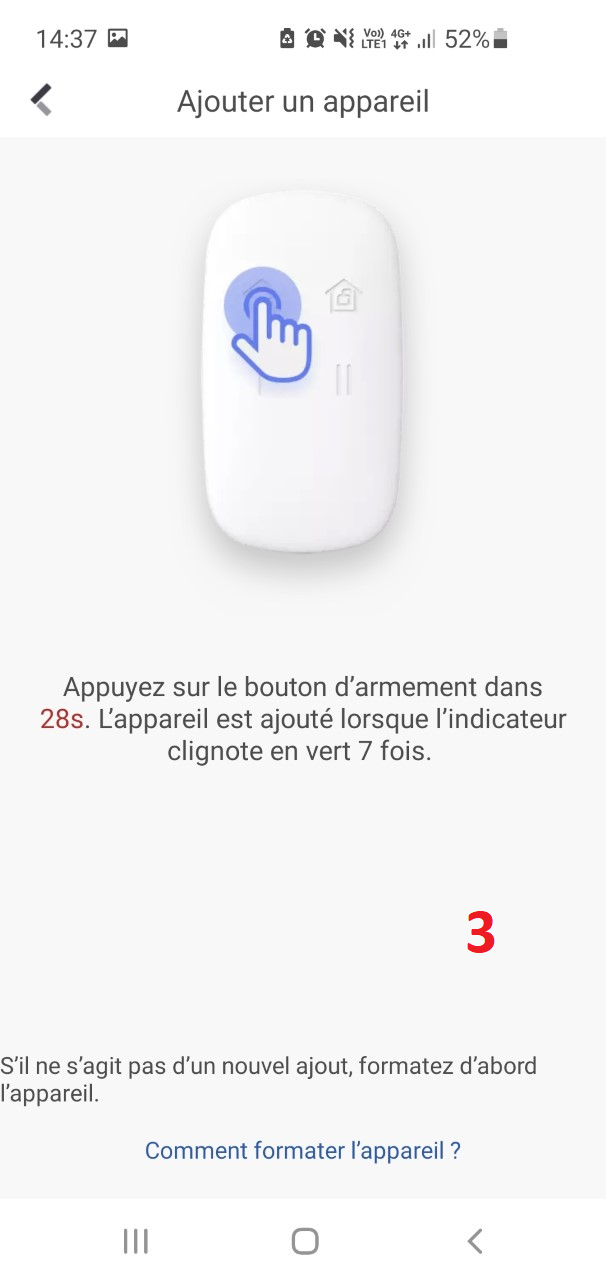 Appuyer sur ‘+’ pour ajouter
Scanner le QR code de la télécommande
Appuyer sur le bouton d’armement
Configurer la télécommande
[Speaker Notes: 遥控器部分目前有问题]
Configuration de la télécommande
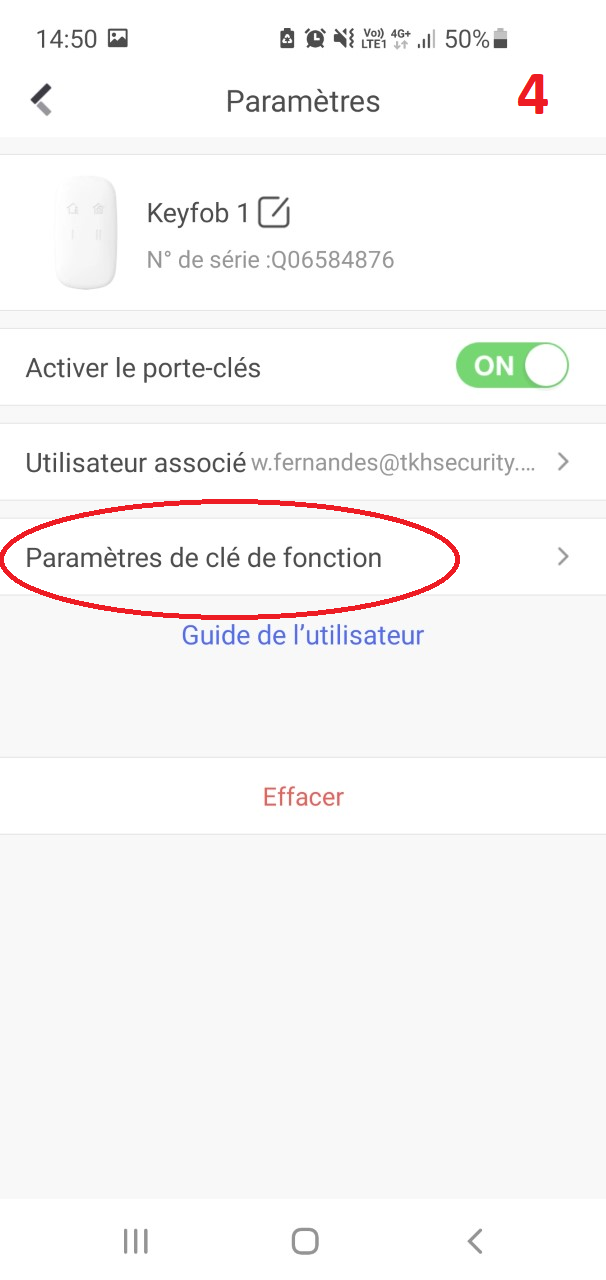 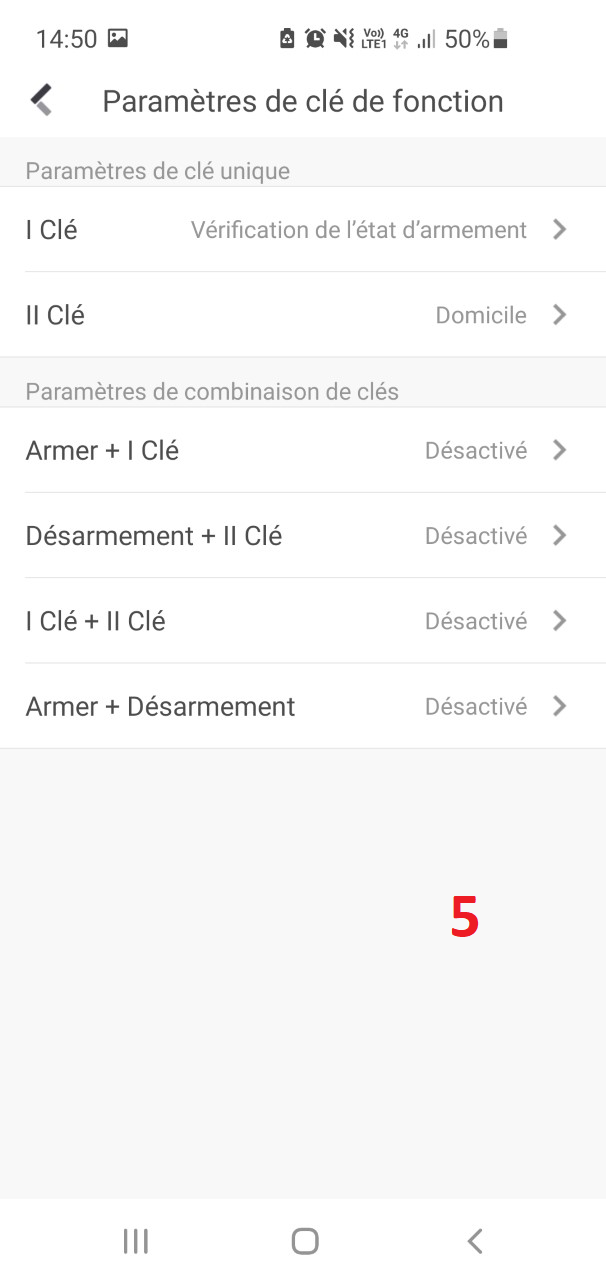 Appuyer sur ‘>’ pour configurer
Choisir la clé que vous voulez
Fonctions des combinaisons de touches
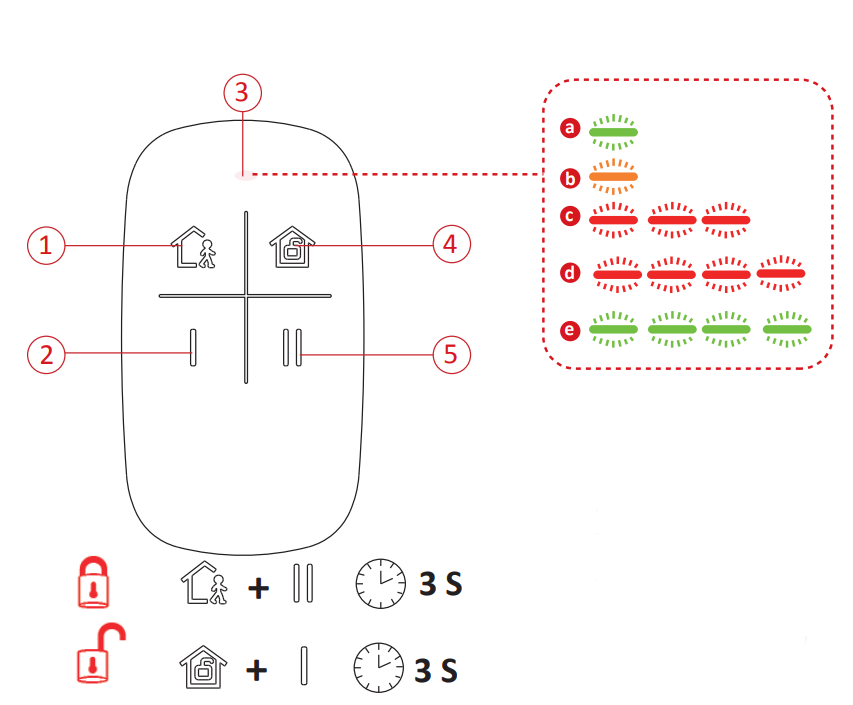 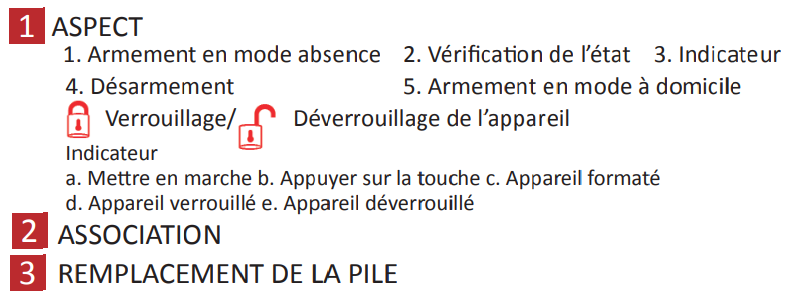 Ajout d’une PIRCAM
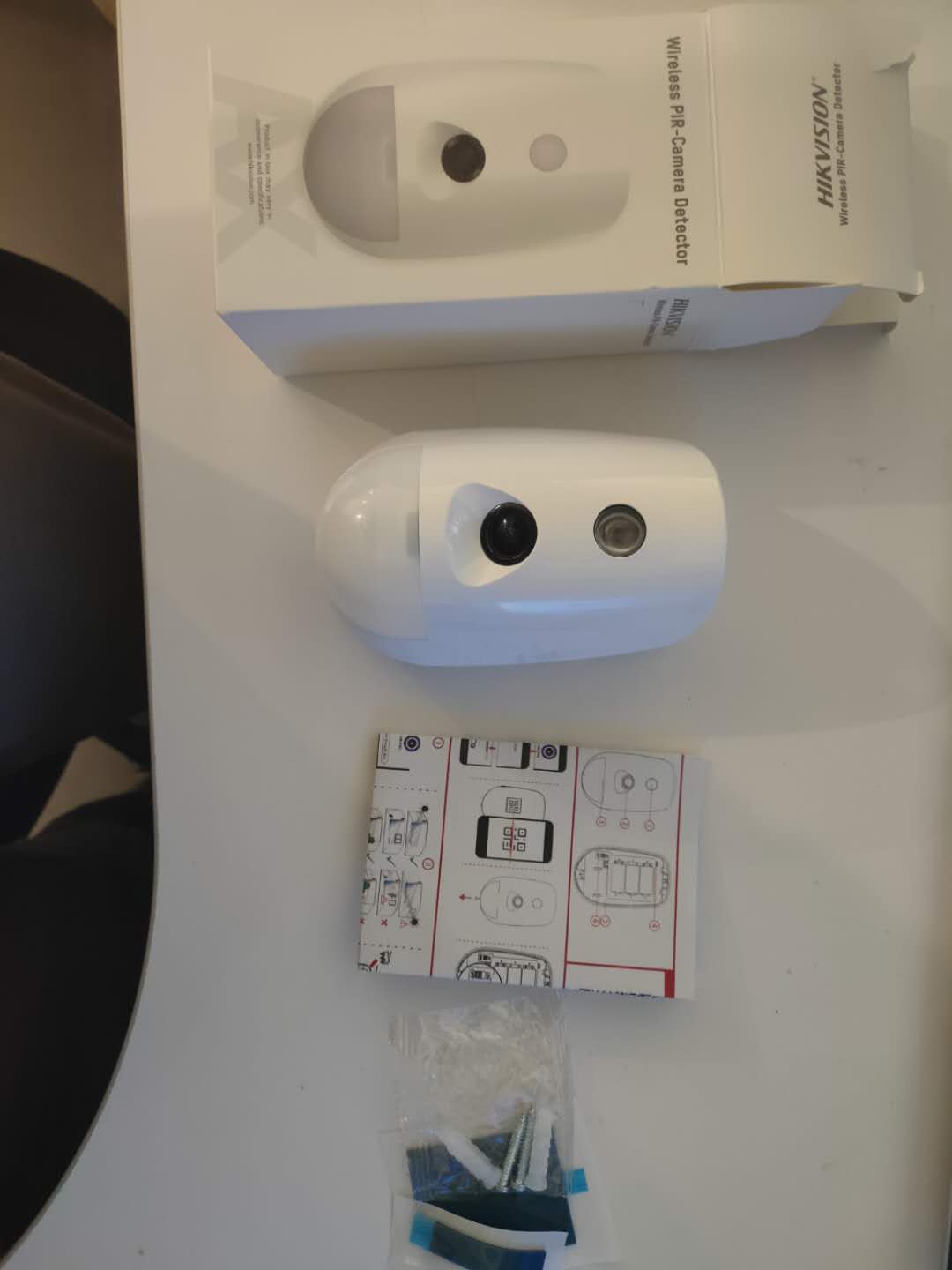 PIRCAM
Manuel d’utilisation
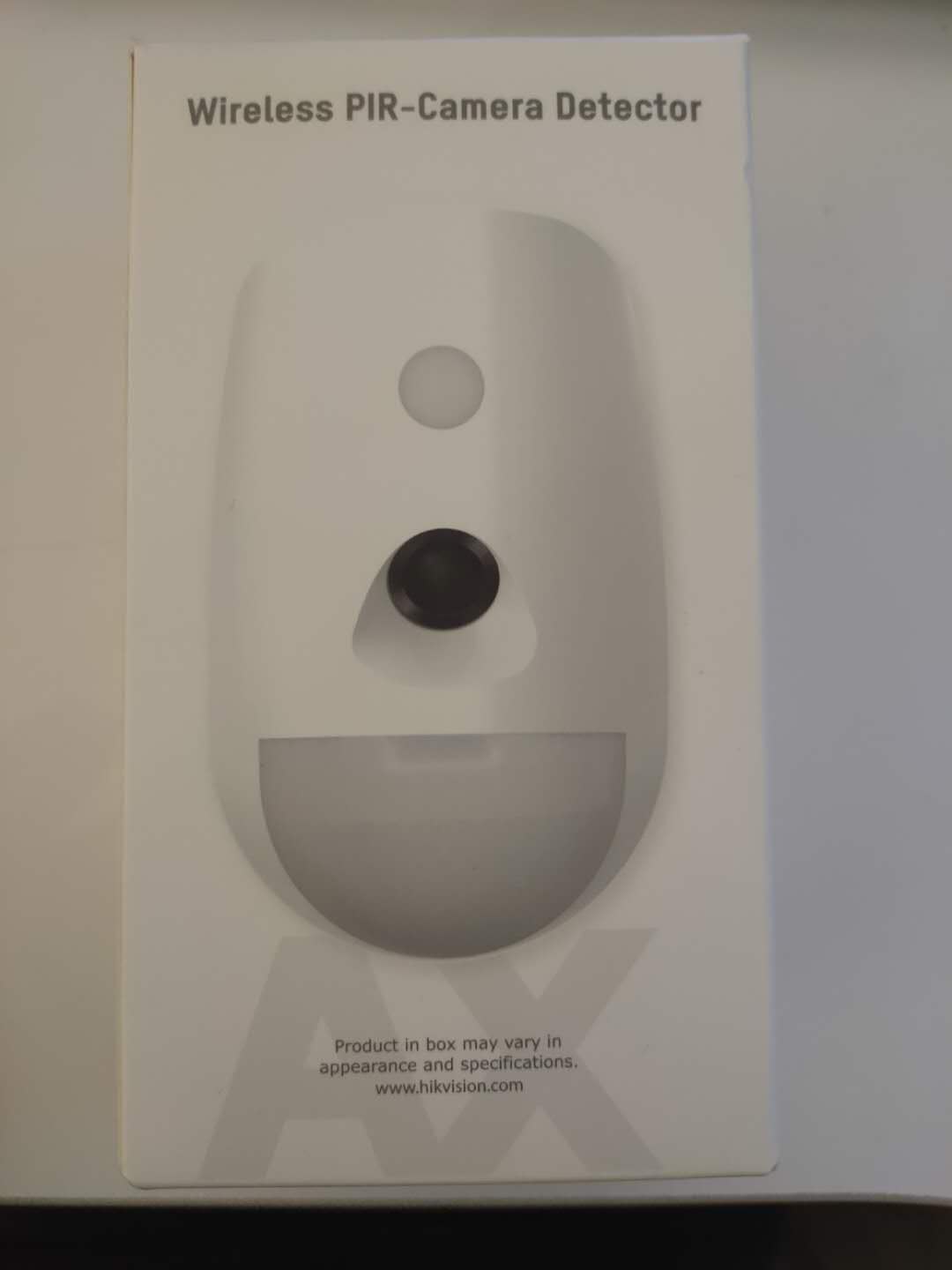 Accessoires
Déballage
[Speaker Notes: 暂时无包装]
Ajout d’une PIRCAM
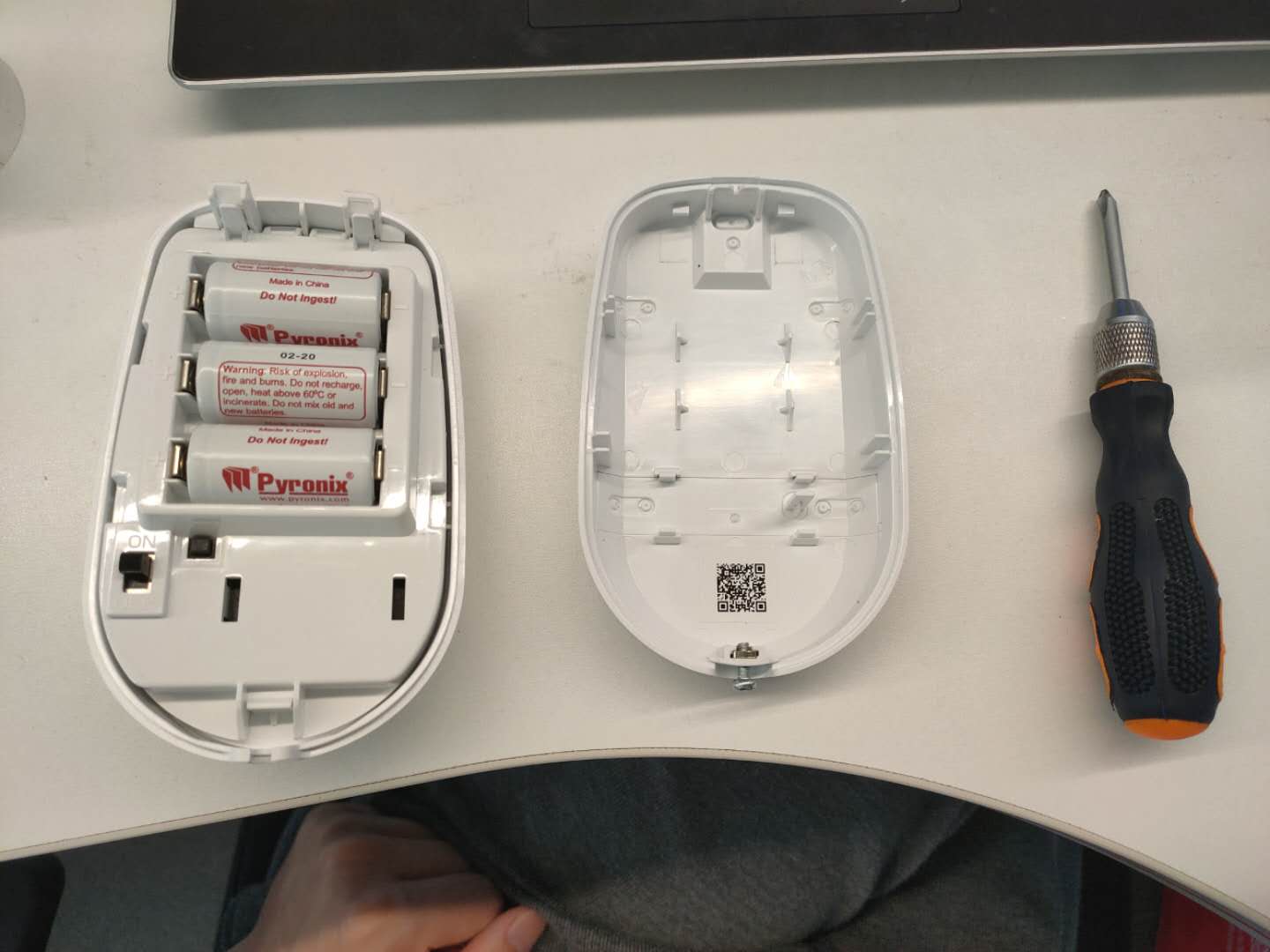 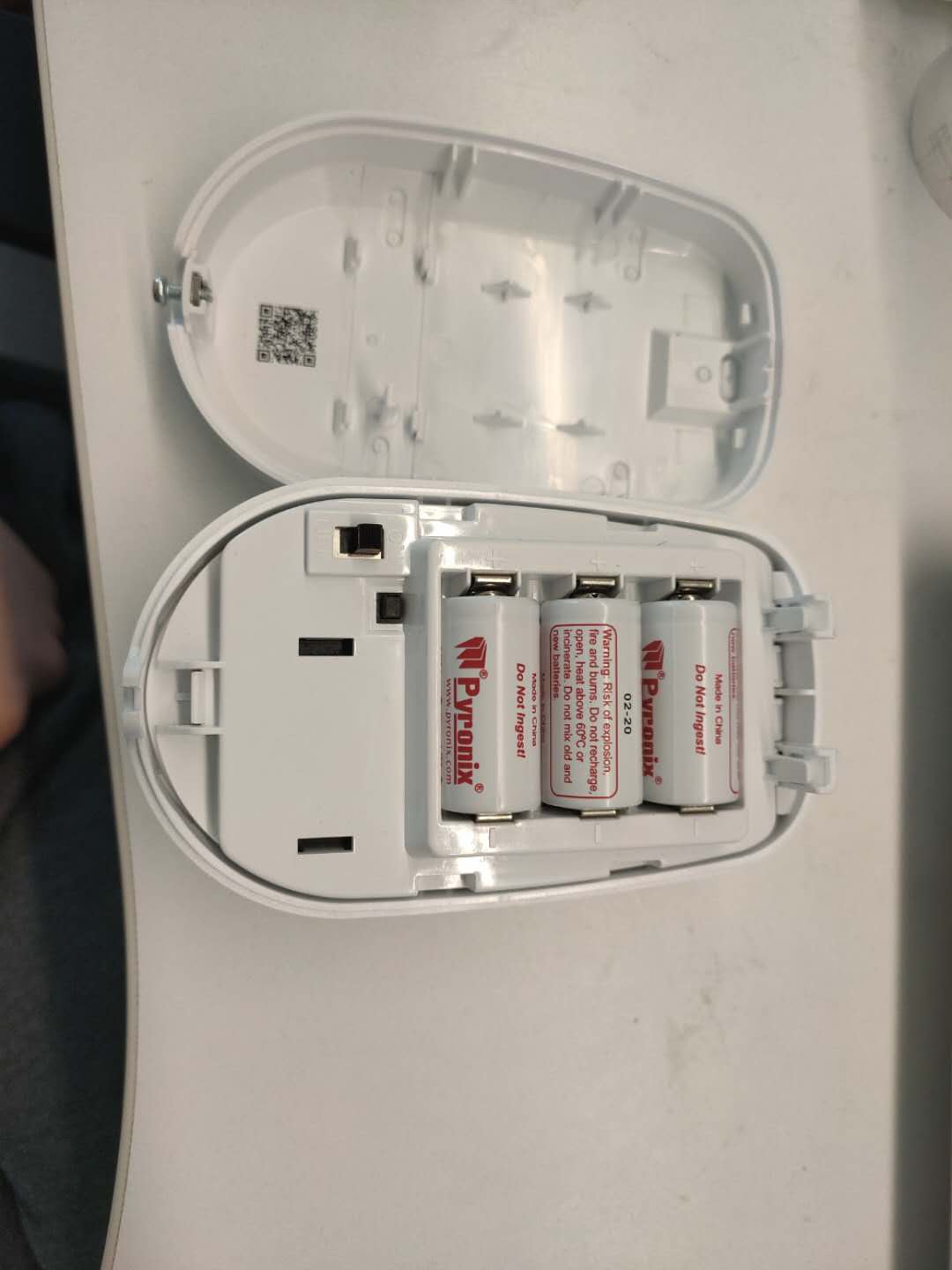 Piles interchangeables
Bouton d’autoprotection
Bouton d’alimentation
Ouvrir la PIRCAM avec un tournevis
Ajout d’une PIRCAM
Nous préconisons d’ouvrir la PIRCAM avant de l'ajouter
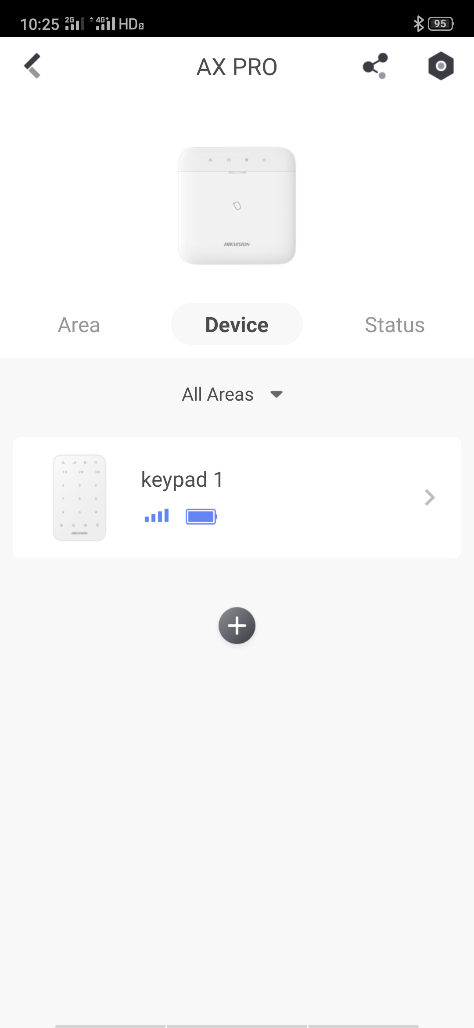 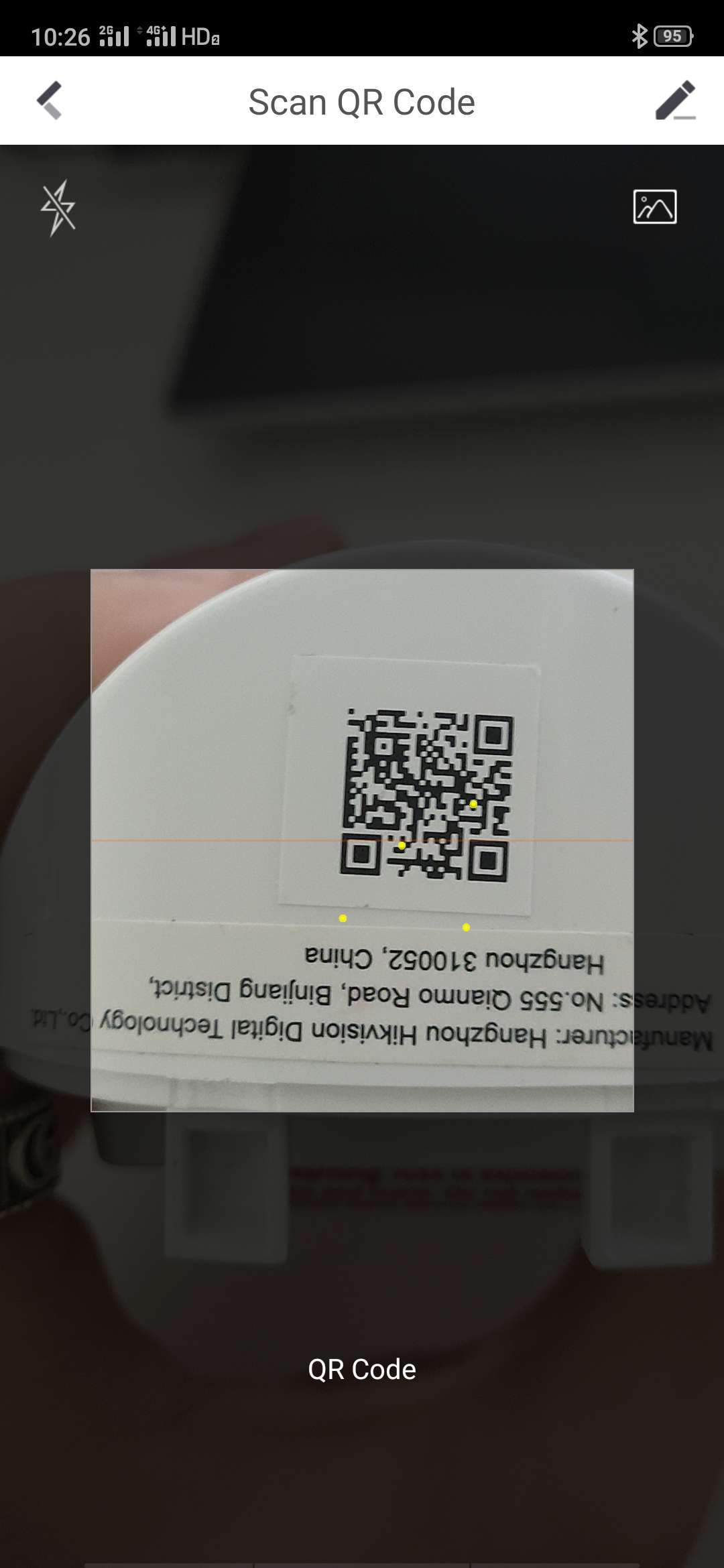 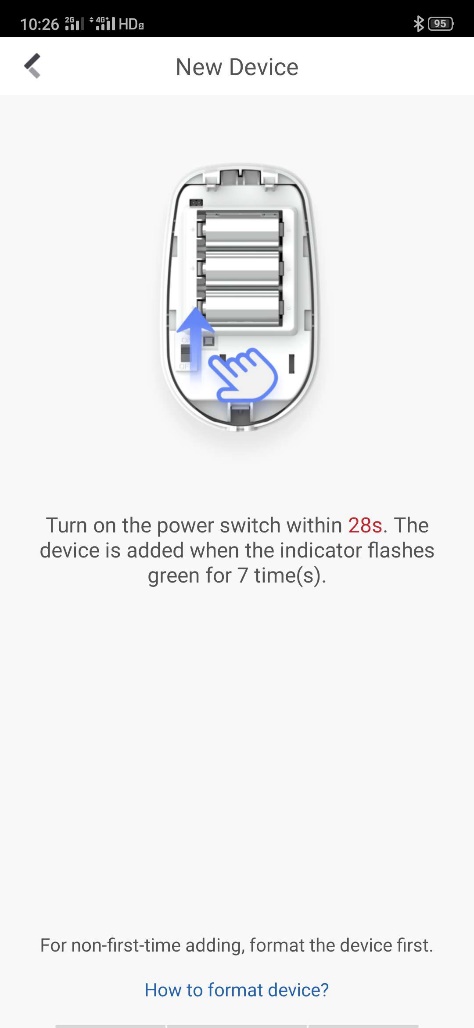 Allumer la PIRCAM et terminer
Scanner le QR code de la PIRCAM
Appuyer sur ‘+’ pour ajouter
Configuration de la PIRCAM
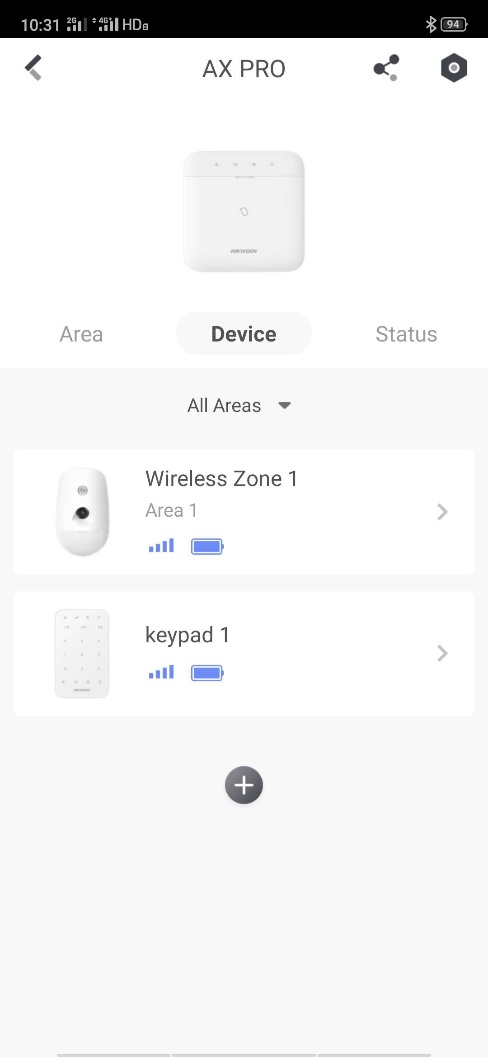 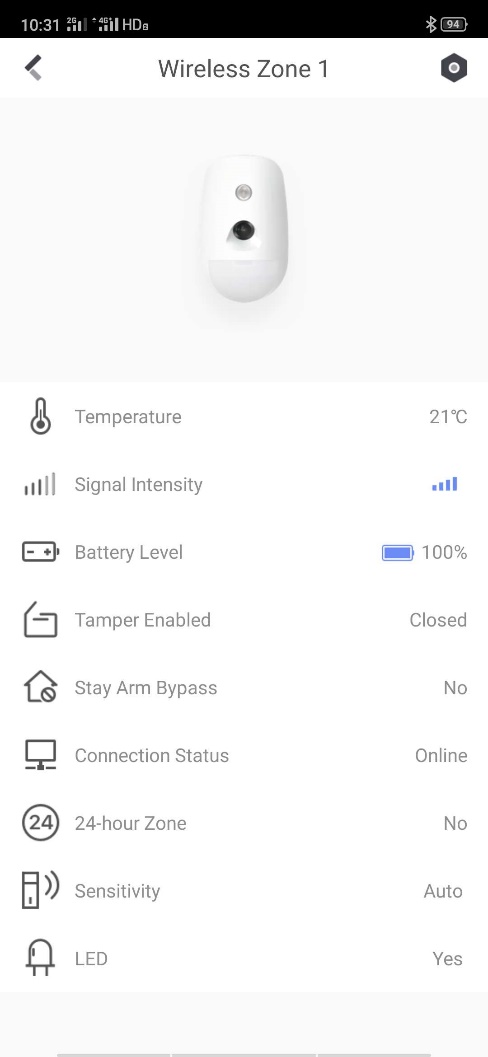 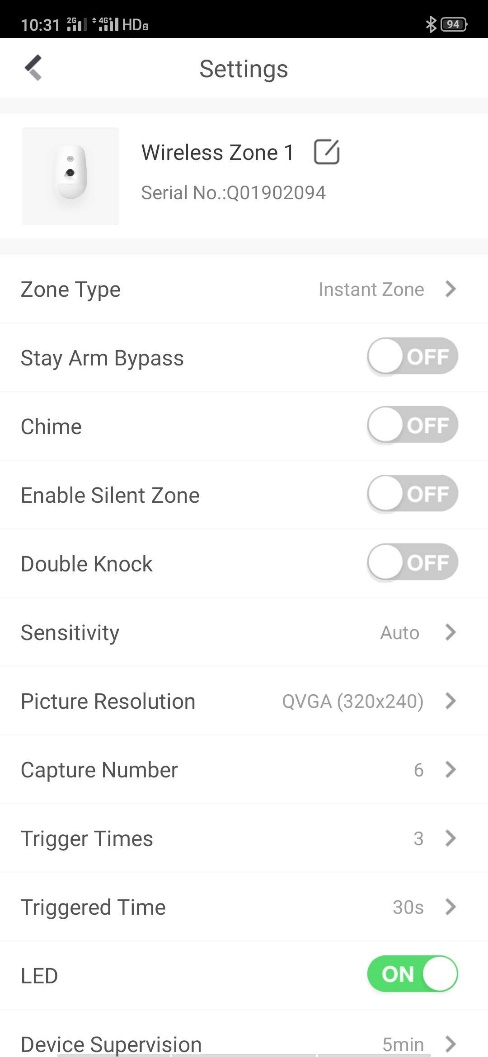 Interface de réglages de la PIRCAM
Appuyer sur le bouton Réglages pour configurer
Appuyer sur ‘>’ pour vérifier l’état
Vidéo didactique
PIRCAM
Ajout d’un Détecteur PIR
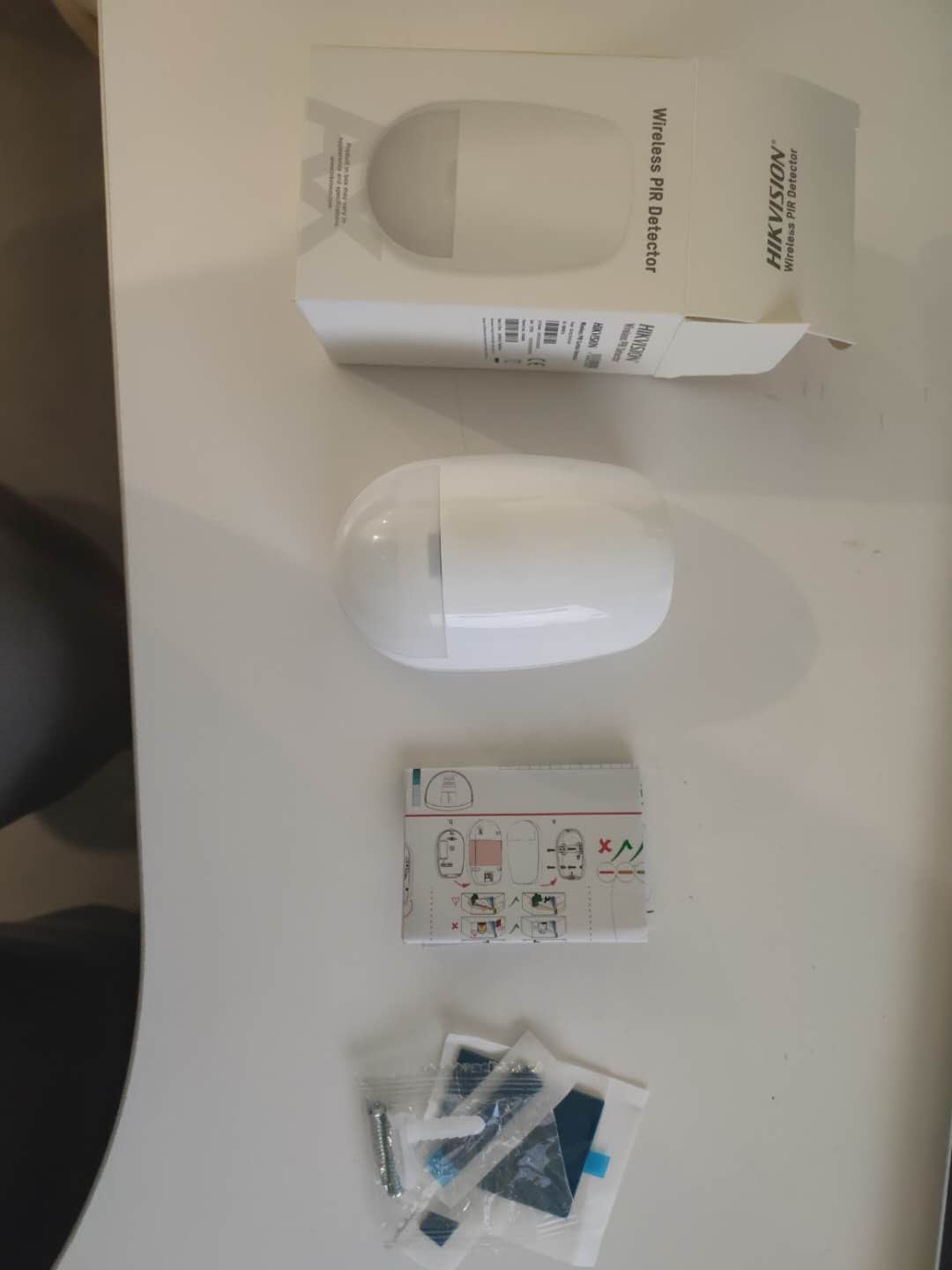 Manuel d’utilisation
PIR
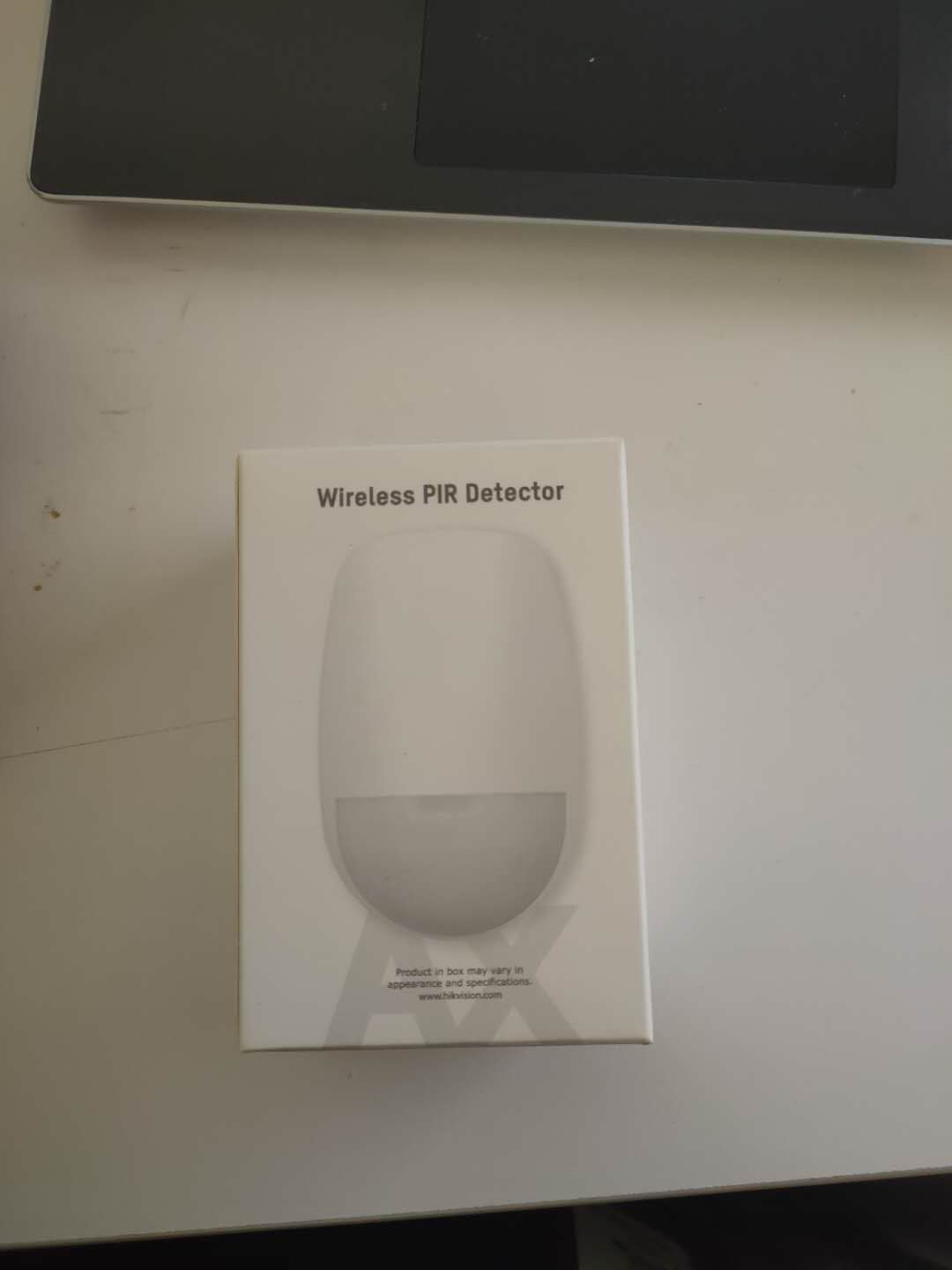 Accessoires
Déballage
Ajout d’un Détecteur PIR
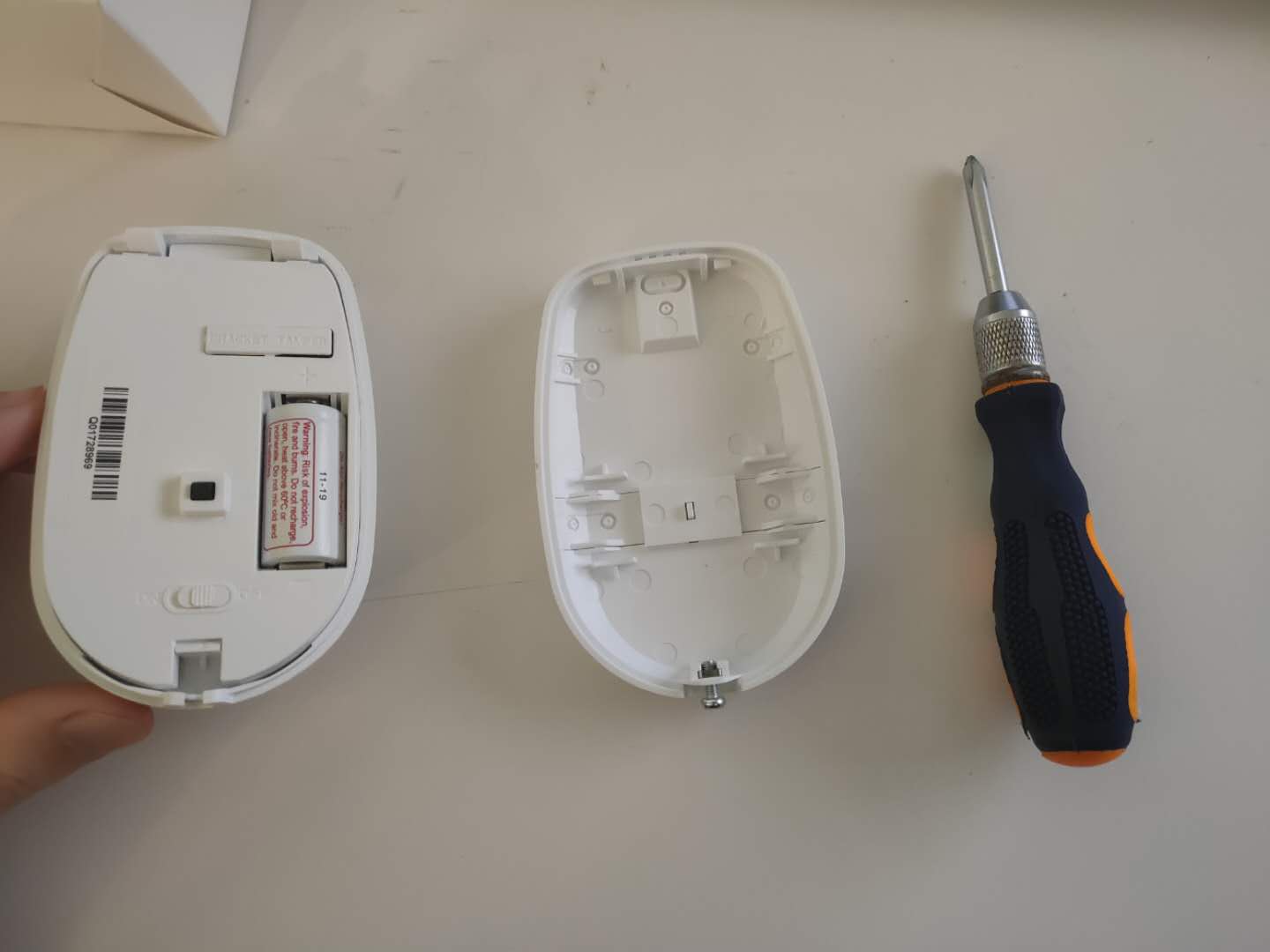 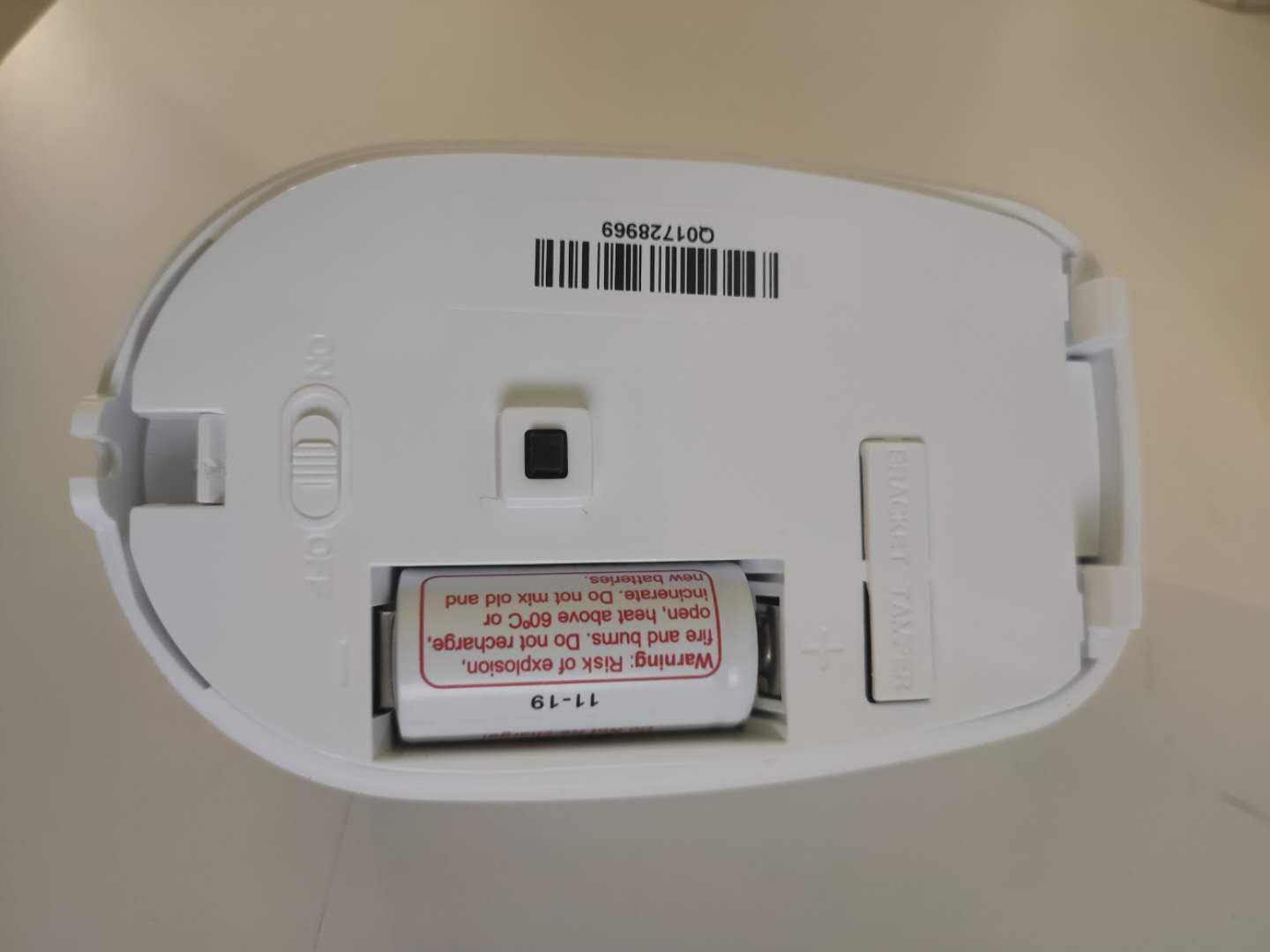 Pile interchangeable
Bouton 
d’autoprotection
Bouton d’alimentation
Ouvrir le PIR avec un tournevis
Ajout d’un Détecteur PIR
Nous préconisons d’ouvrir le PIR avant de l'ajouter
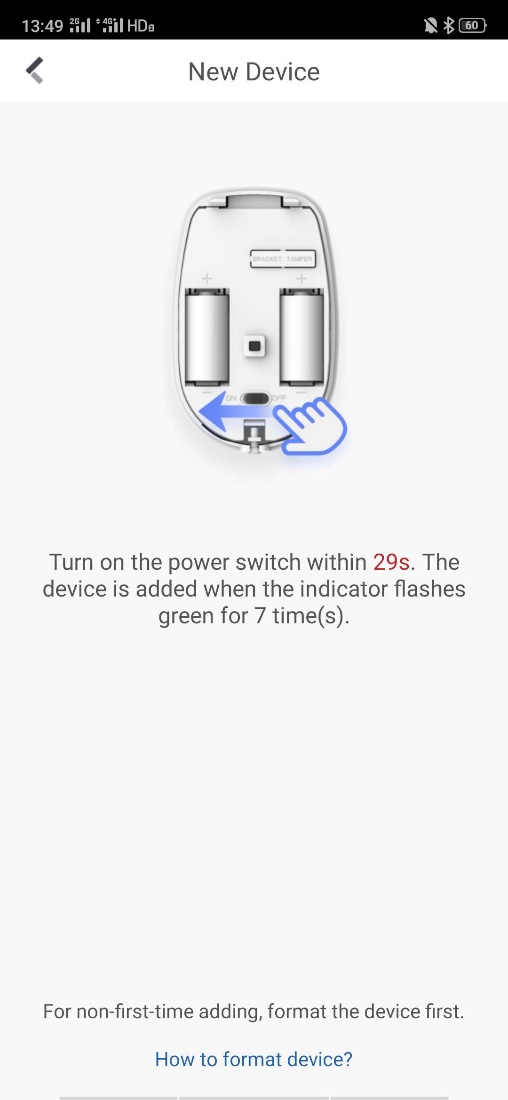 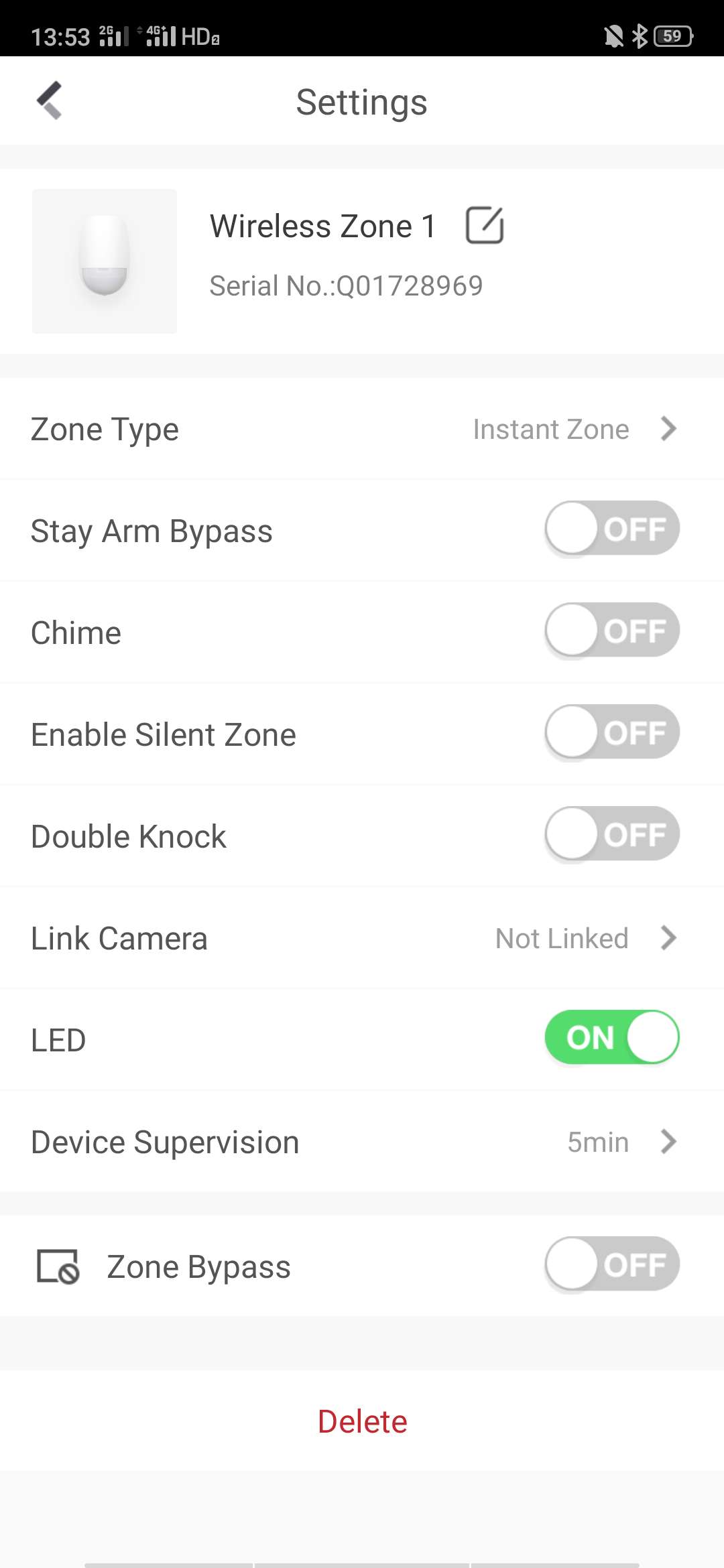 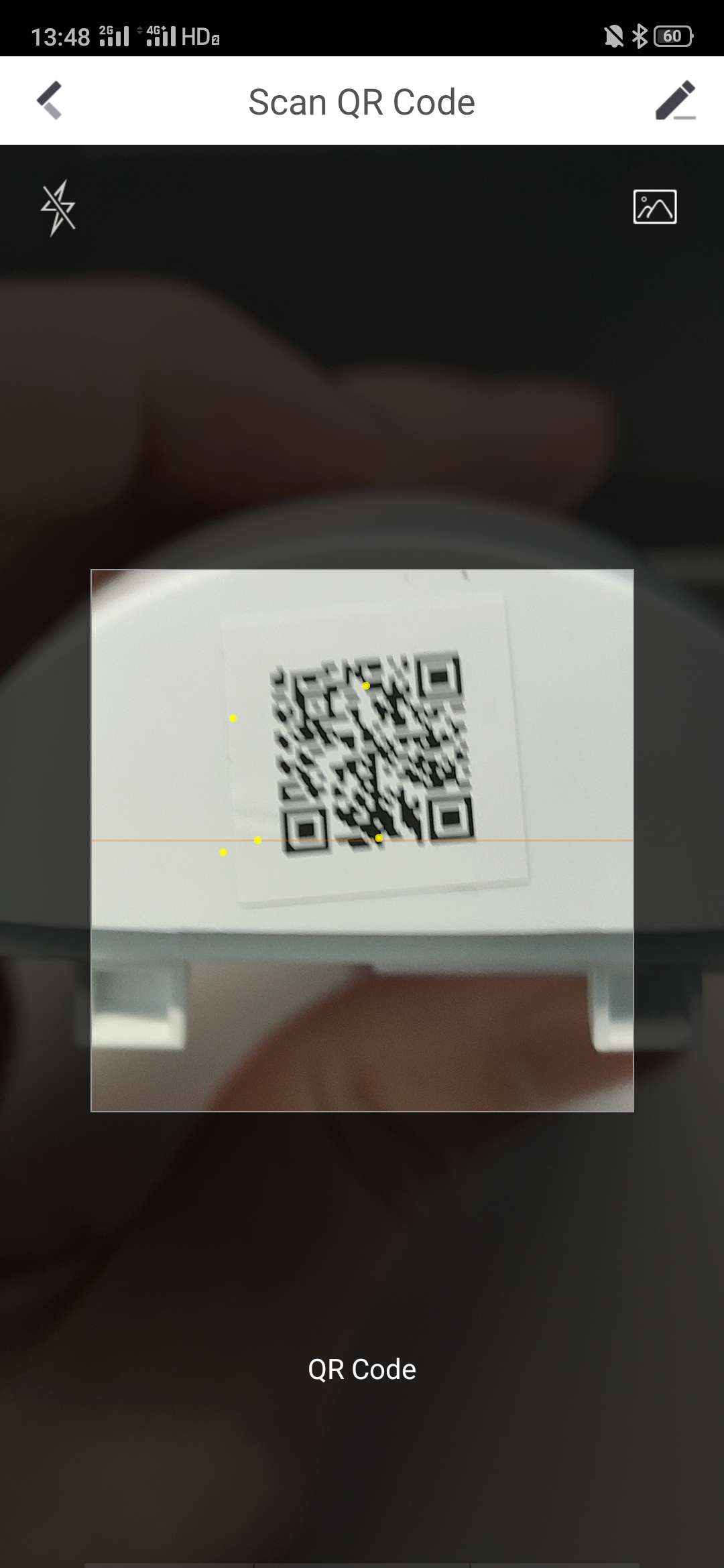 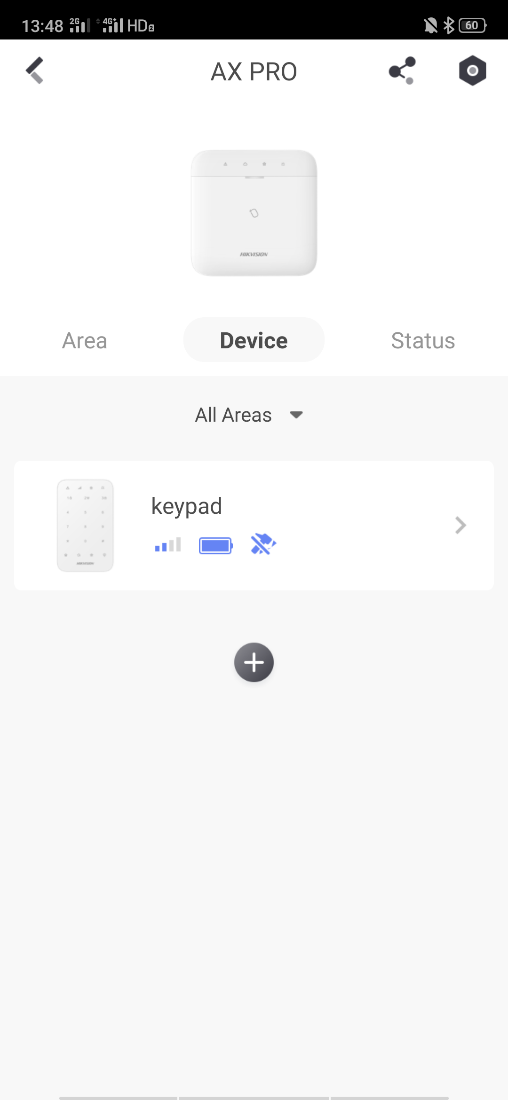 Appuyer sur ‘+’ pour ajouter
Scanner le QR code du PIR
Allumer et ajouter
Configurer et terminer
Ajout d’un Contact Magnétique
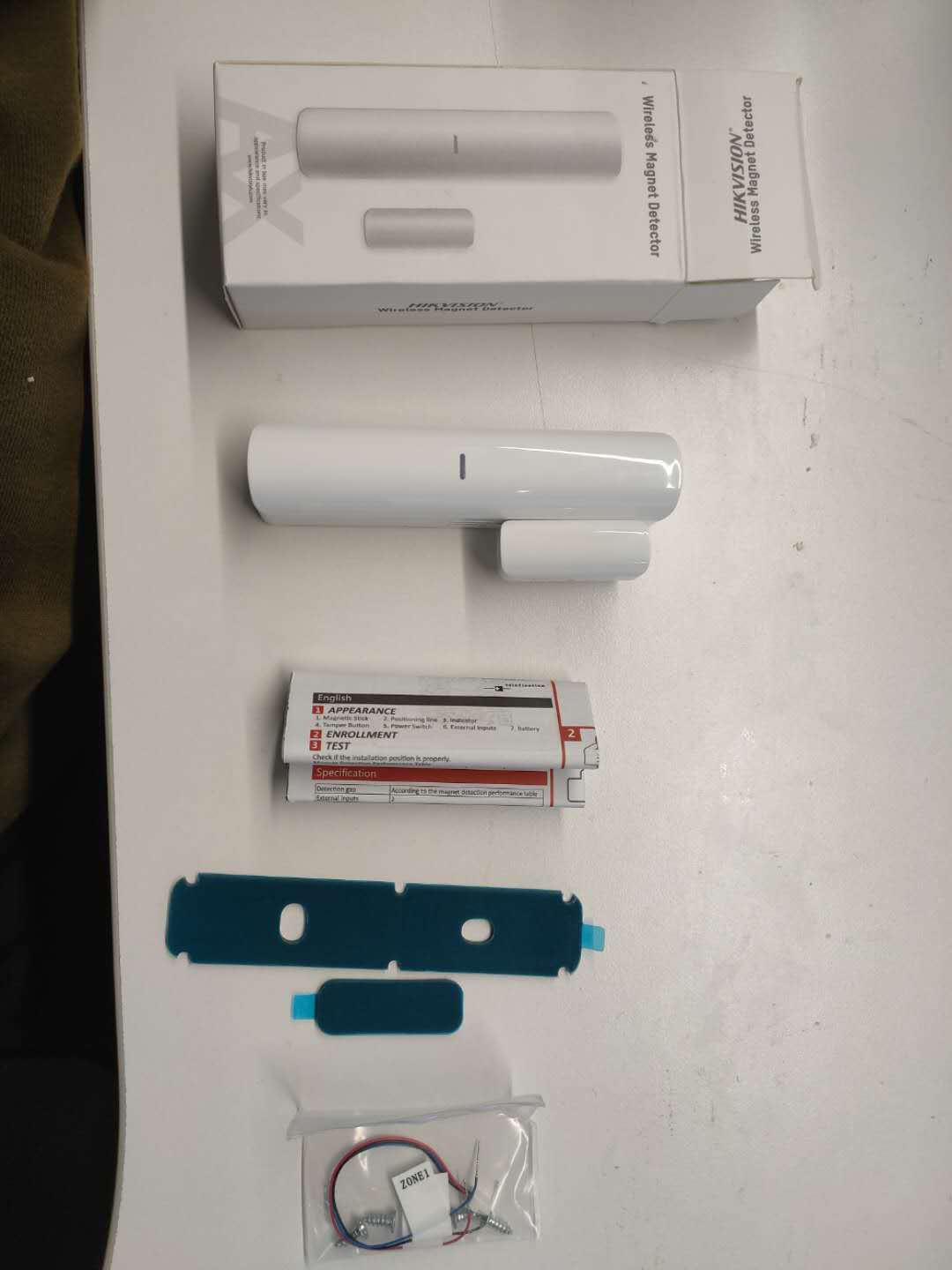 Contact magnétique
Manuel d’utilisation
Accessoires
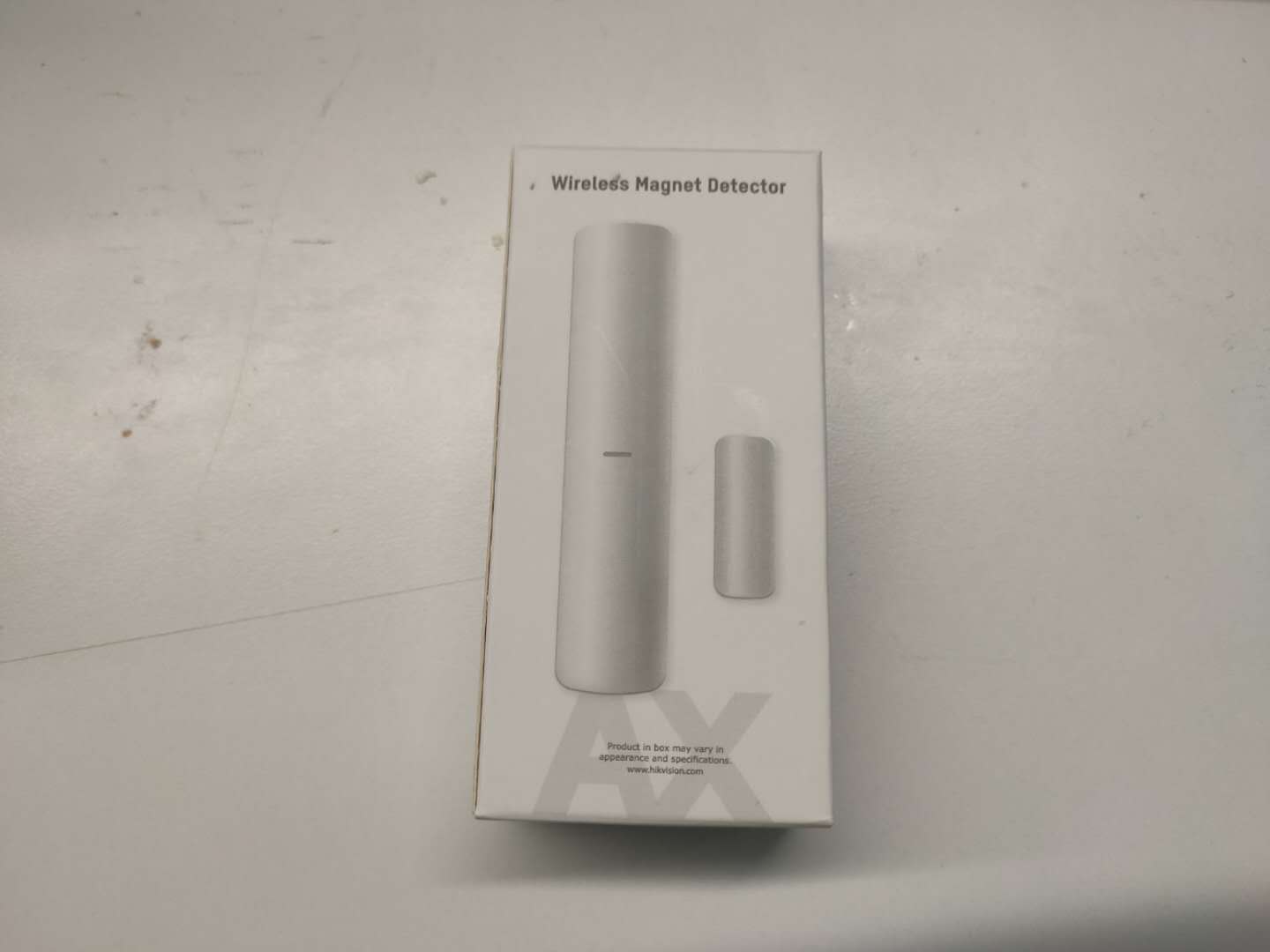 Déballage
Ajout d’un Contact Magnétique
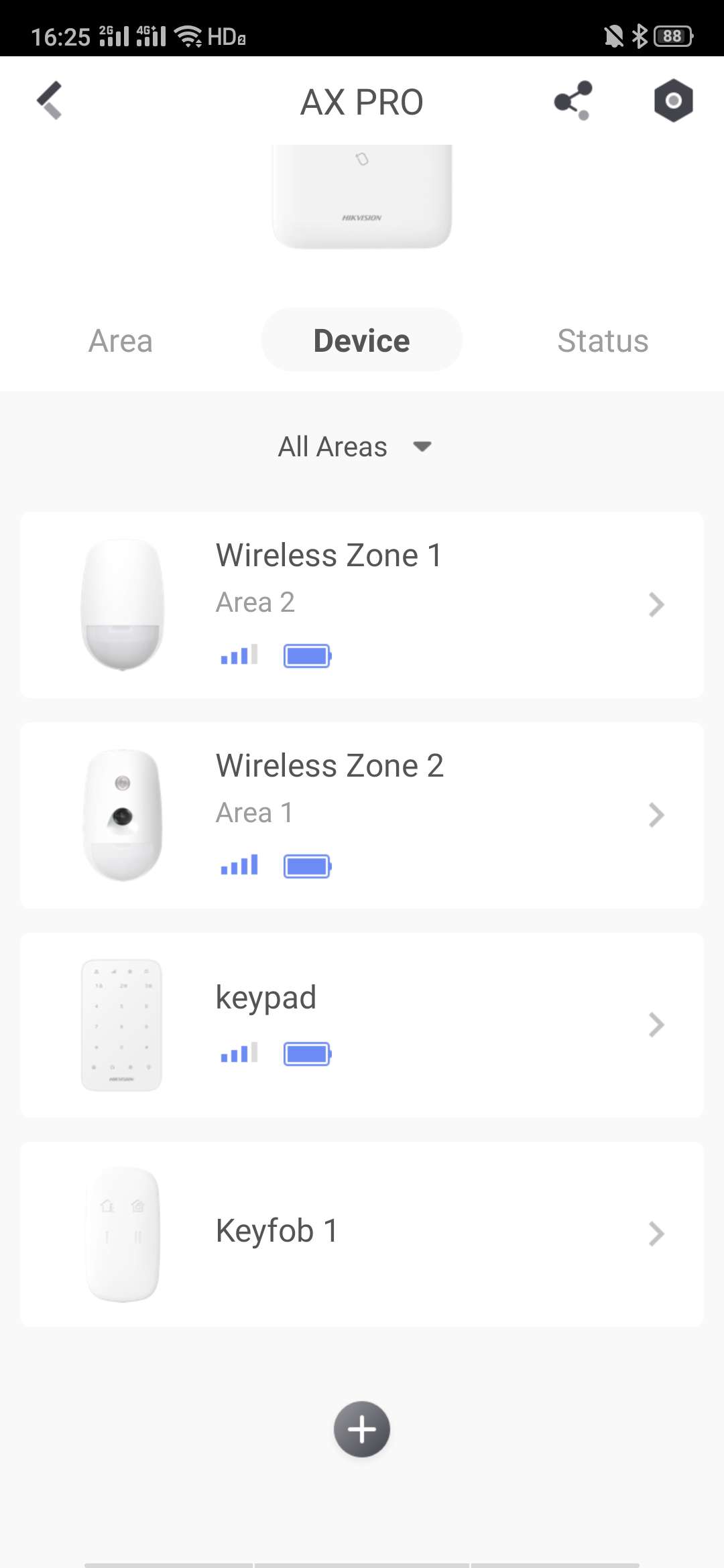 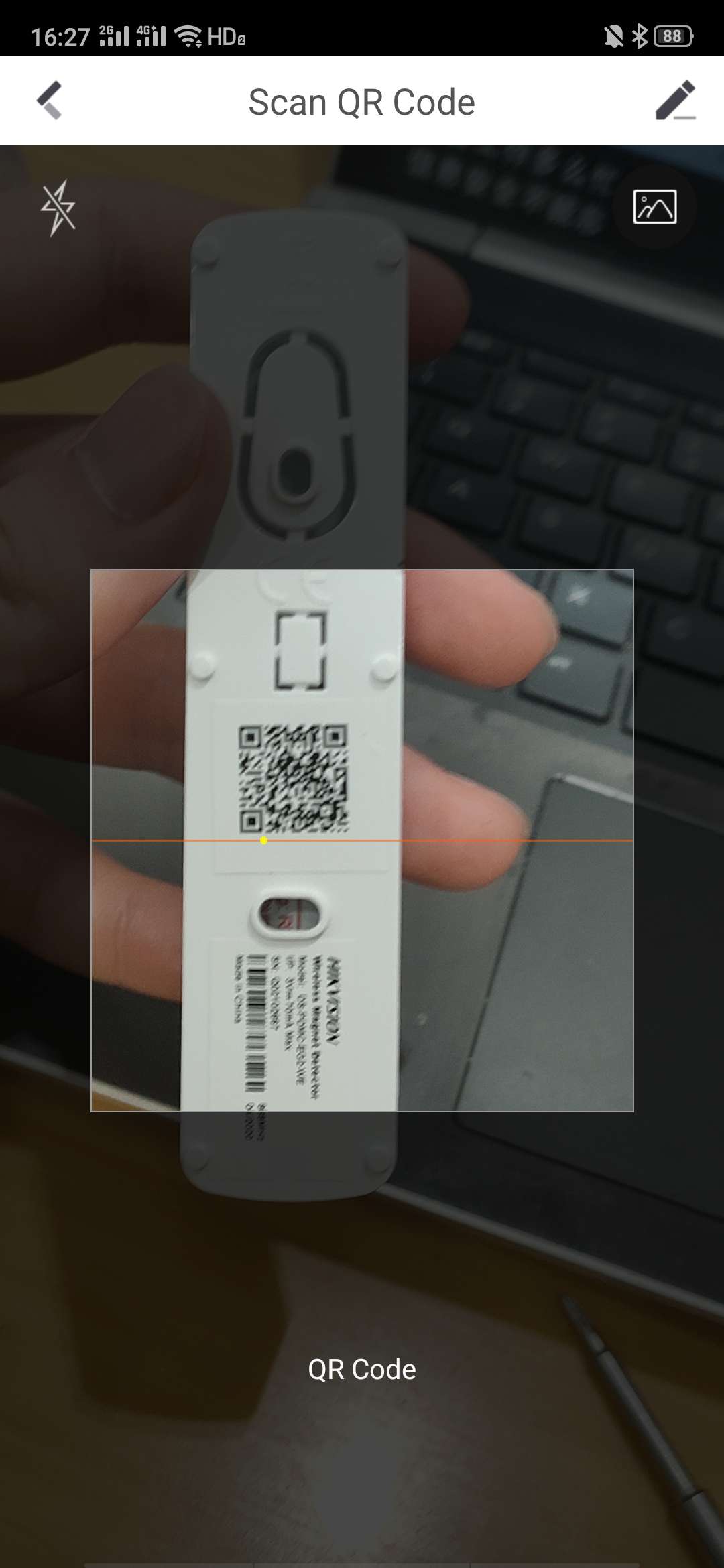 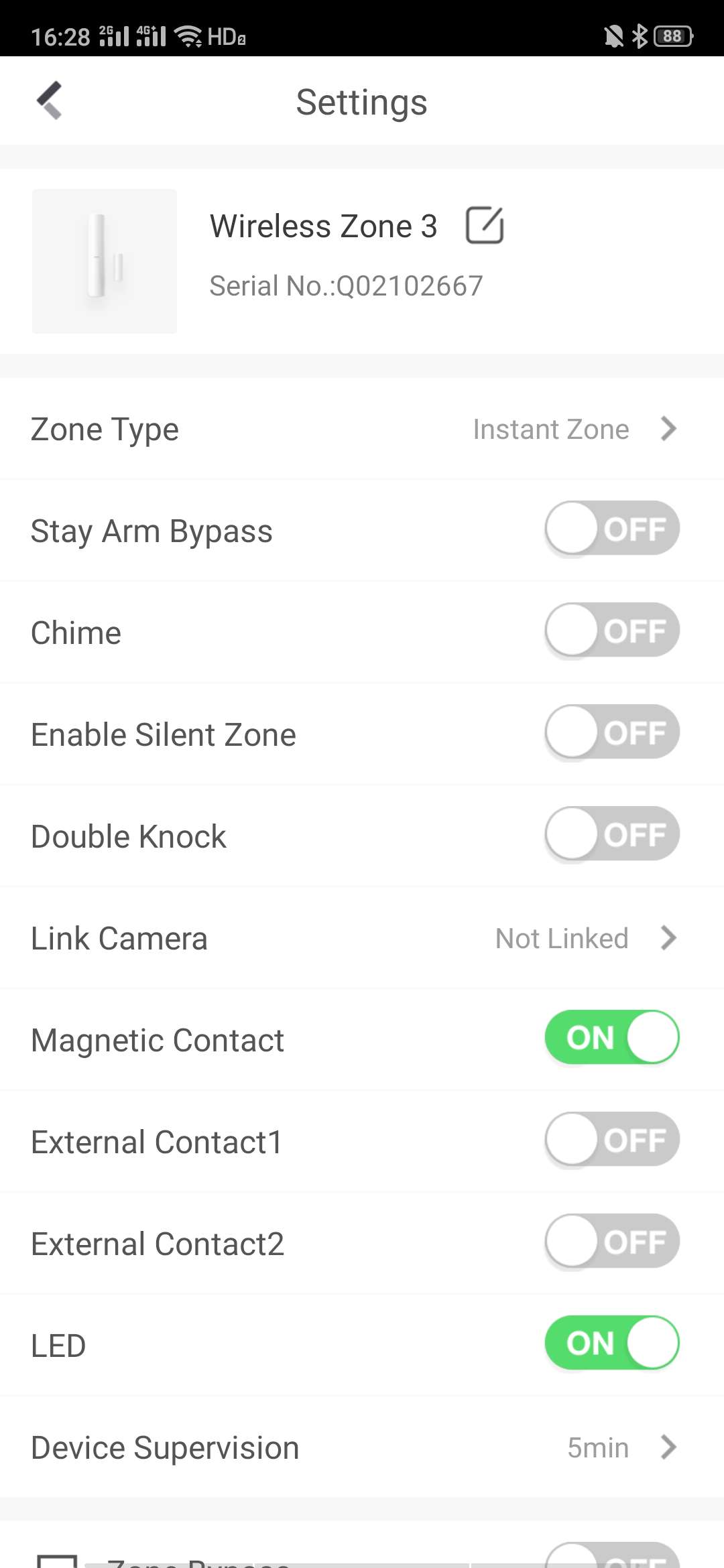 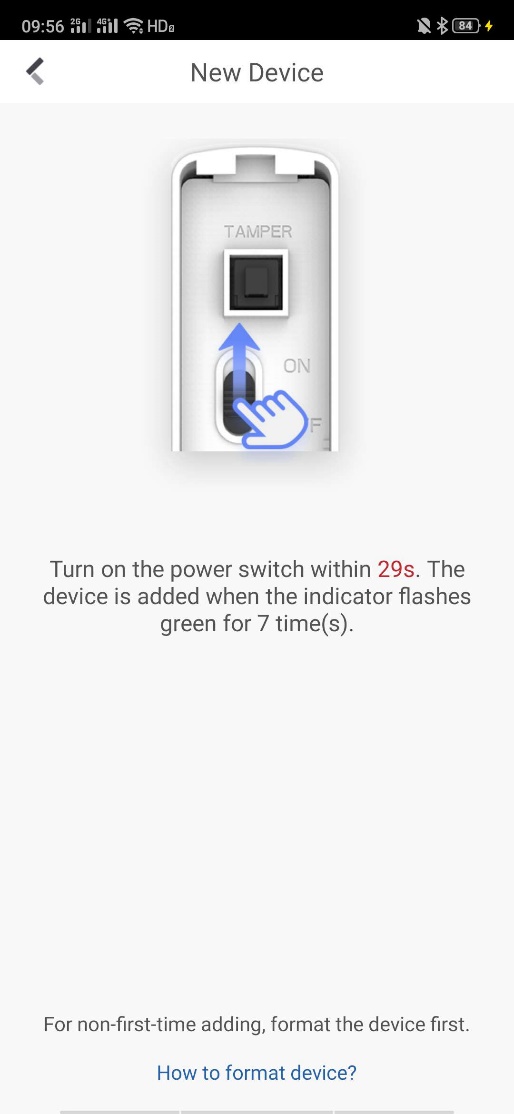 Appuyer sur ‘+’ pour ajouter
Allumer et ajouter
Configurer et terminer
Scanne le QR code du CM
Ajout d’une Sirène
Bouton d’autoprotection
Bouton d’alimentation
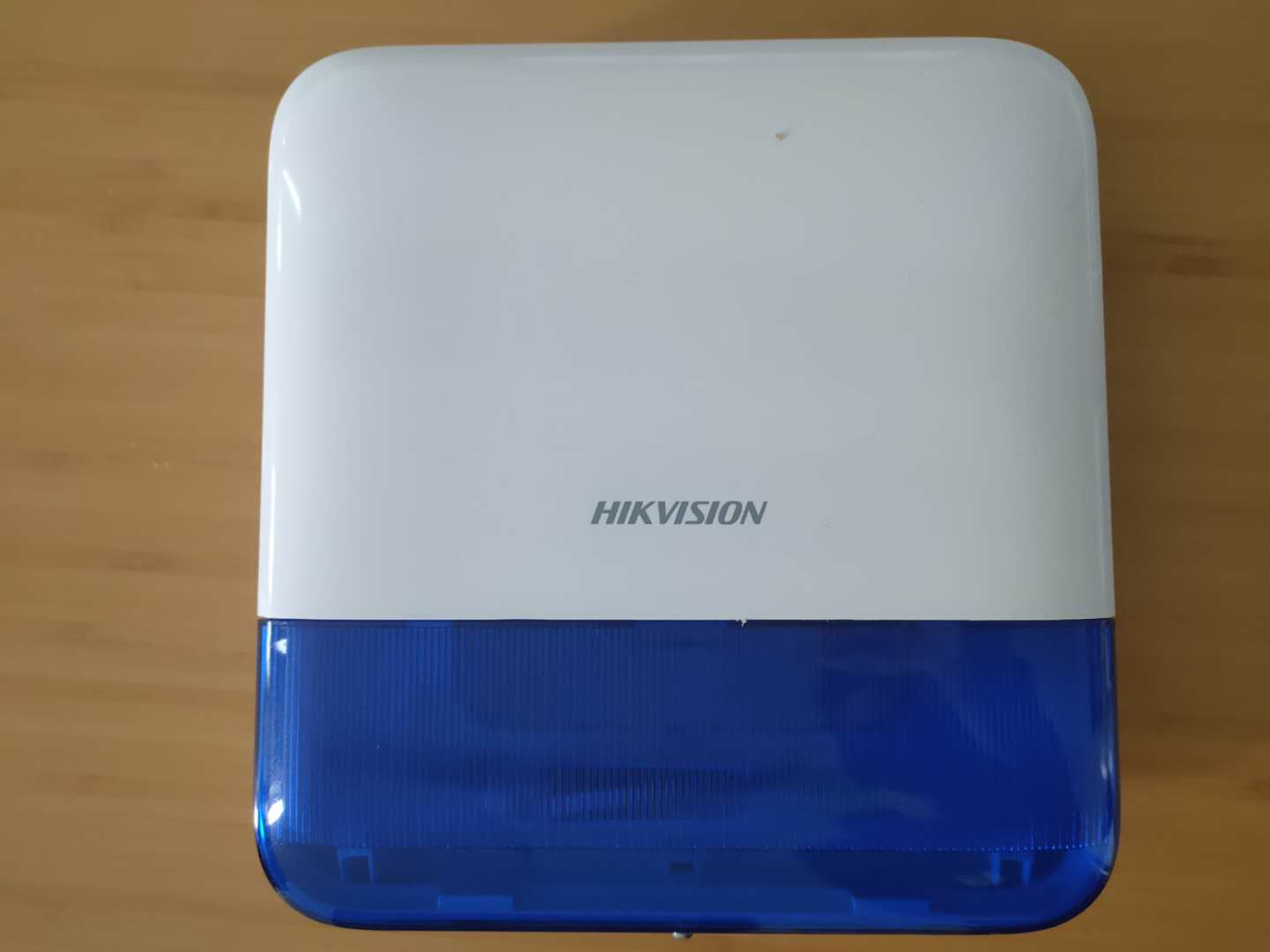 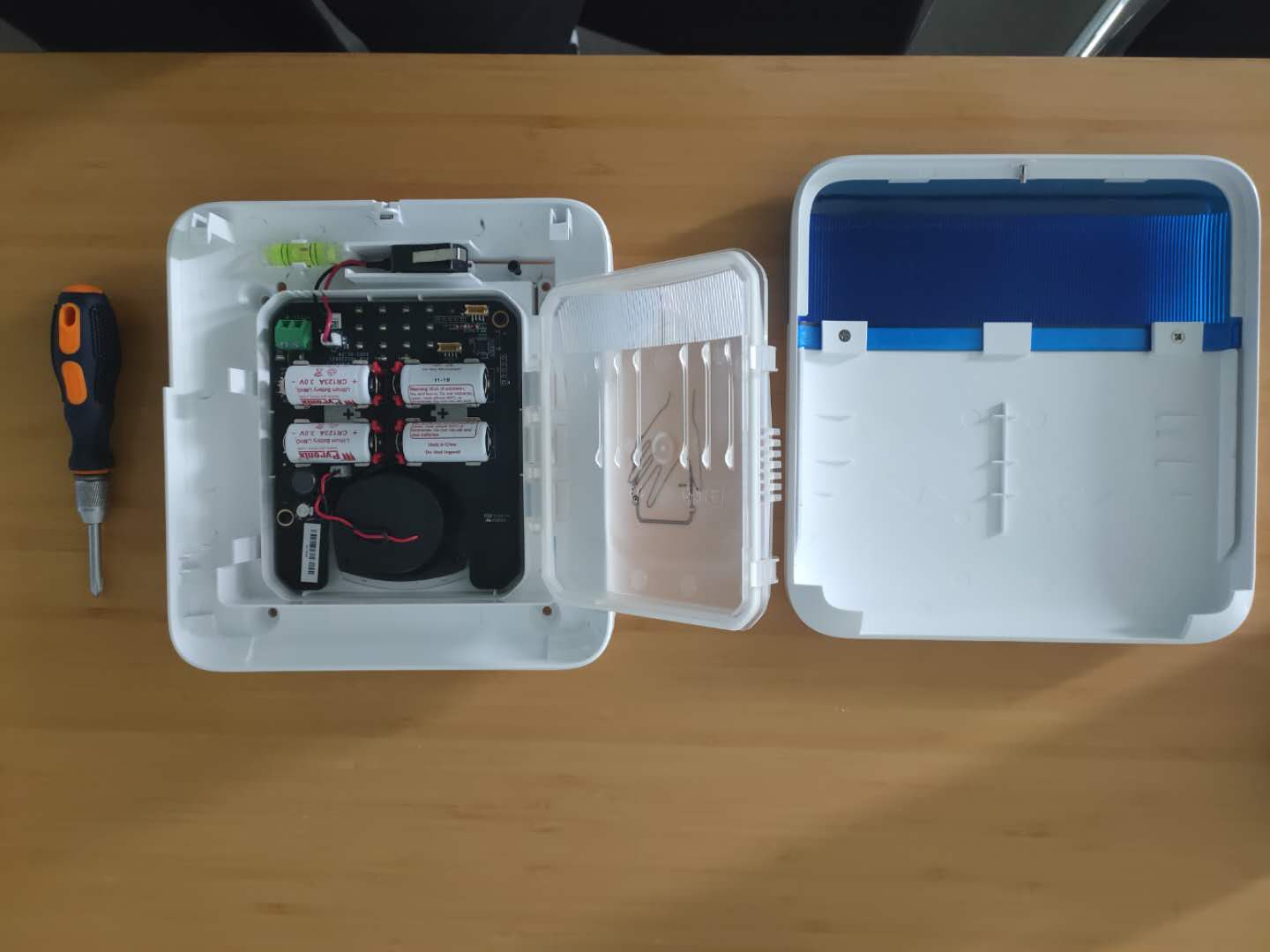 Ouvrir la sirène avec un tournevis
Ajout d’une Sirène
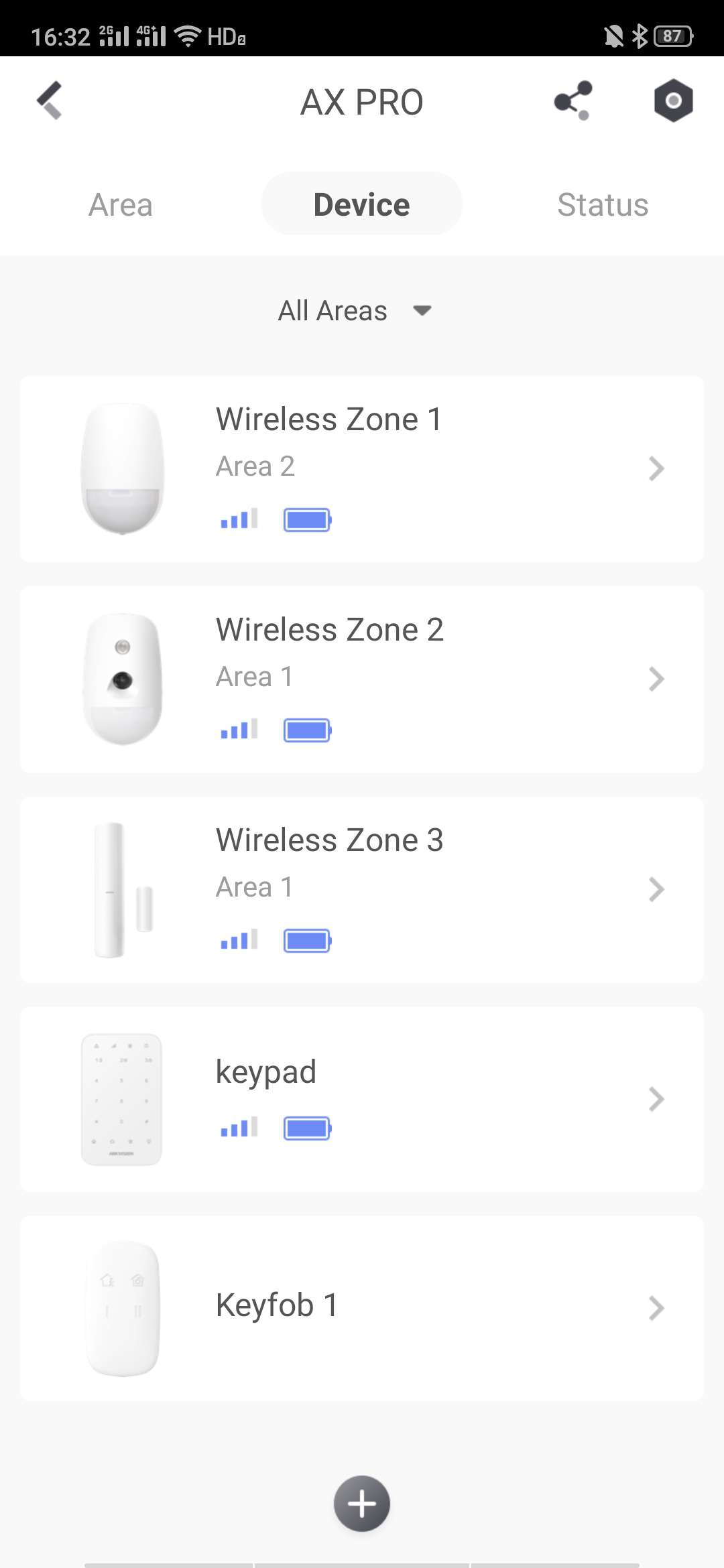 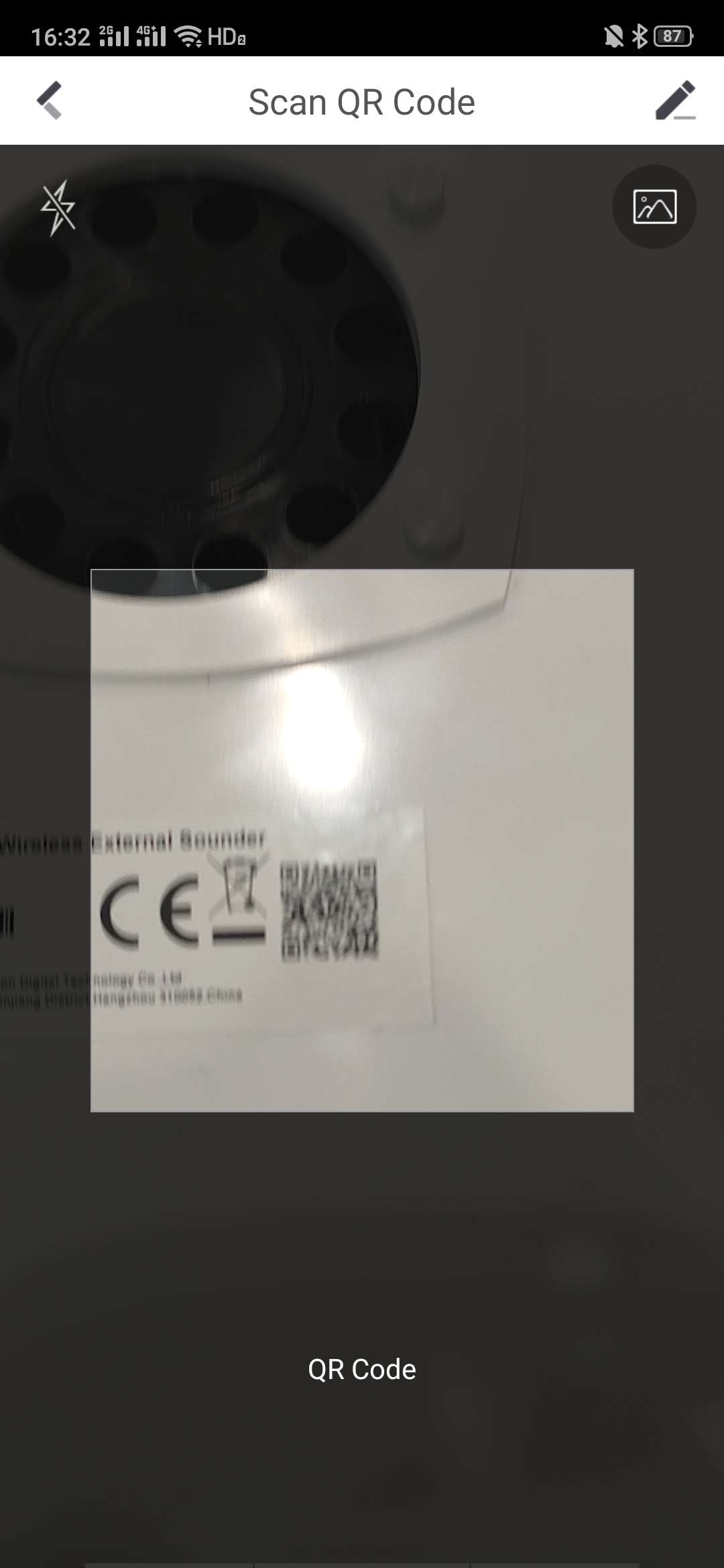 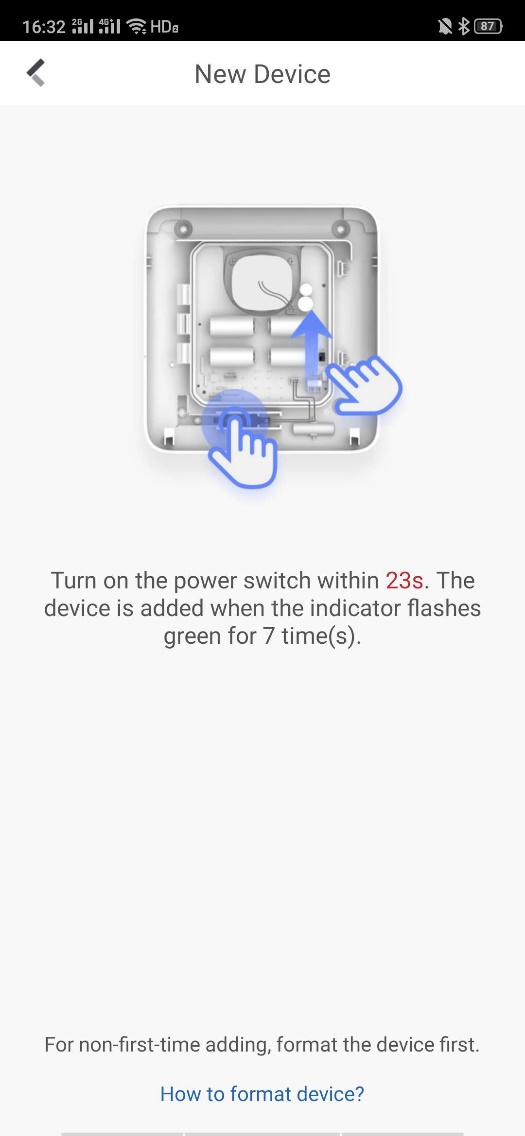 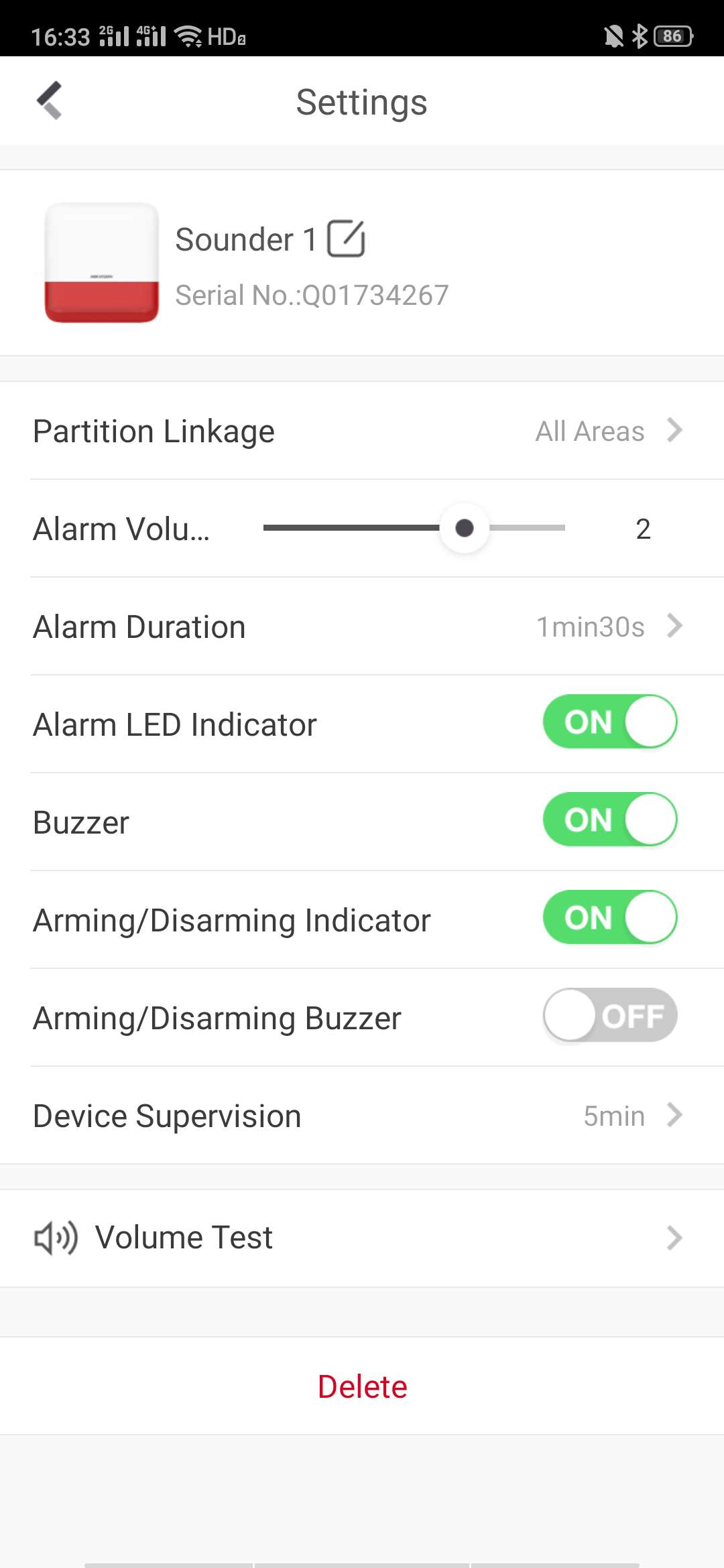 Appuyer sur ‘+’ pour ajouter
Allumer et ajouter
Configurer et terminer
Scanner le QR code de la sirène
Ajout d’un Bouton d’Urgence
Bouton d’urgence
Sticker
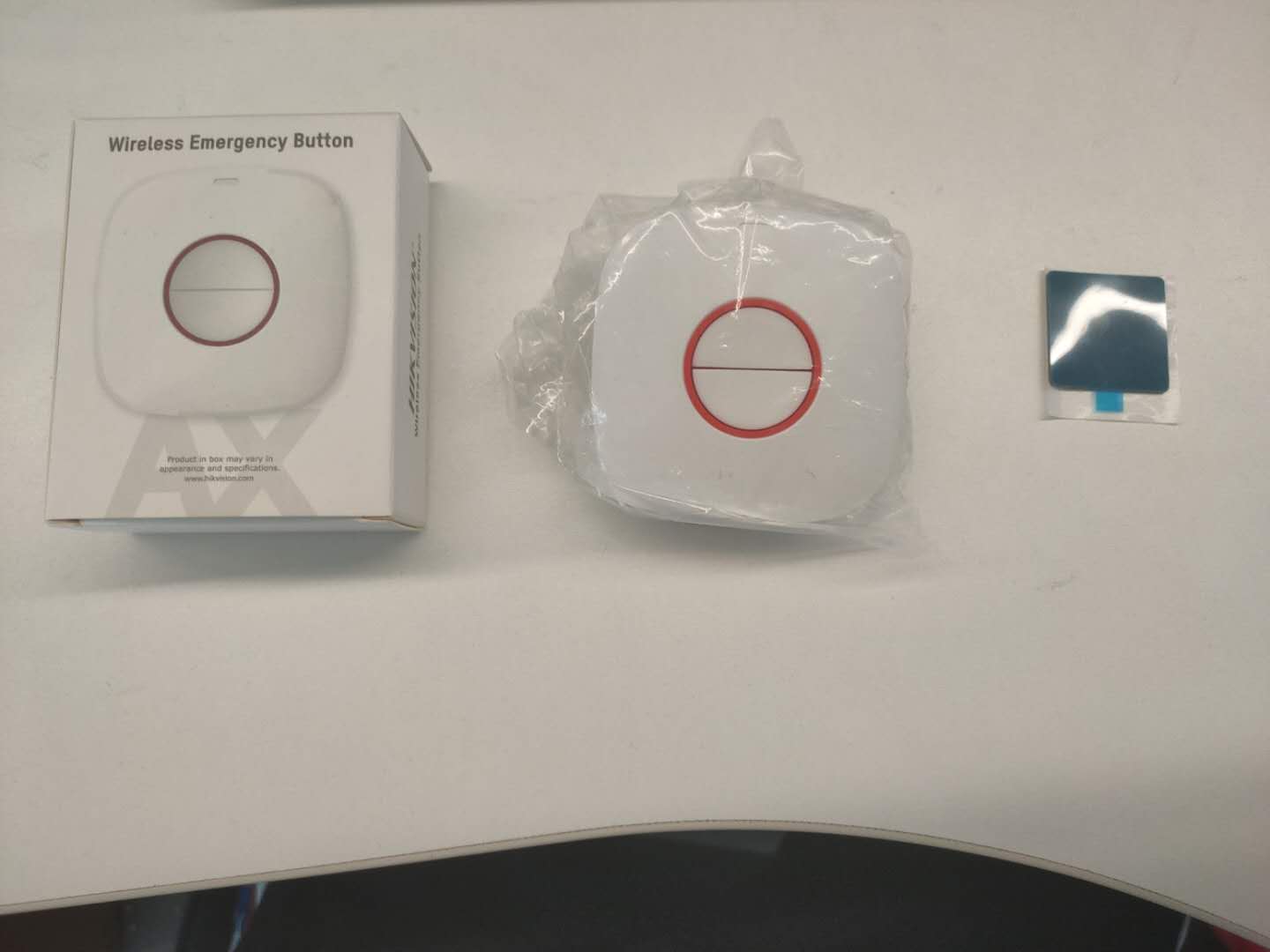 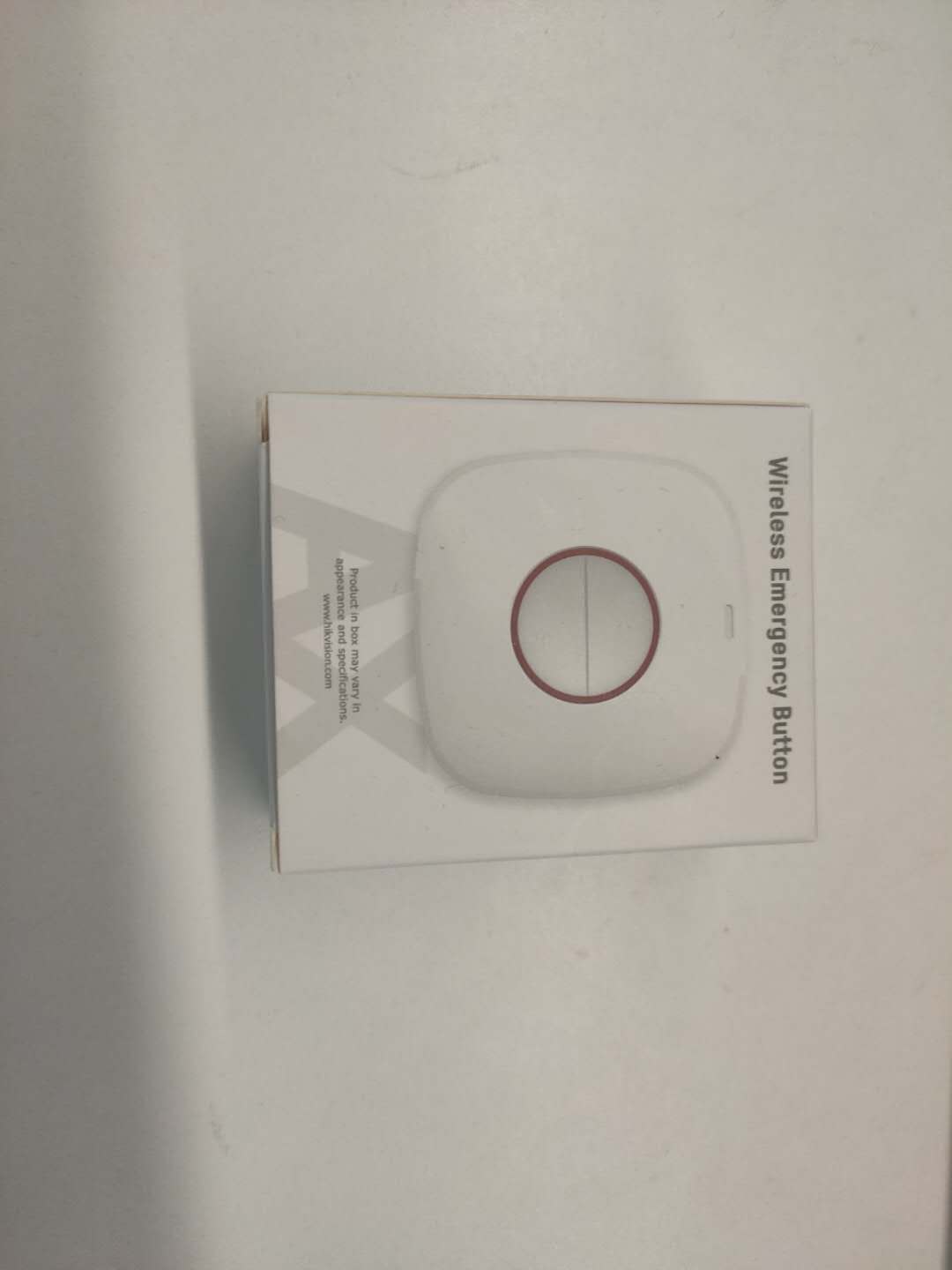 Déballage
Ajout d’un Bouton d’Urgence
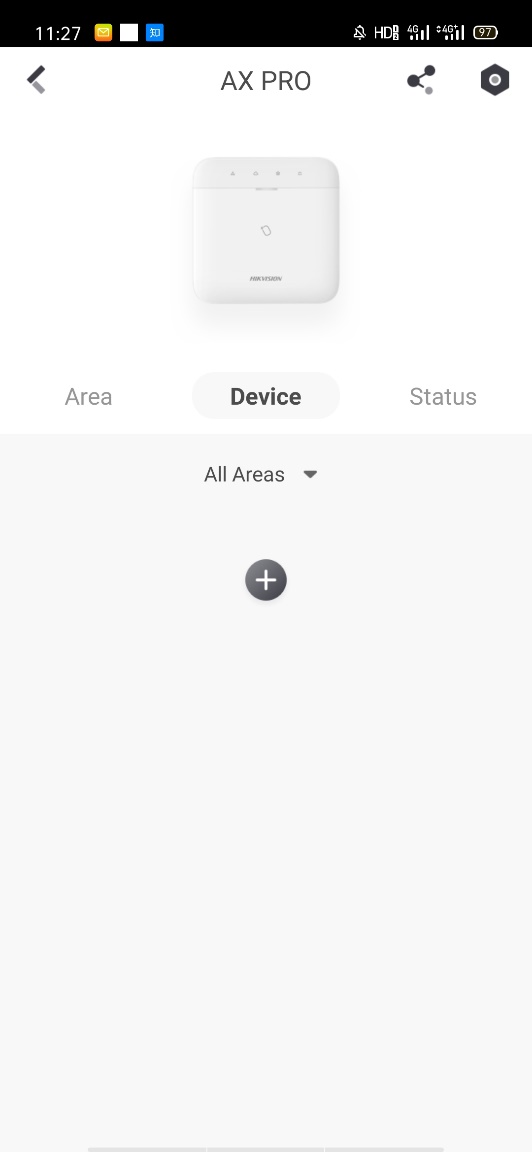 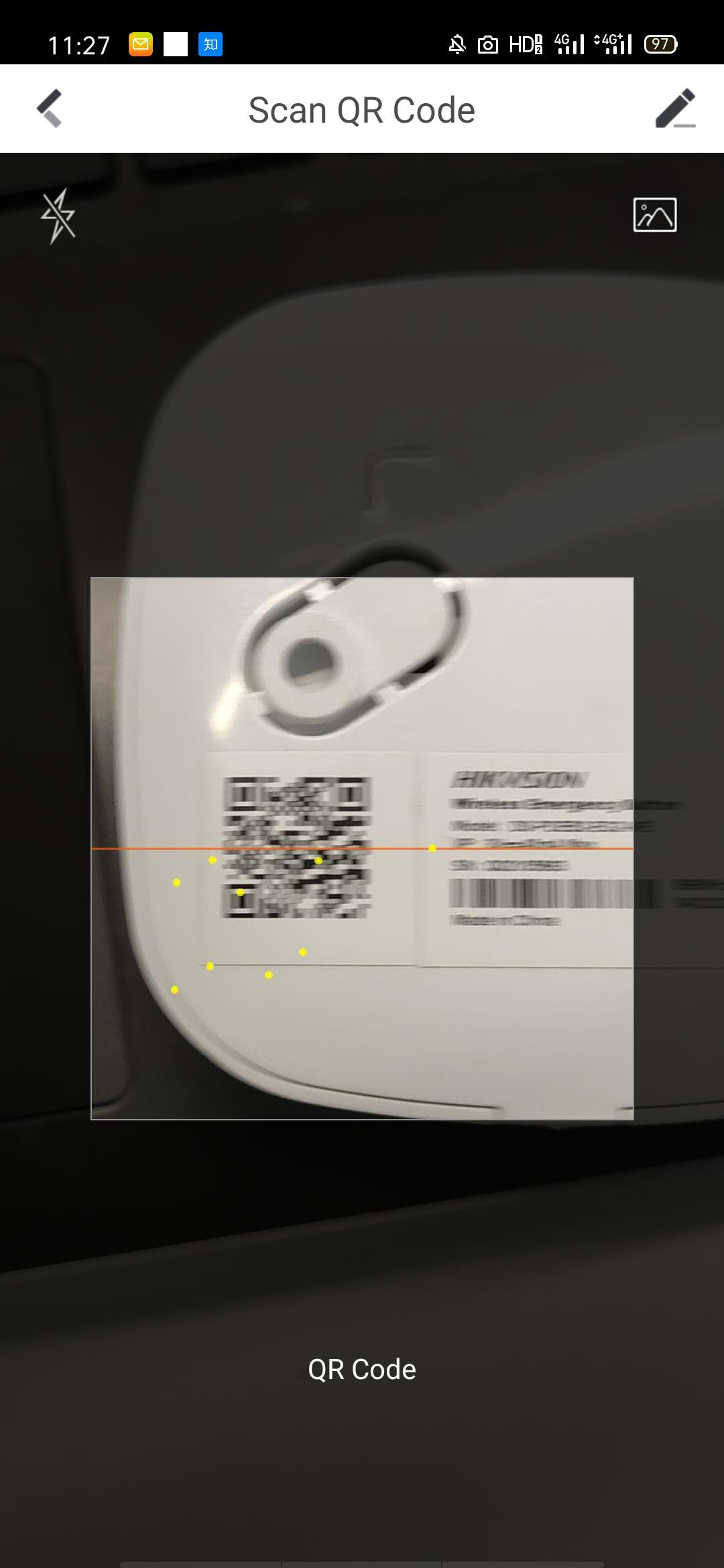 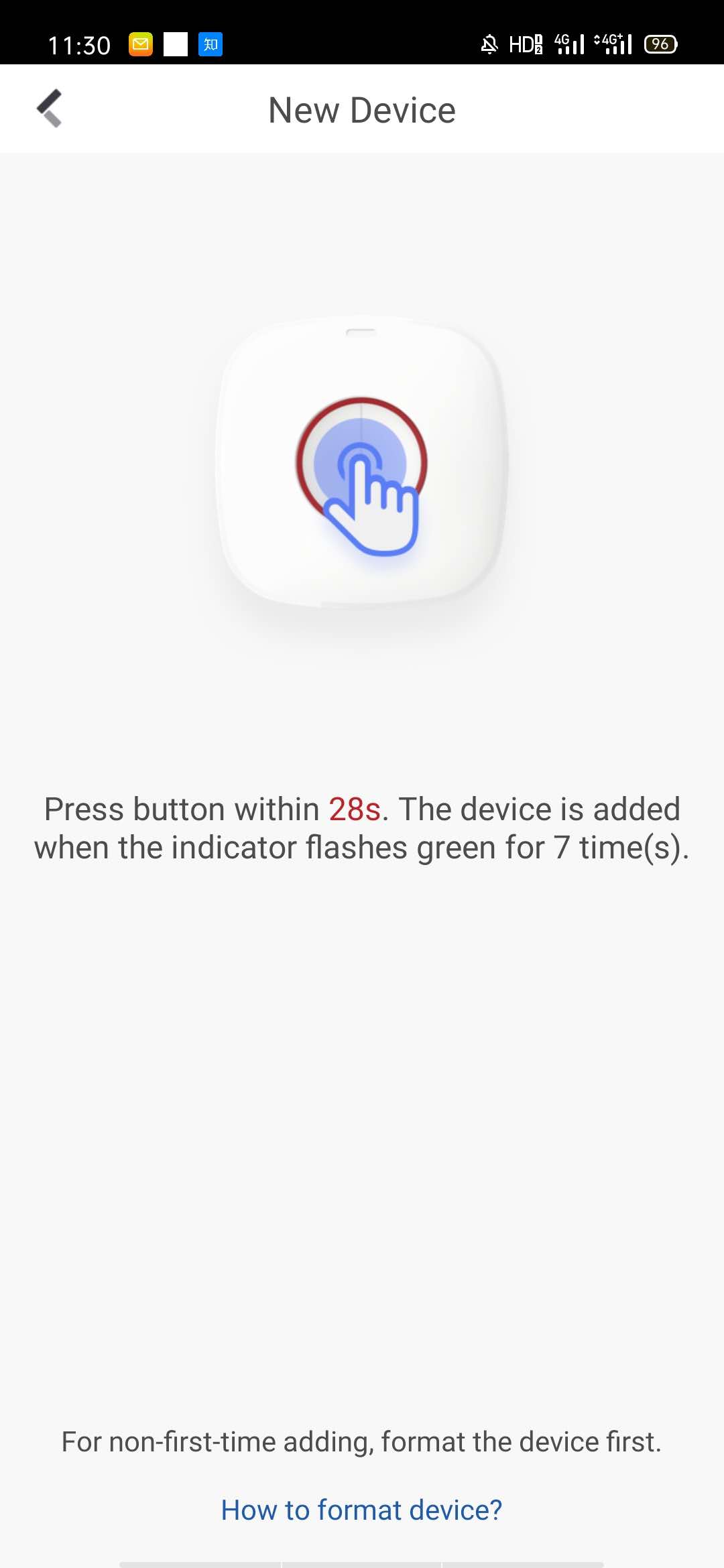 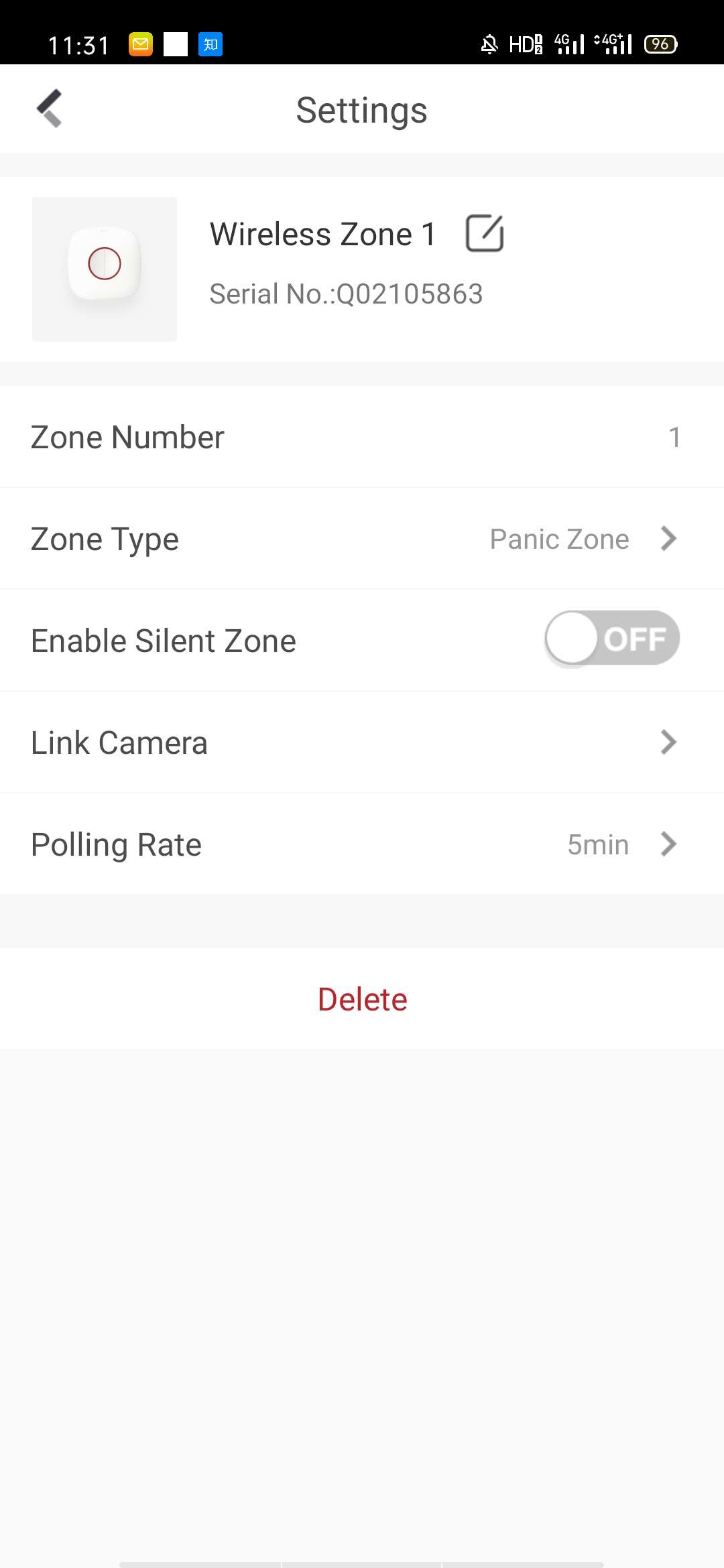 Appuyer sur ‘+’ pour ajouter
Appuyer sur le bouton pour l’ajouter
Configurer et terminer
Scanner le QR code
Ajout d’une caméra thermique
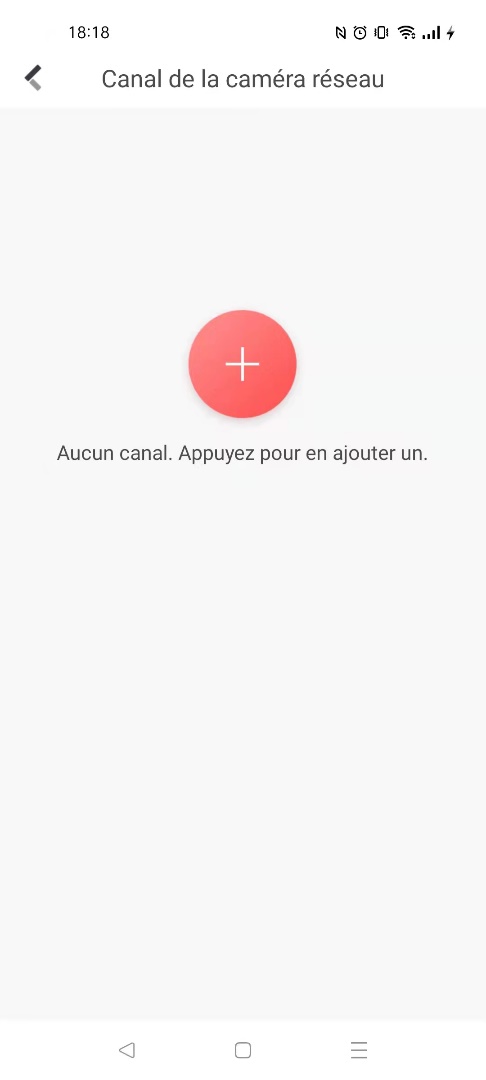 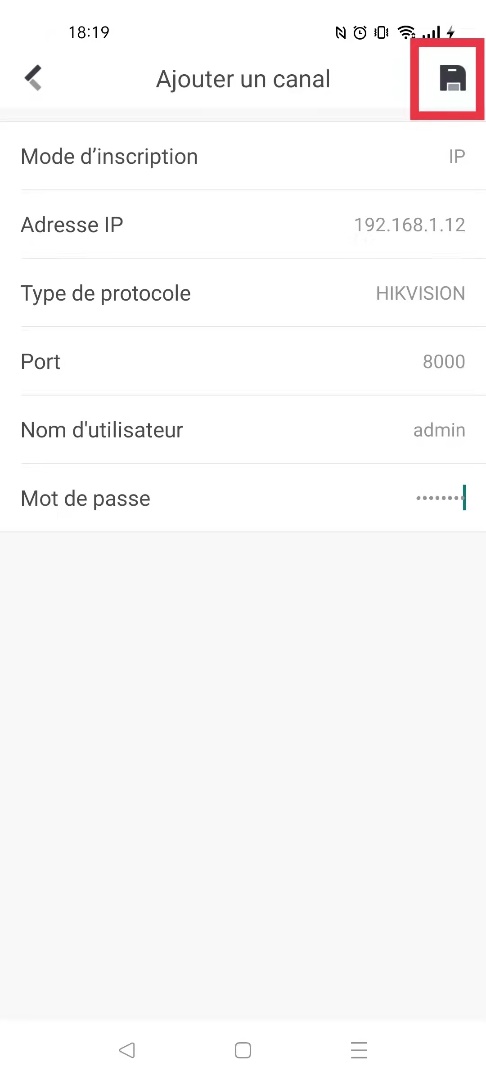 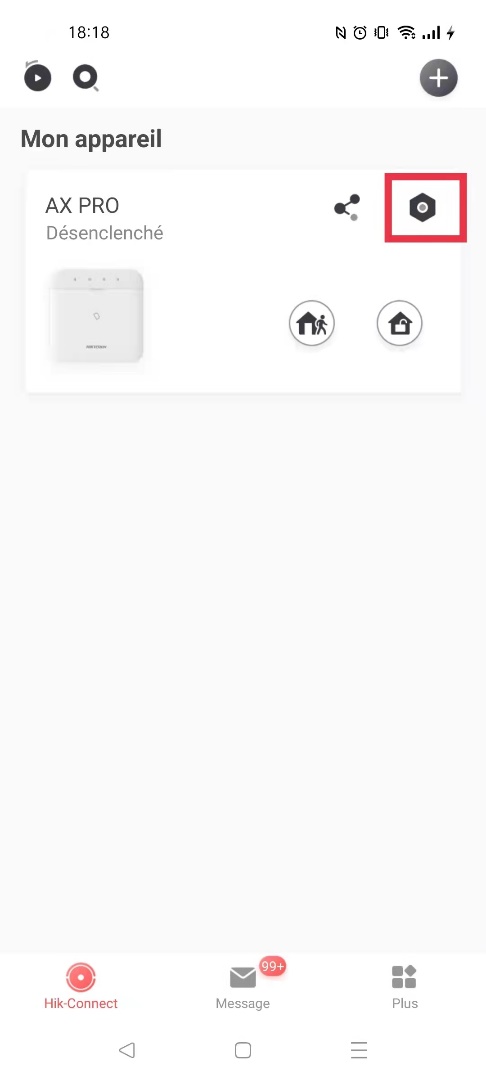 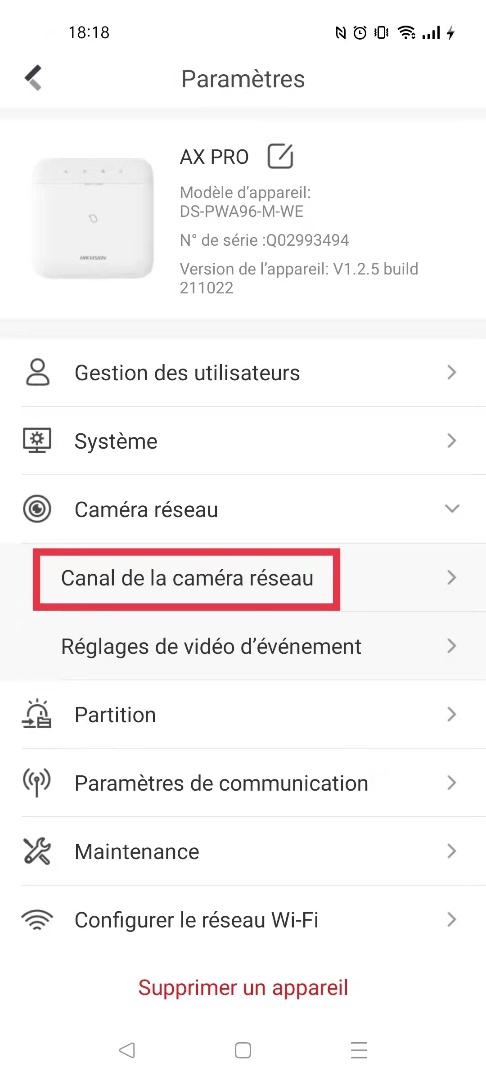 Entrez les informations du caméra et enregistez
Appuyer sur ‘+’ pour ajouter
Accédez à la paramètre d'AX PRO
Appuyez sur « Canal de la caméra réseau »
4
Fonctionnement Via Hik-Connect
Ajout des Zones
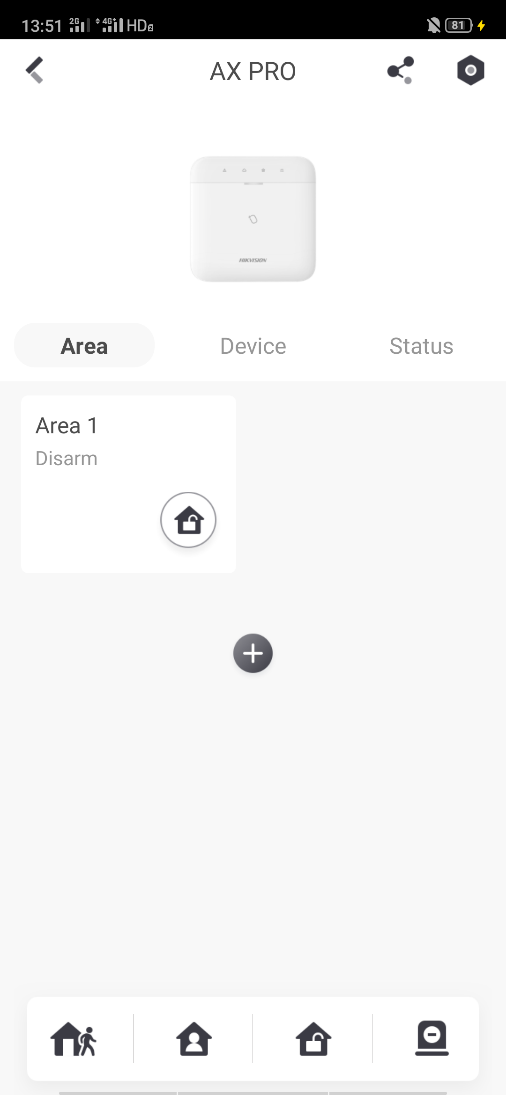 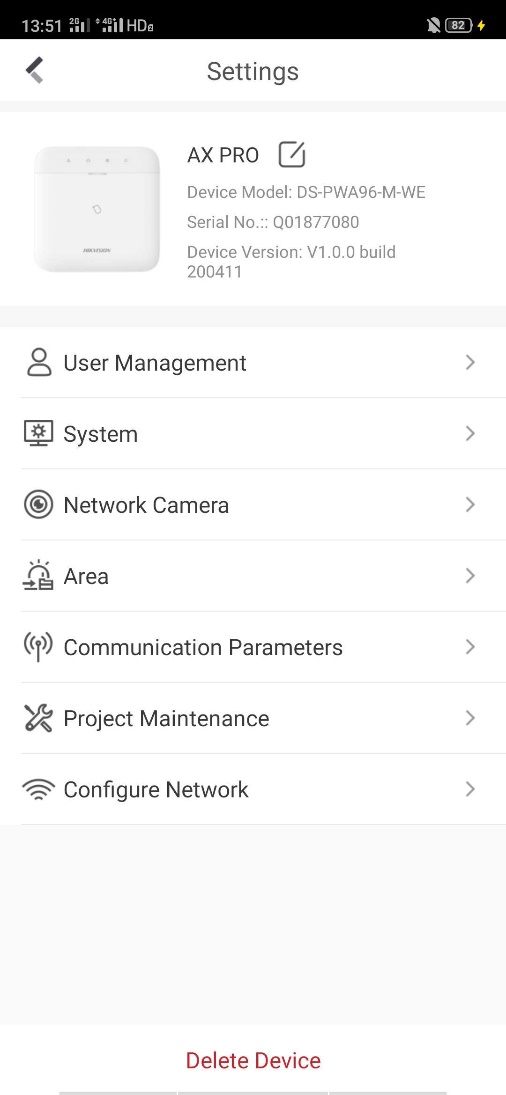 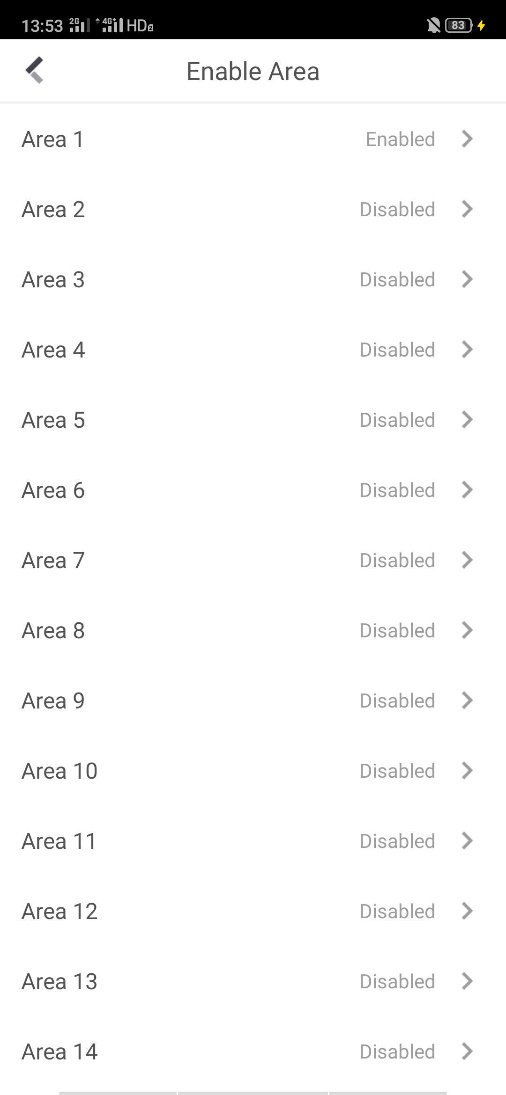 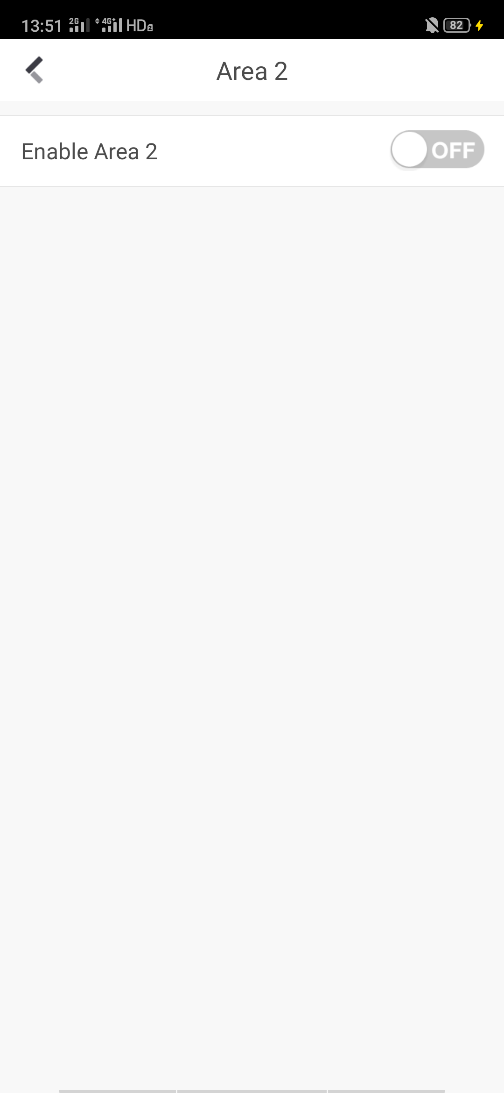 Appuyer sur ‘>’ pour accéder aux zones
Choisir la zone que vous souhaitez configurer
Appuyer pour activer
Appuyer sur le bouton Réglages pour configurer
Configuration des Zones
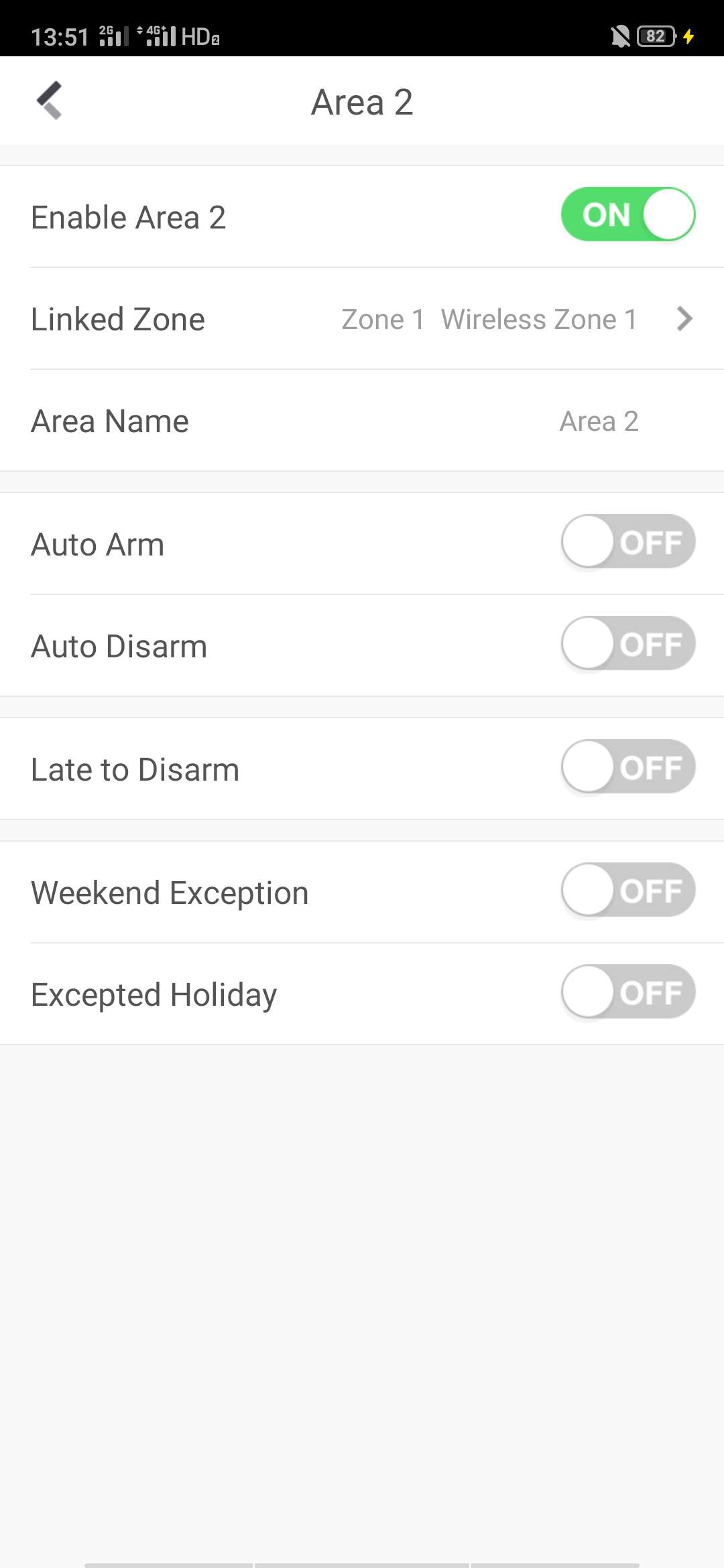 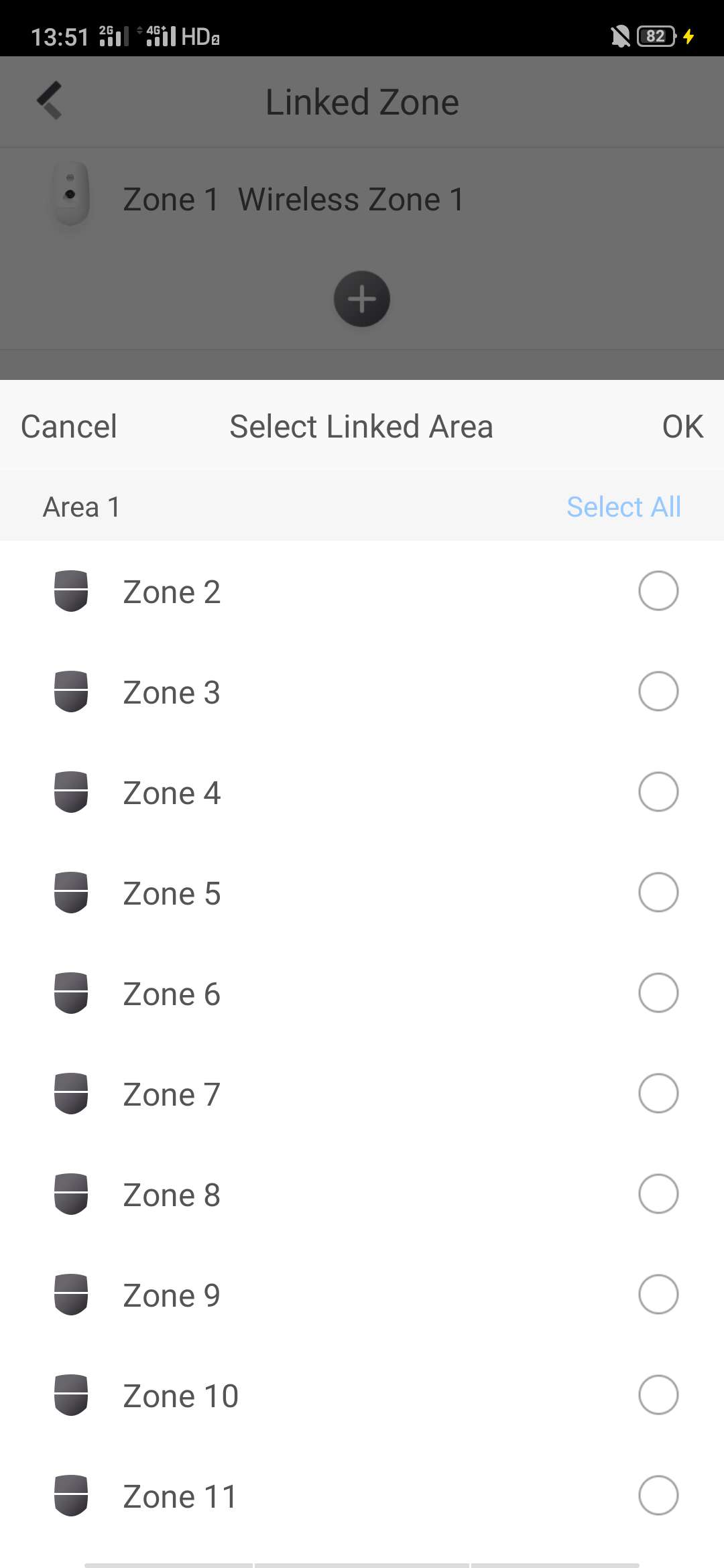 Appuyer pour lier les zones
Vidéo didactique
[Speaker Notes: 防区1是我之前就关联过了，所以直接就有了]
Important à savoir
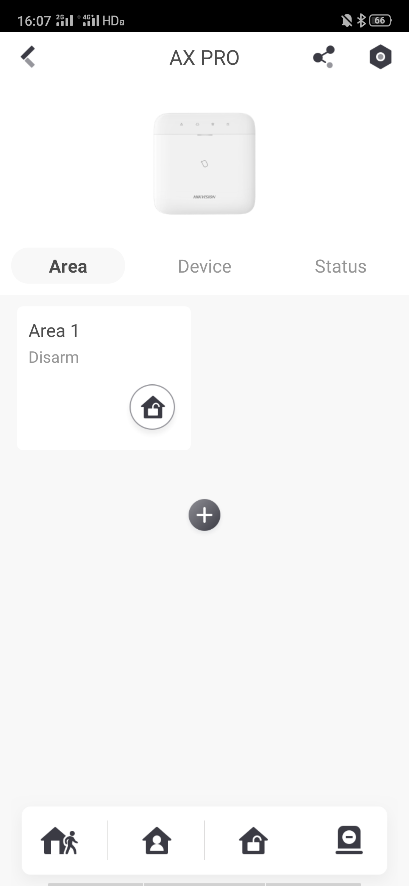 Ces quatre boutons sont utilisés pour l'ensemble du système, pas pour une seule zone.
Effacement d’alarmes
Armement régulier
Armement partiel
Désarmer
Armement
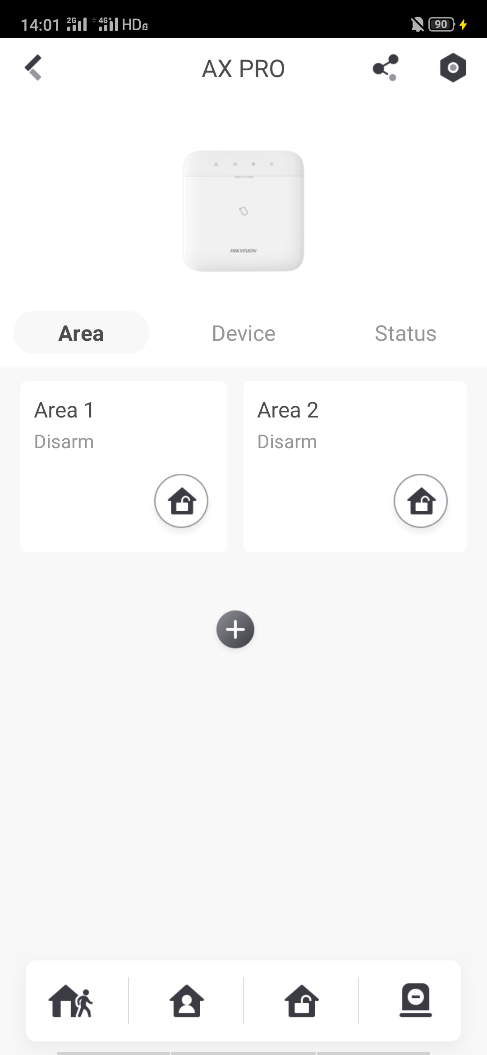 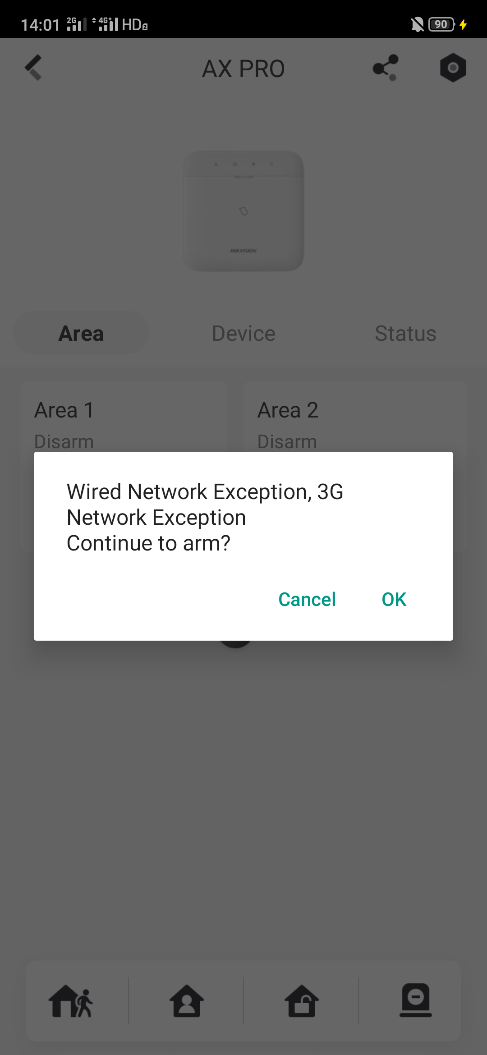 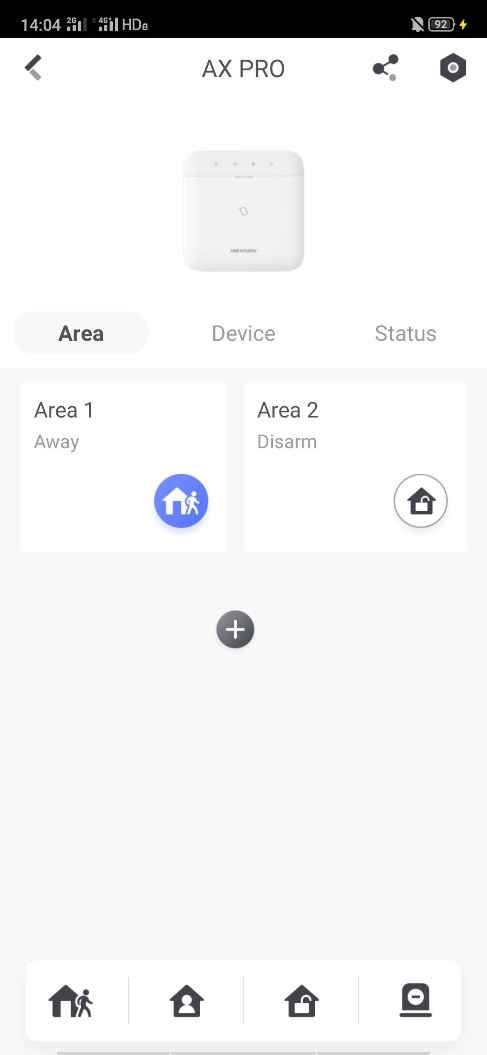 Appuyer sur l'icône Zone 1 pour armer la zone 1
Armer avec succès
Vérification des pannes système, appuyez sur OK pour continuer
Désarmement
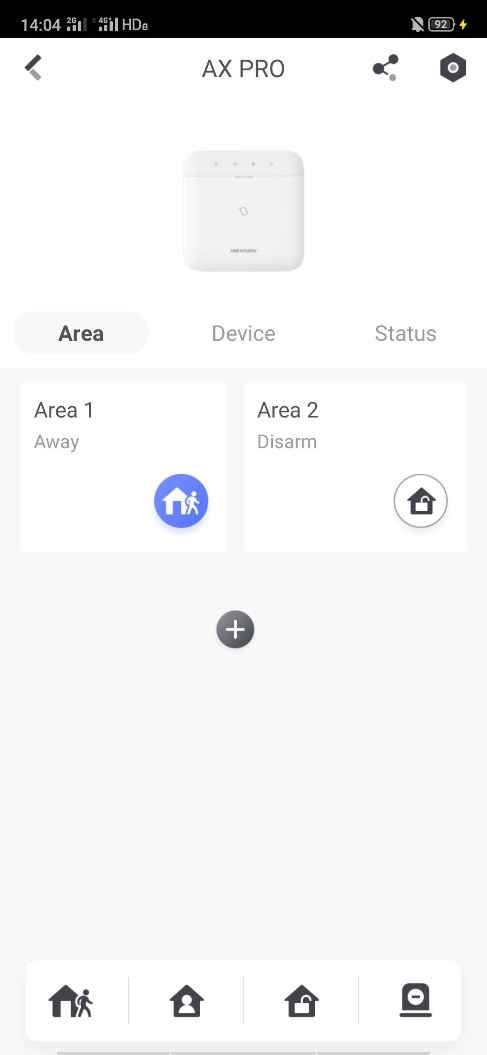 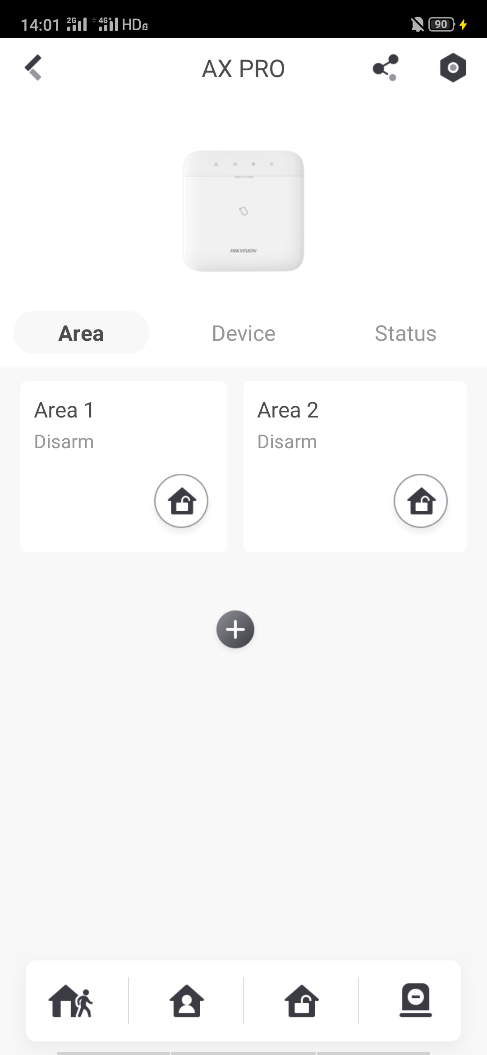 Appuyez sur l'icône Zone 1 pour désarmer le système
Système désarmé
Effacer les alarmes
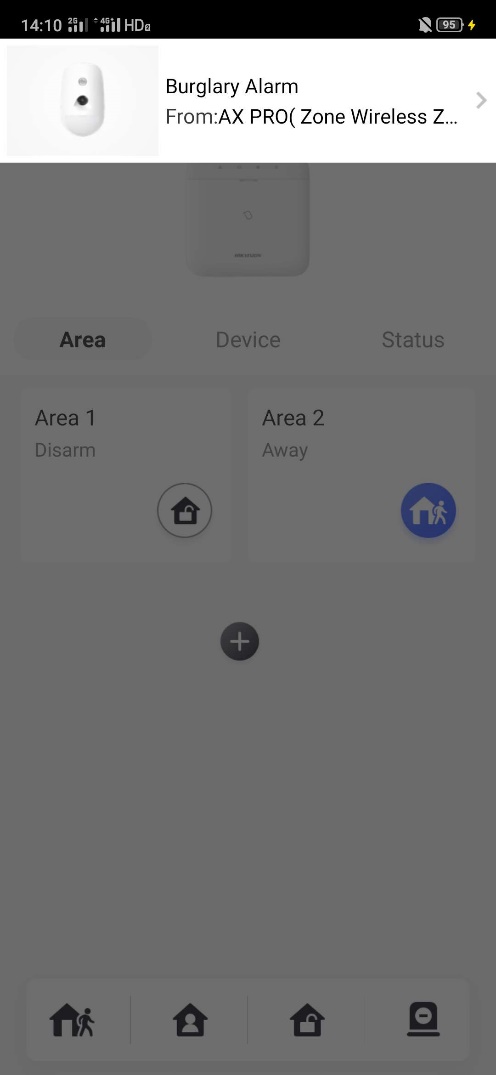 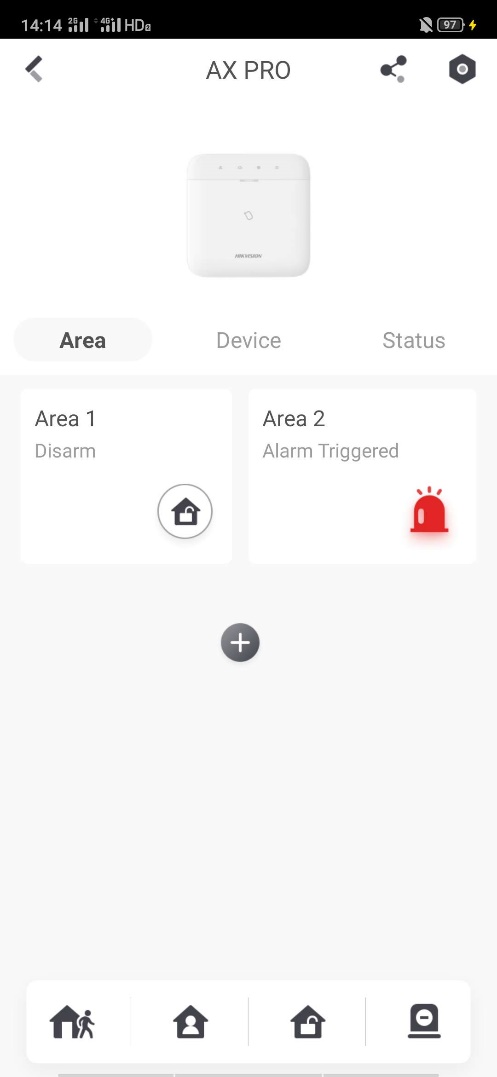 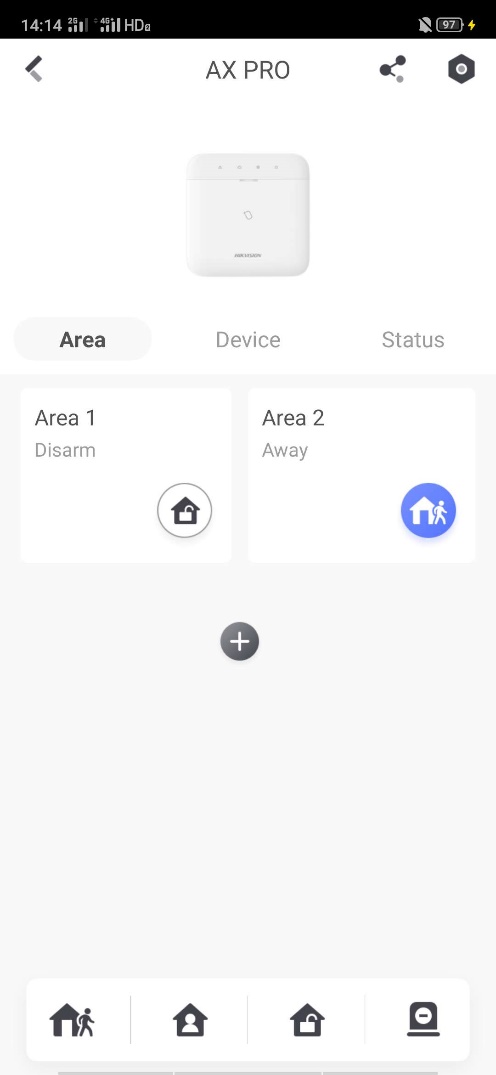 Déclencher le détecteur d'une manière ou d'une autre
Appuyez sur l'icône Zone 2 pour effacer l'alarme
Alarme effacée
Vidéos didactiques
Arming
Alarm clear
[Speaker Notes: PIRCAM的报警消息目前不弹窗]
Partage d’appareils
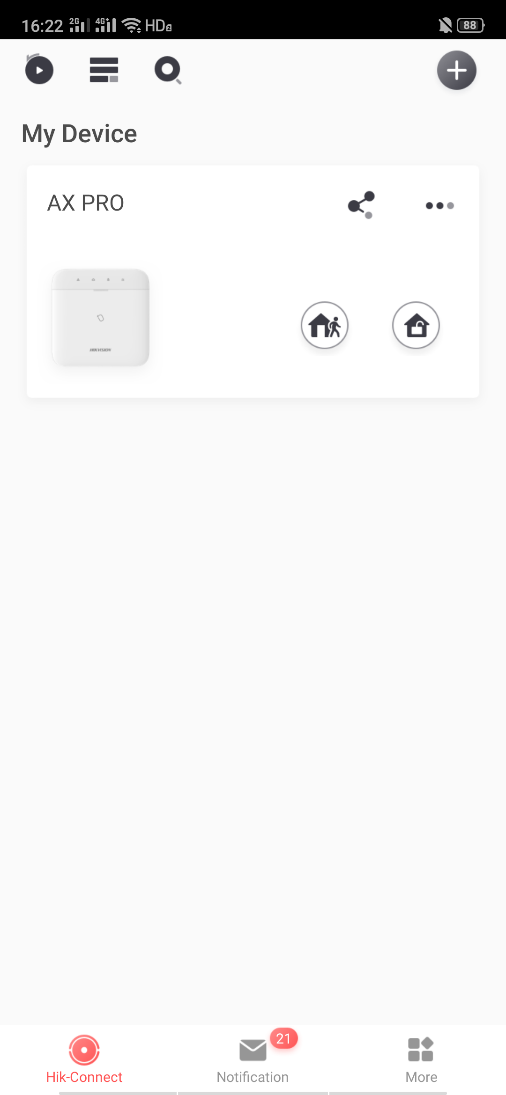 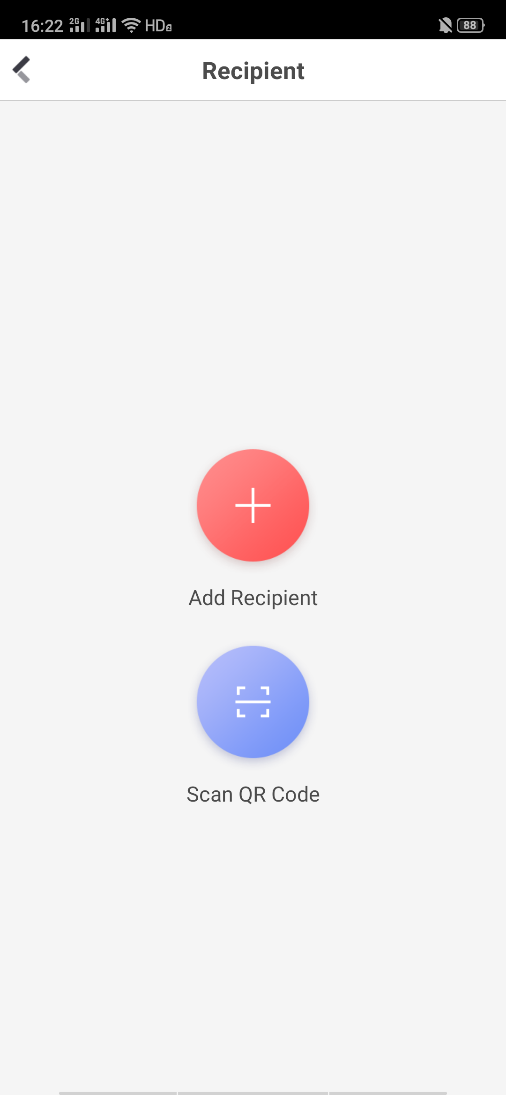 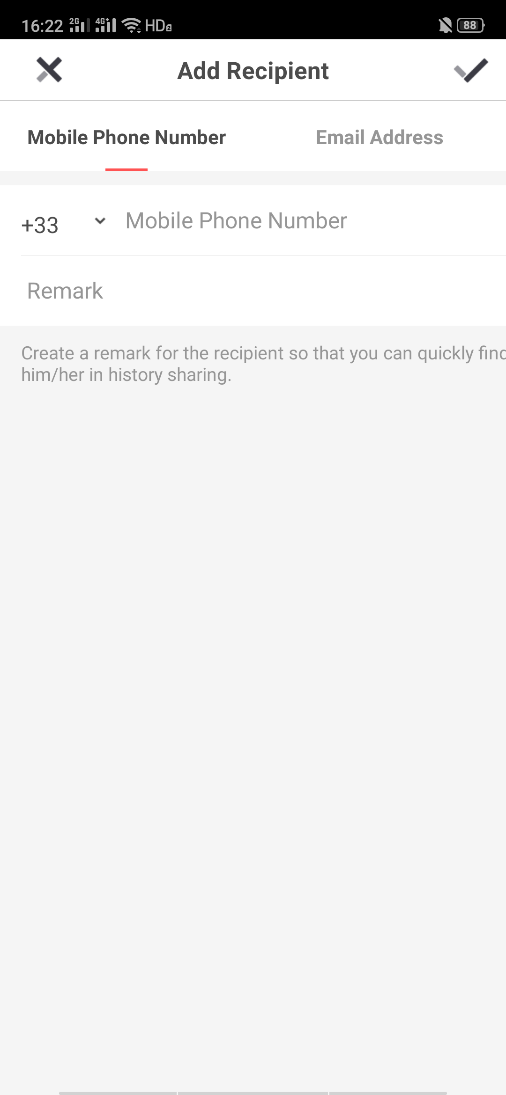 Appuyer sur l’icône pour partager
Choisir la façon dont vous voulez partager
Utiliser votre n° de téléphone ou votre e-mail pour partager
Partage d’appareils
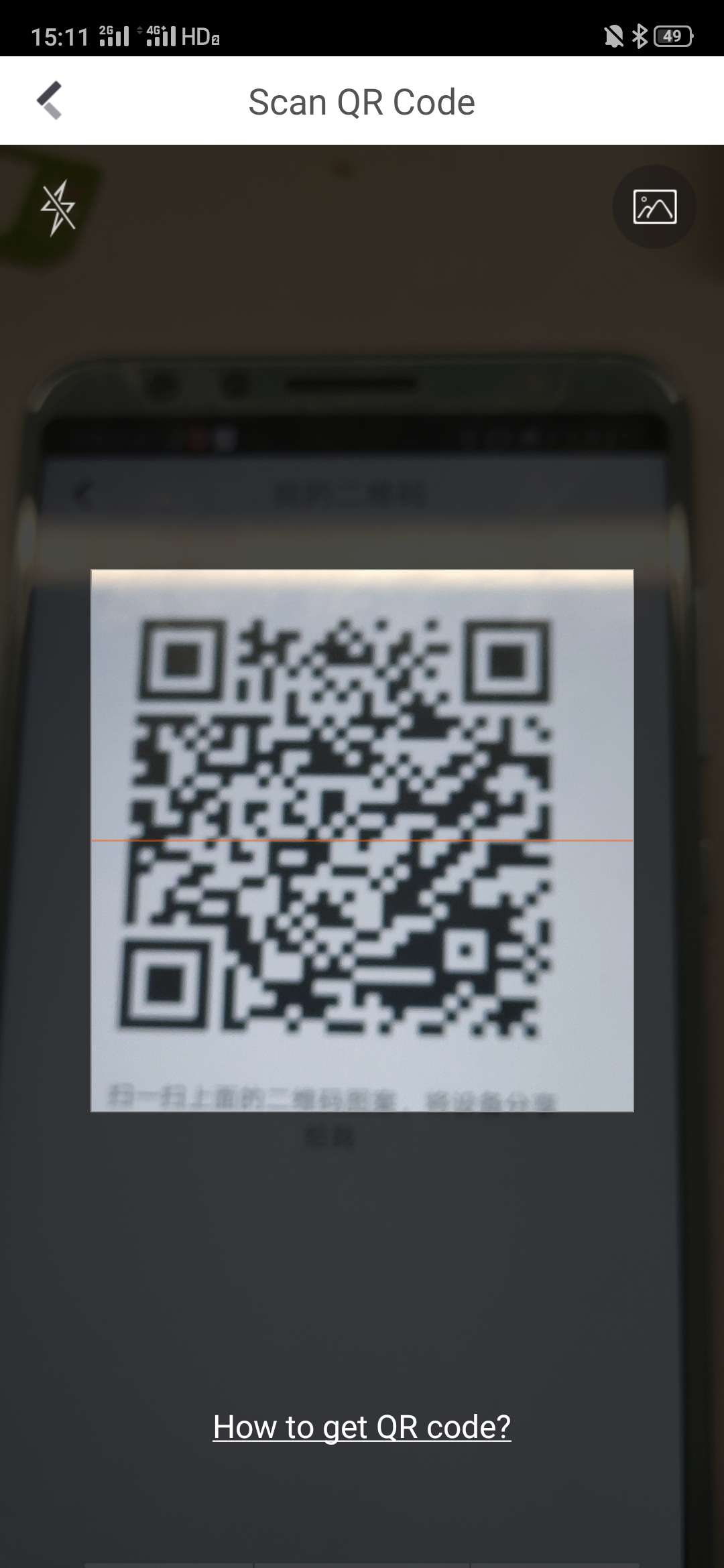 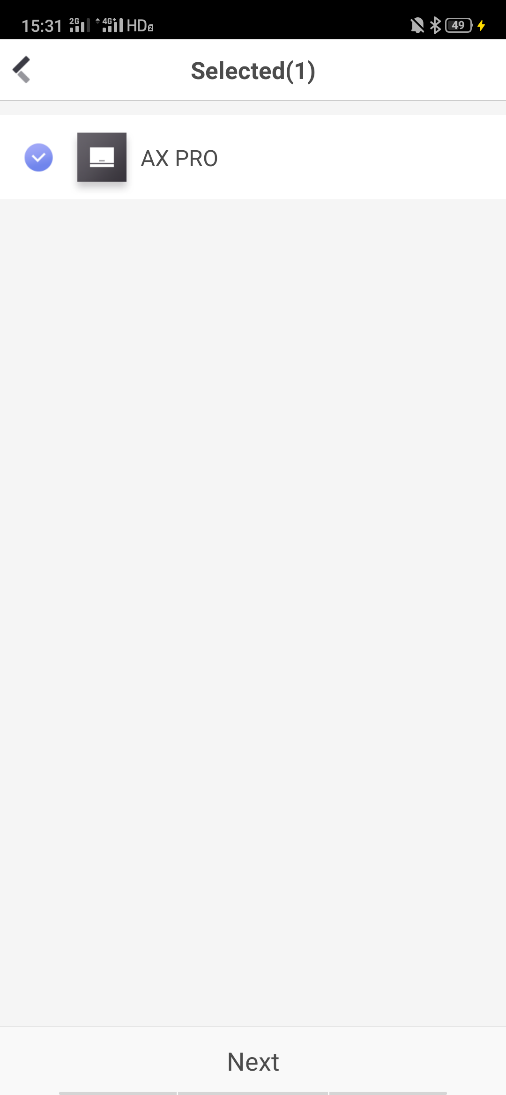 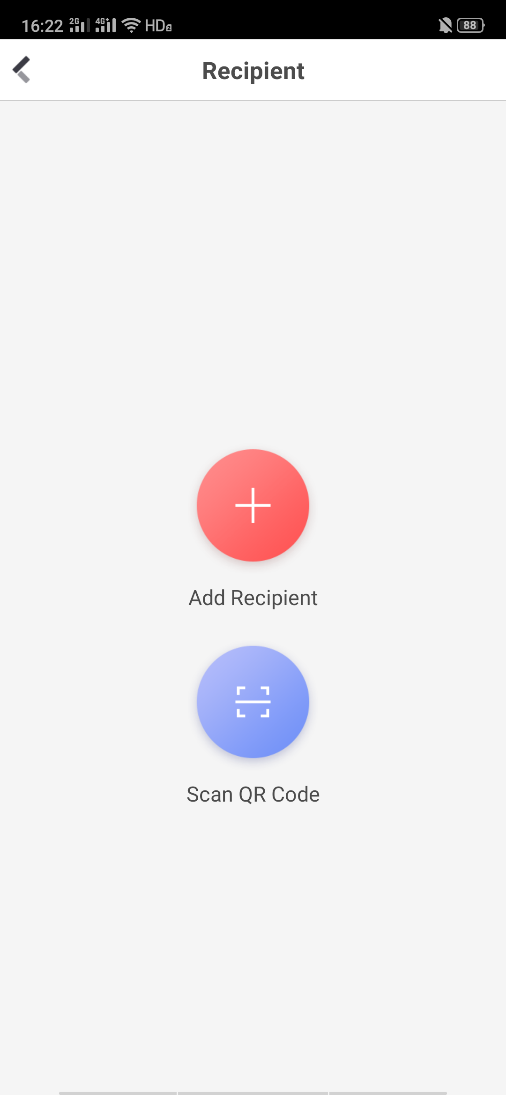 Scanner le code QR et partager
(autre compte Hik-Connect)
Choisir l’appareil et partager
Choisir la façon dont vous voulez partager
Partage d’appareils
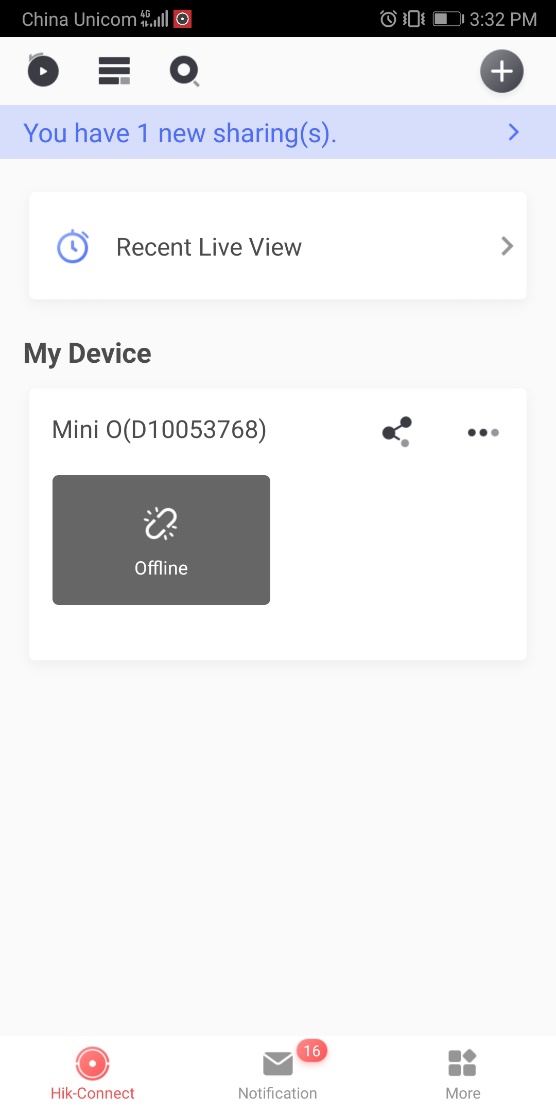 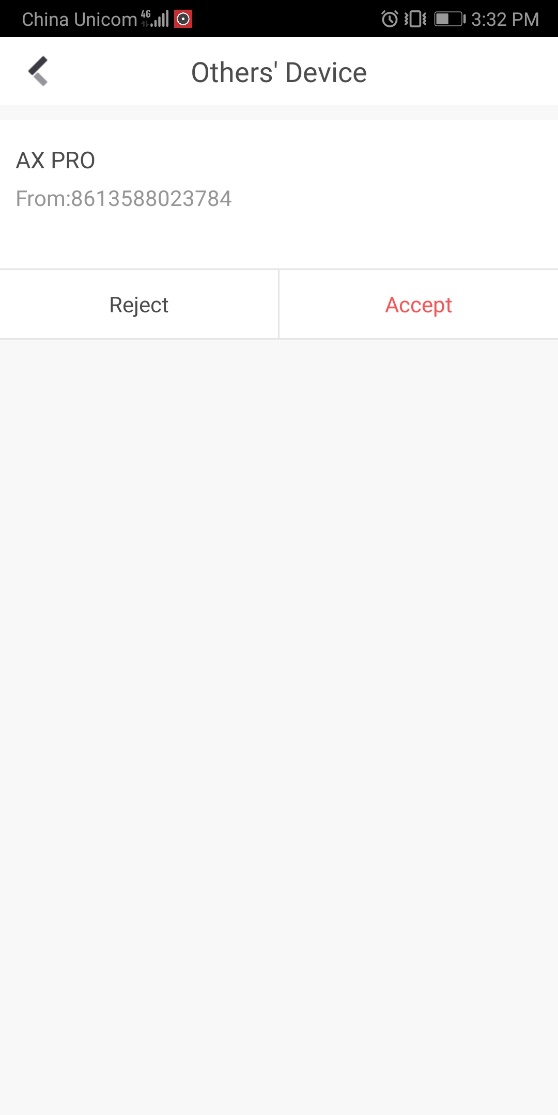 Accepter et terminer
Recevoir une notification
Configuration du système
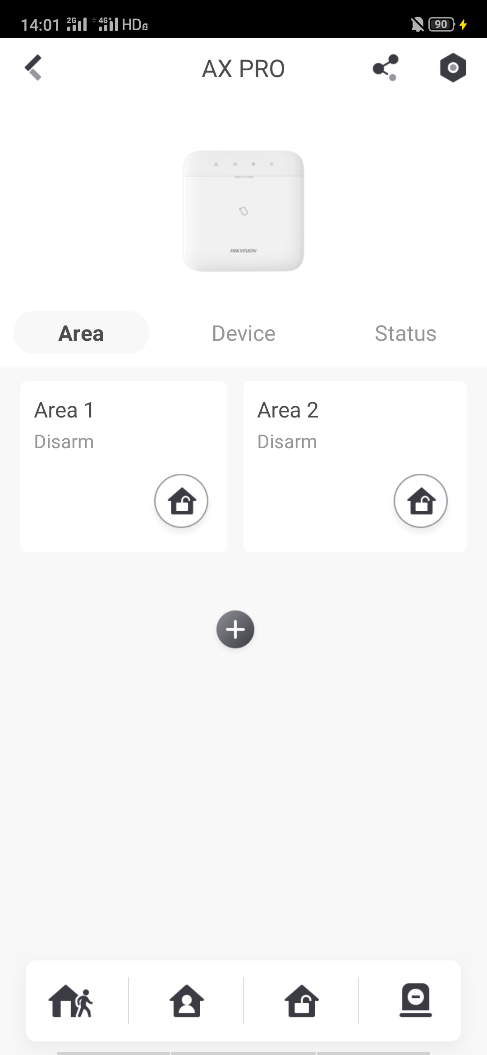 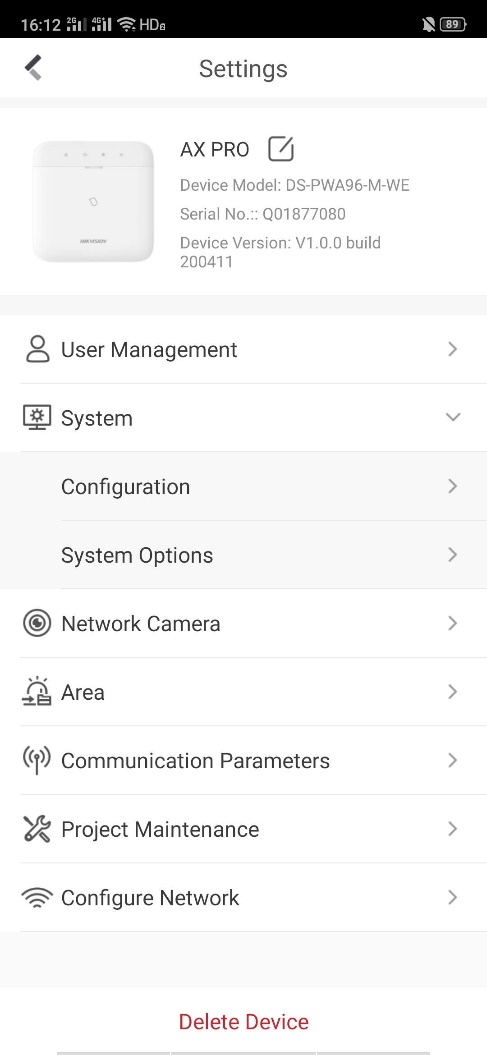 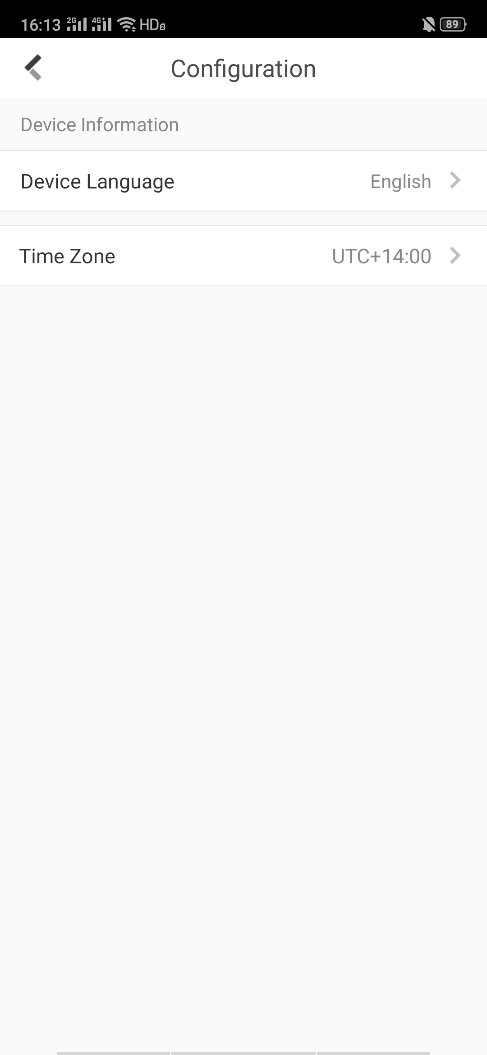 Appuyer sur le bouton Réglages pour configurer
Appuyez sur ‘>’ pour accéder à l’interface de configuration
Définir la langue et le fuseau horaire ici
Configuration du système
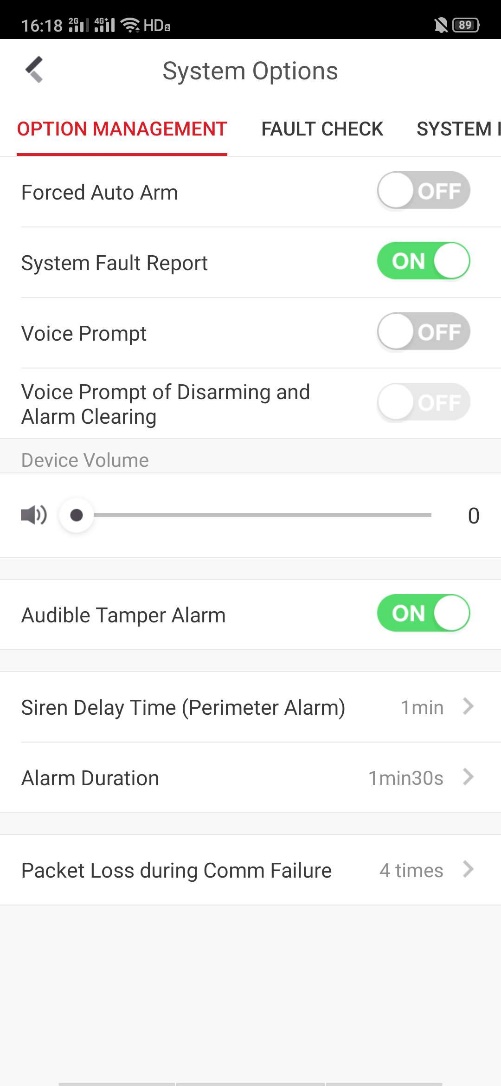 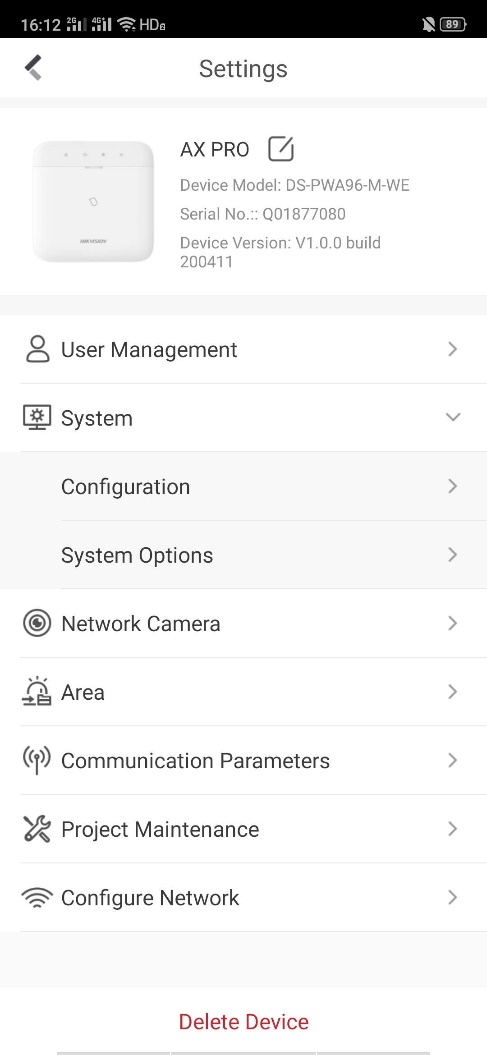 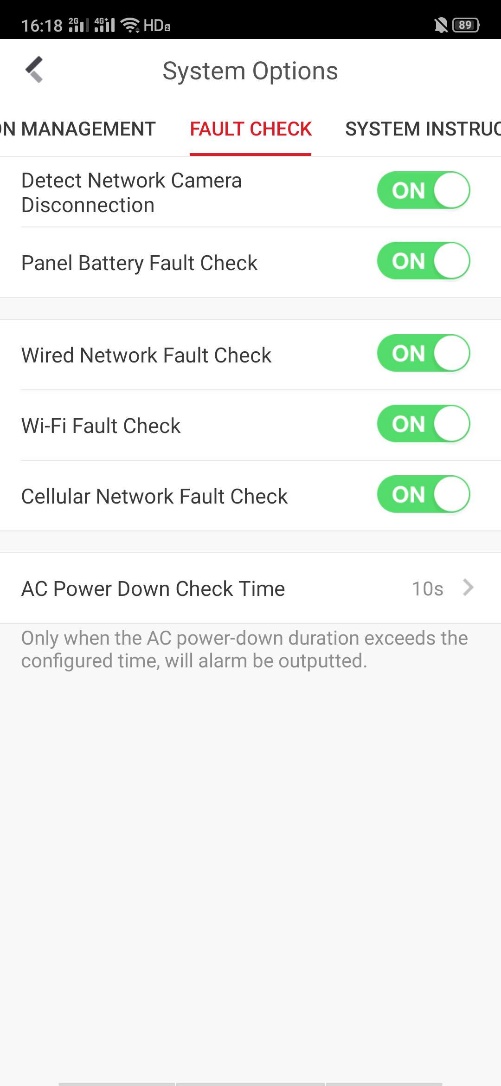 Appuyer sur ‘>’ pour accéder aux options du système
Gérer les options
Vérification des défauts
SMS & Appels
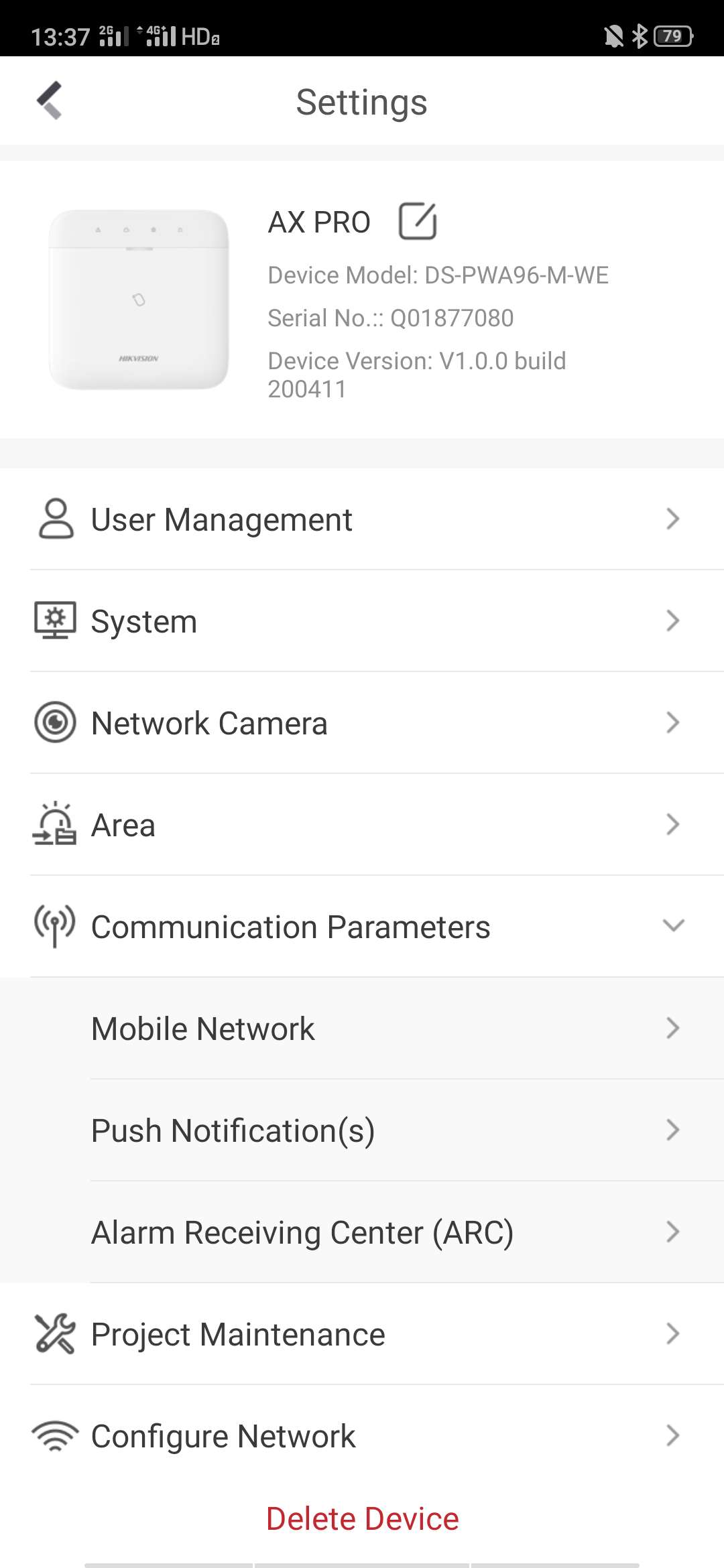 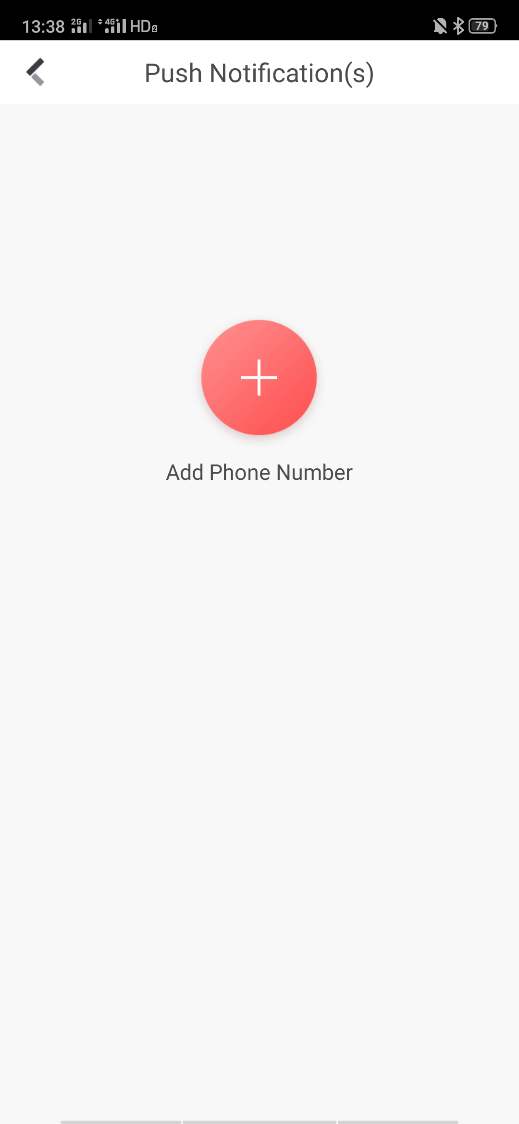 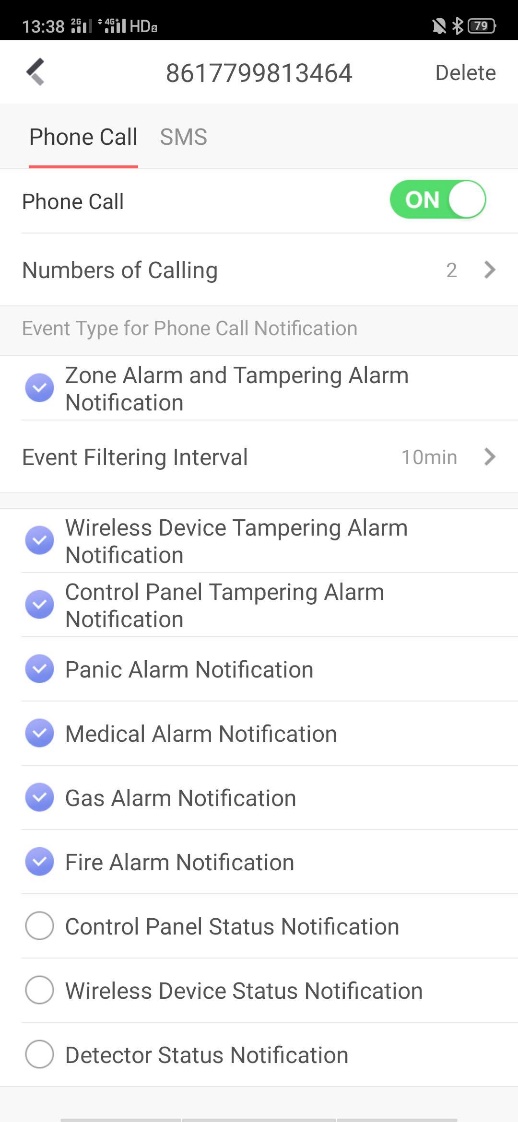 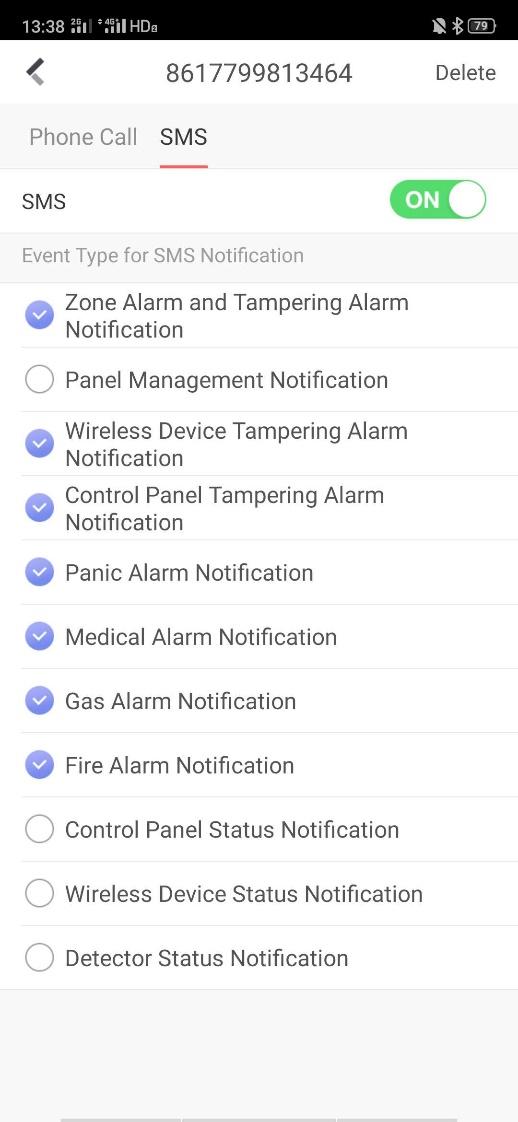 Appuyer sur ‘>’ pour ajouter des n° de téléphone
Appuyer pour continuer
Ajouter et configurer
Ajouter et configurer
SMS & Appels
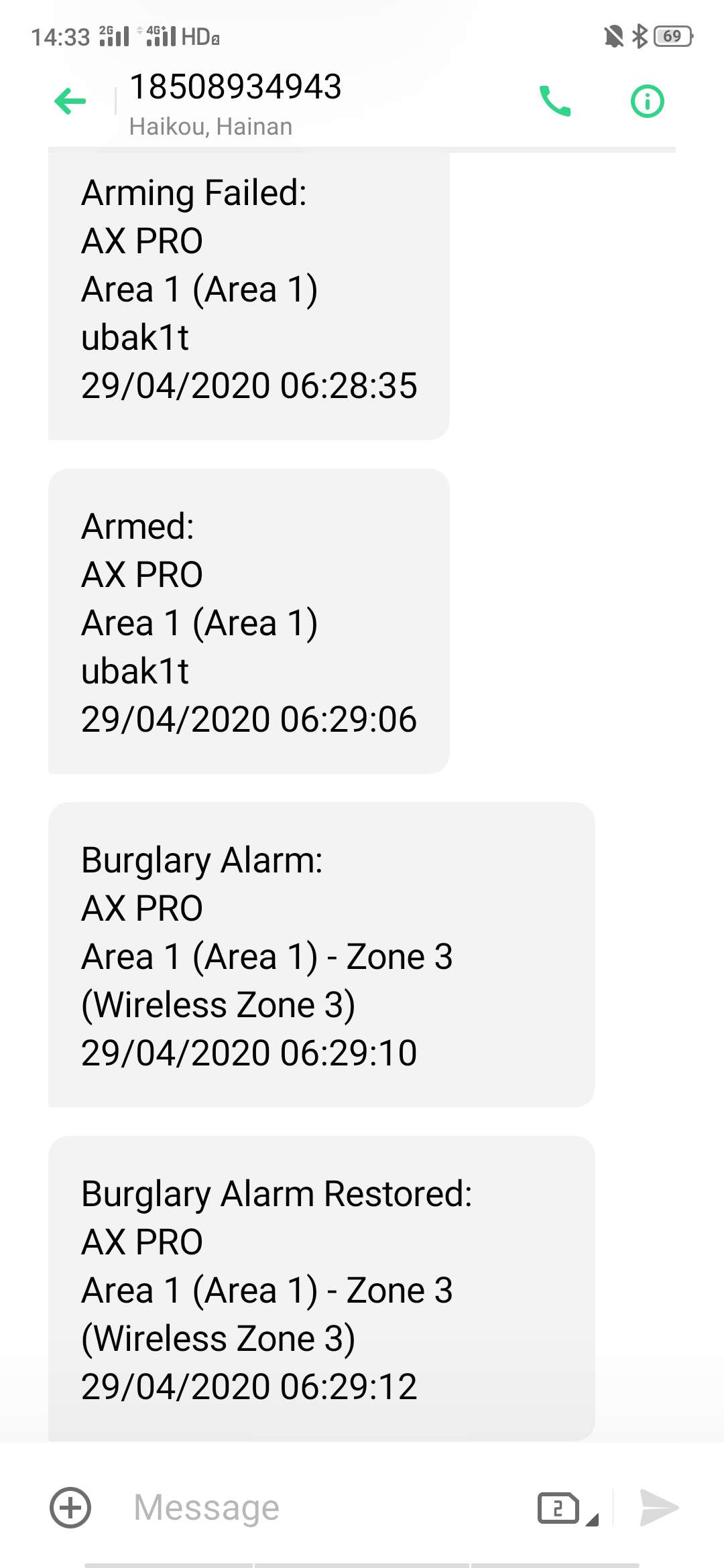 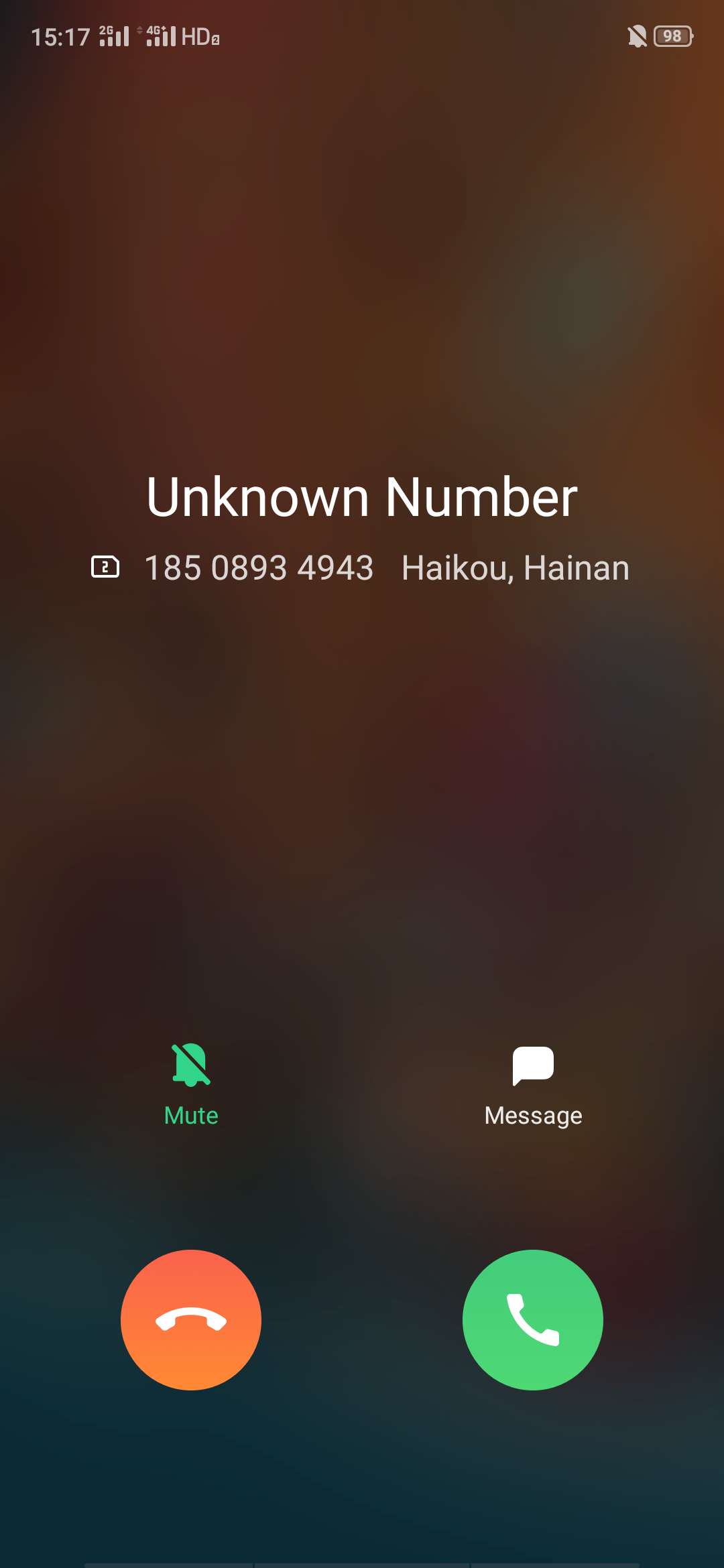 Notification SMS
Appel téléphonique
Vérification Vidéo
Ajout d’une Caméra
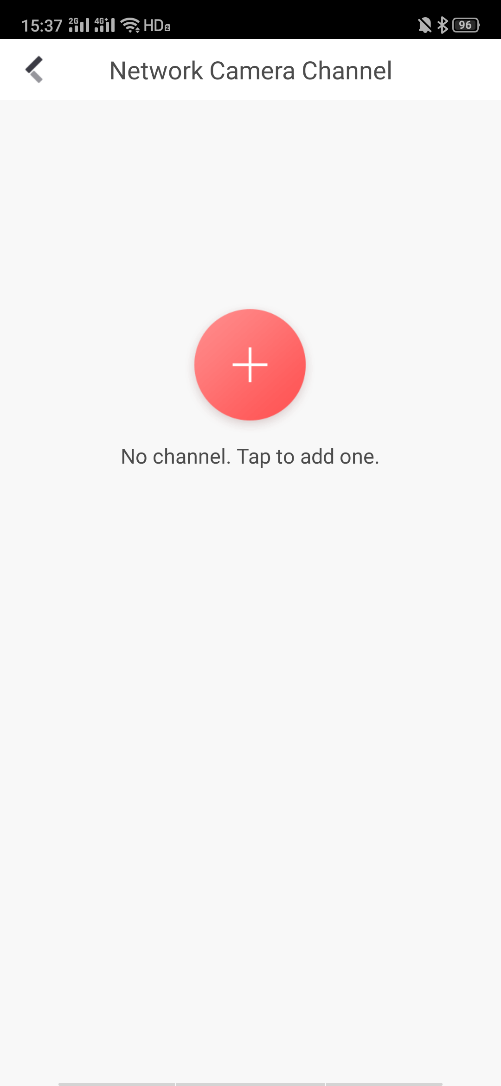 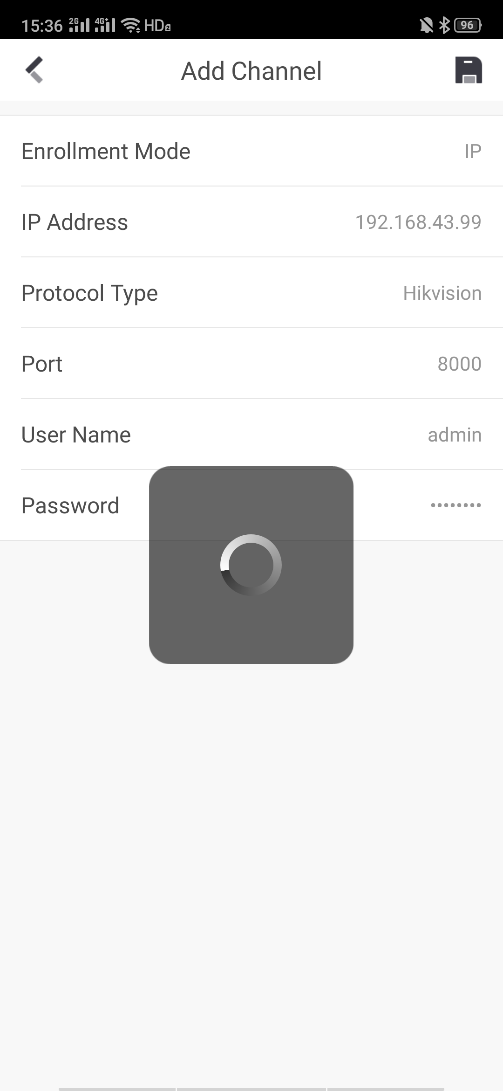 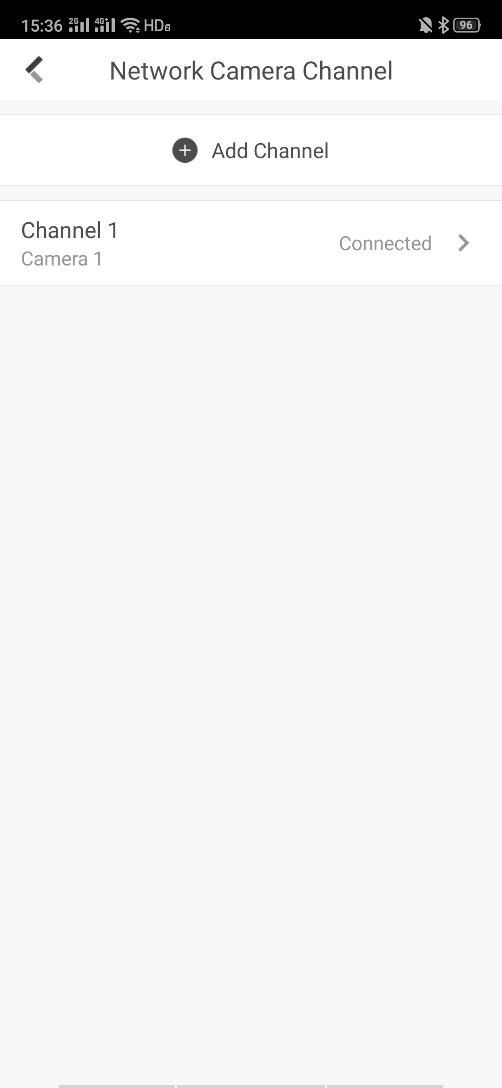 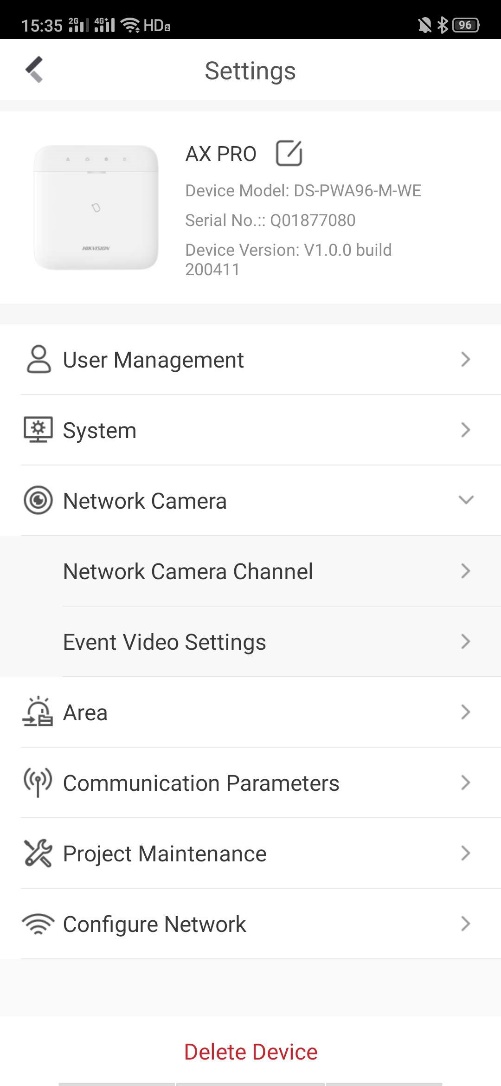 Appuyer sur ‘>’ pour ajouter une caméra
Rafraîchir et terminer
Appuyer pour ajouter
Entrer les paramètres et enregistrer
[Speaker Notes: Or you can add on website, make sure hub , camera and cell phone in the same wifi.]
Vérification Vidéo
Liaison de zones
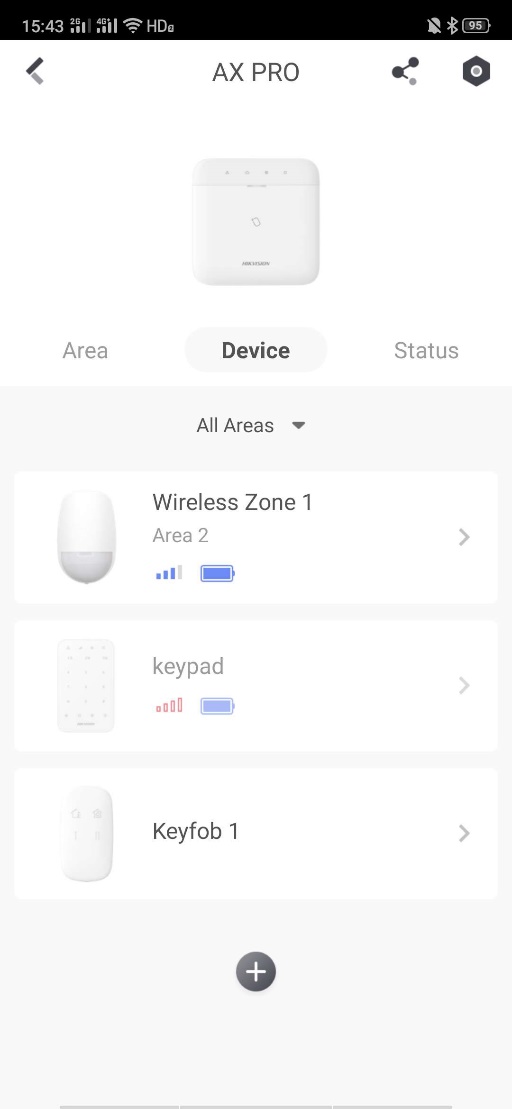 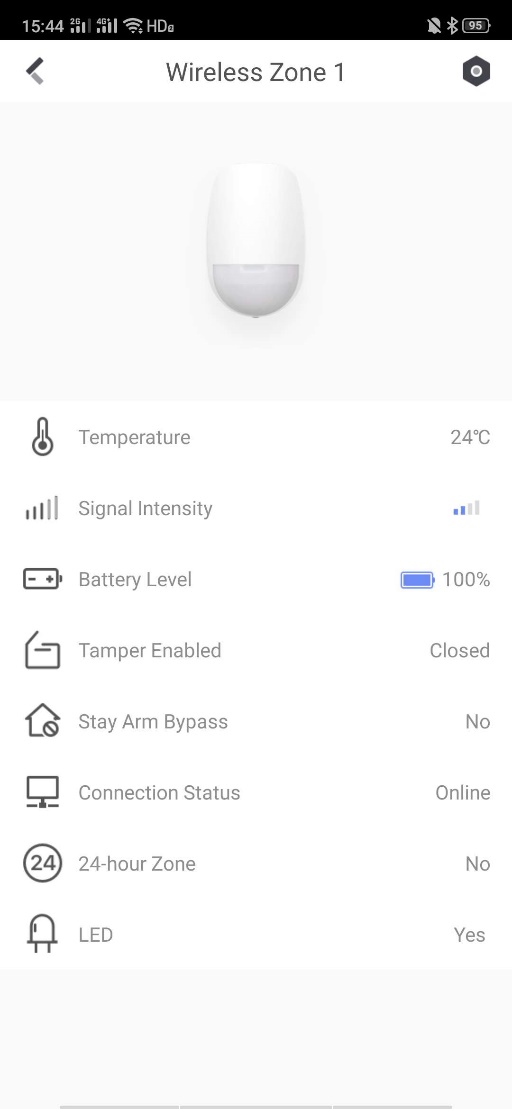 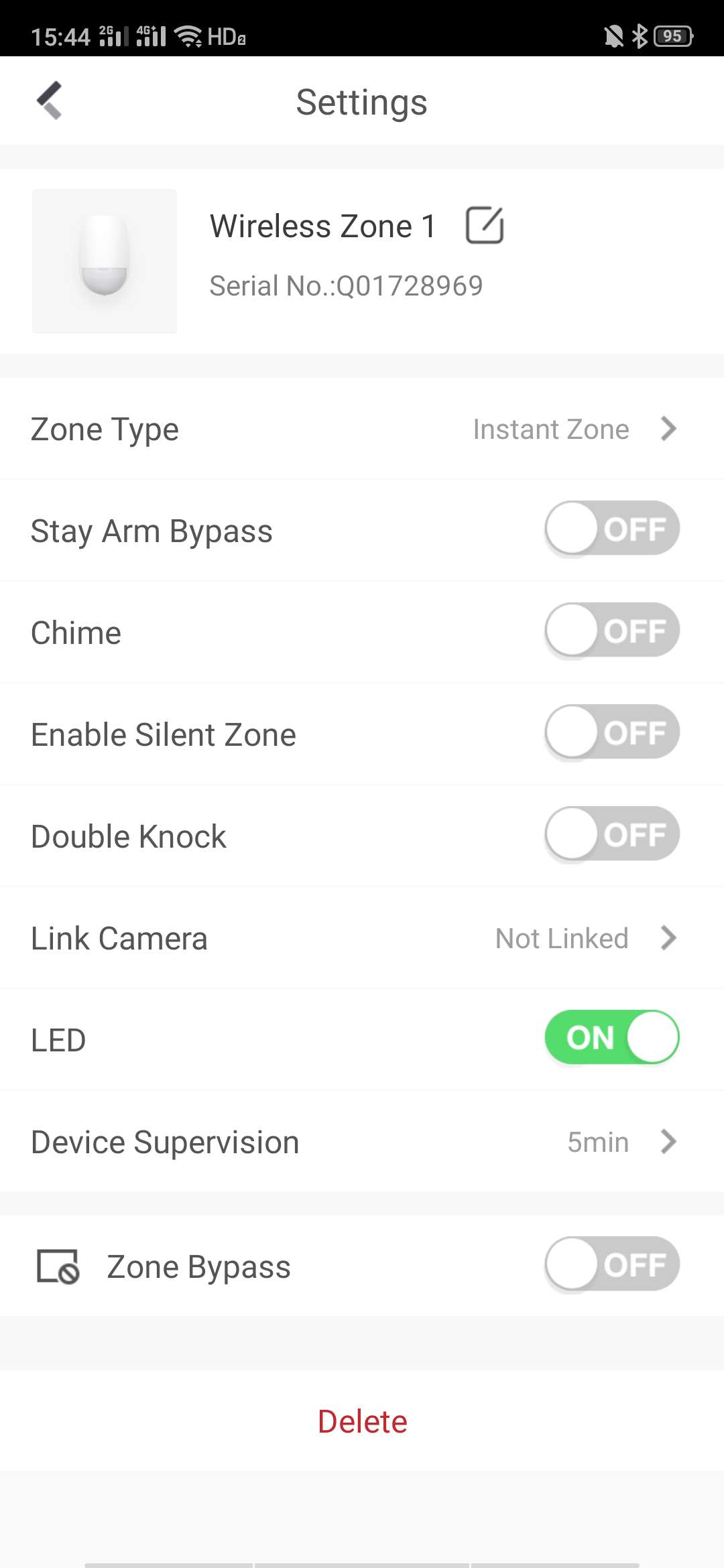 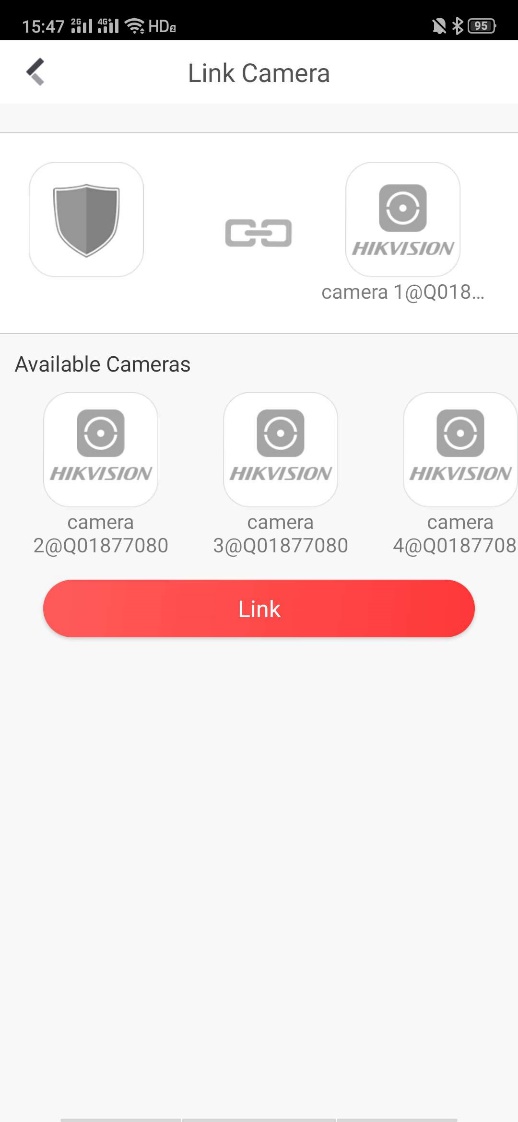 Sélectionner un détecteur que vous souhaitez lier
Appuyez sur ‘>’ pour créer un lien
Appuyer pour configurer
Sélectionner une caméra et terminer
Vérification Vidéo
Vidéo didactique
Autorisation de l’appreil
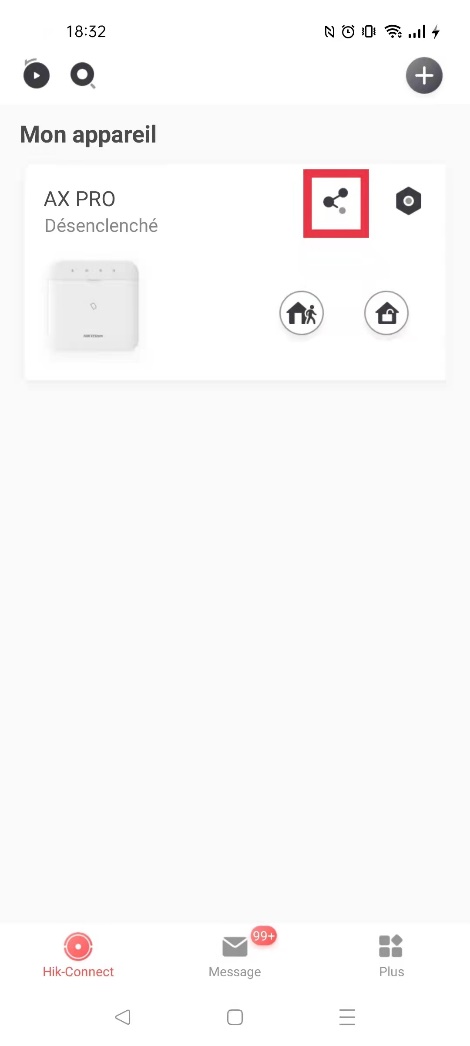 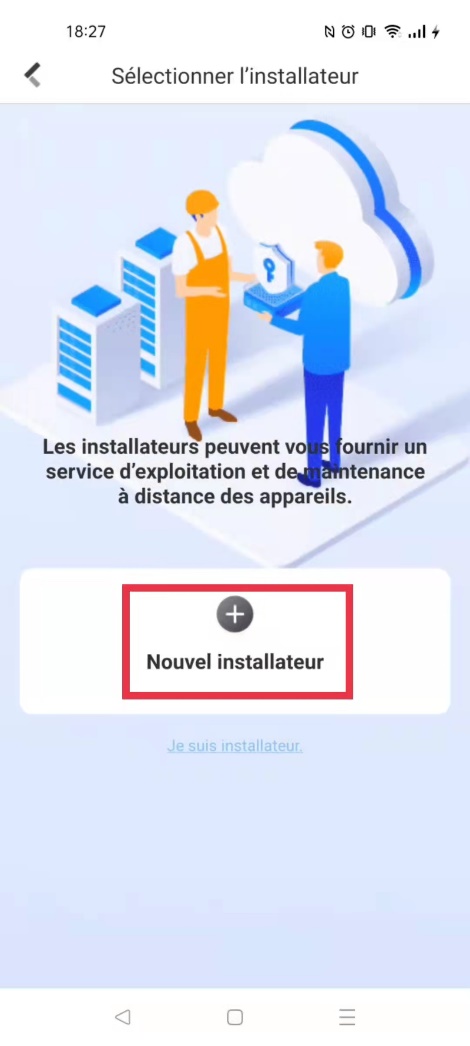 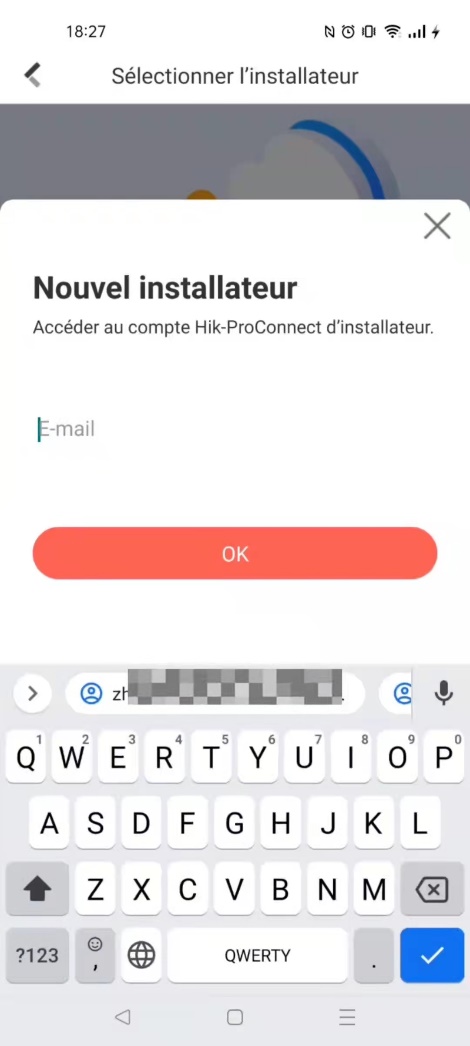 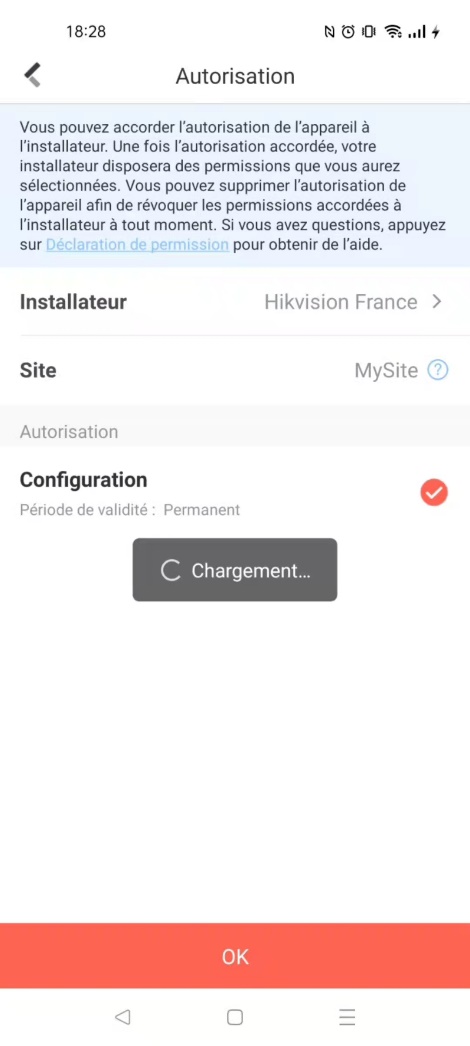 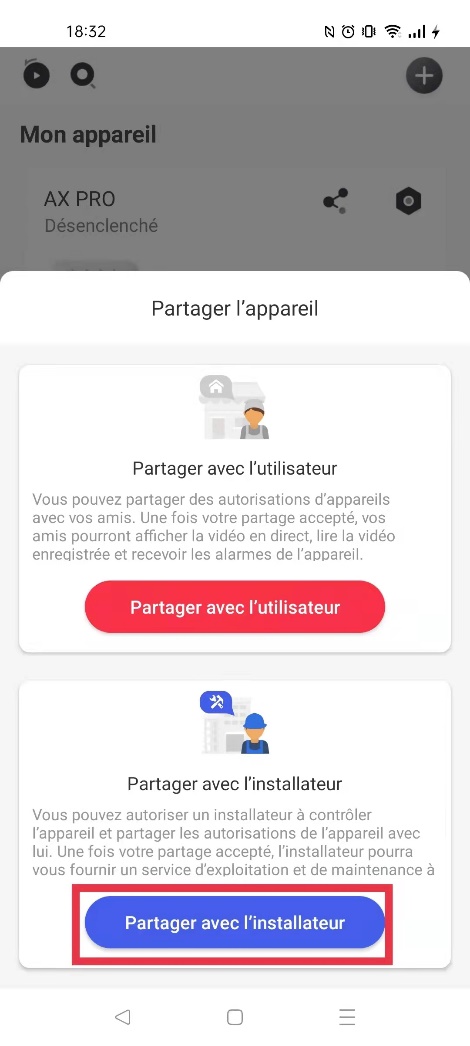 Entrez l’addresse mail de l’installateur
Choisissez si vous voulez donner des permissions à l'installateur
Appuyez sur « Partager avec l’installateur»
Appuyez sur le ‘+’
Appuyez sur le bouton de partage
Autorisation de l’appreil
Vidéo didactique
Merci !